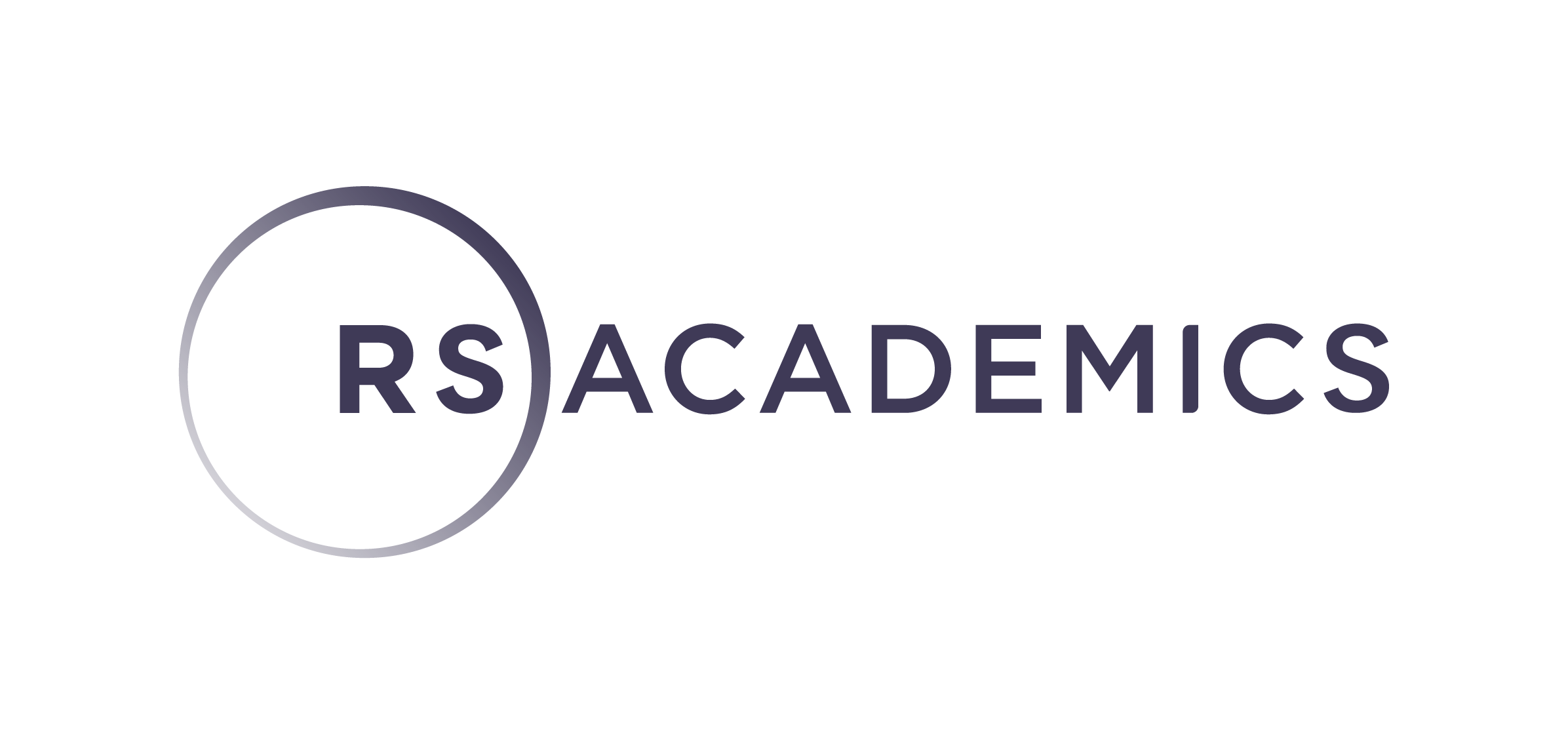 HPL - Comparative School Surveys Report
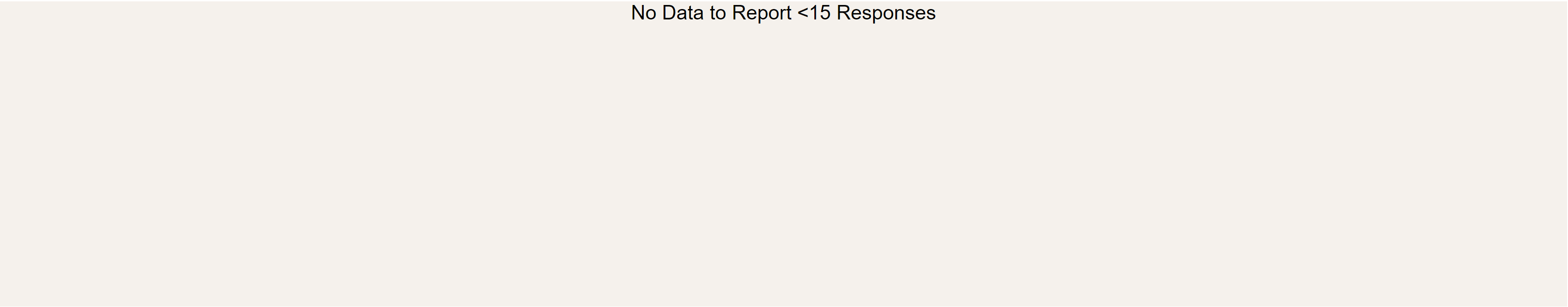 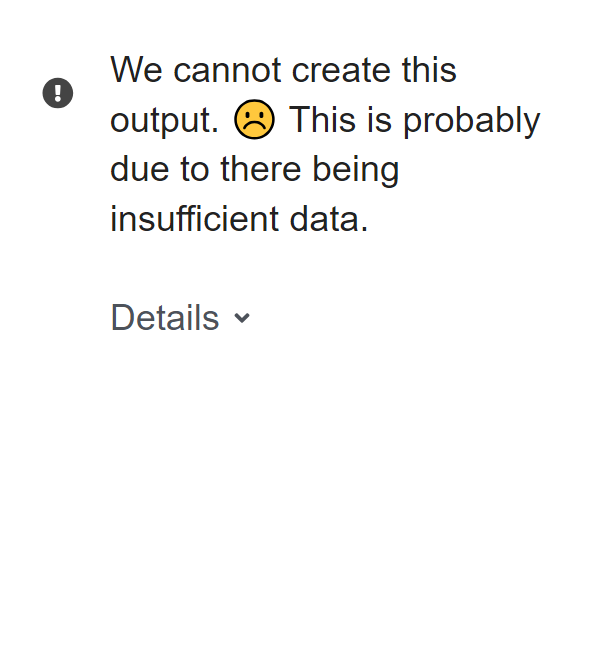 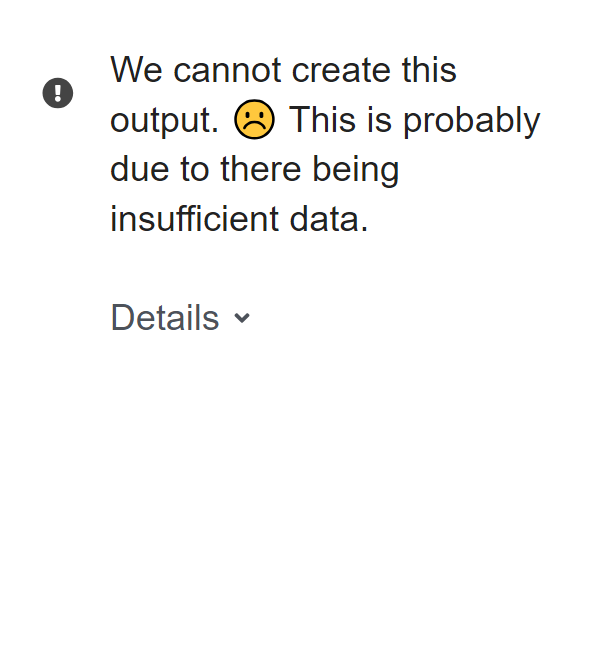 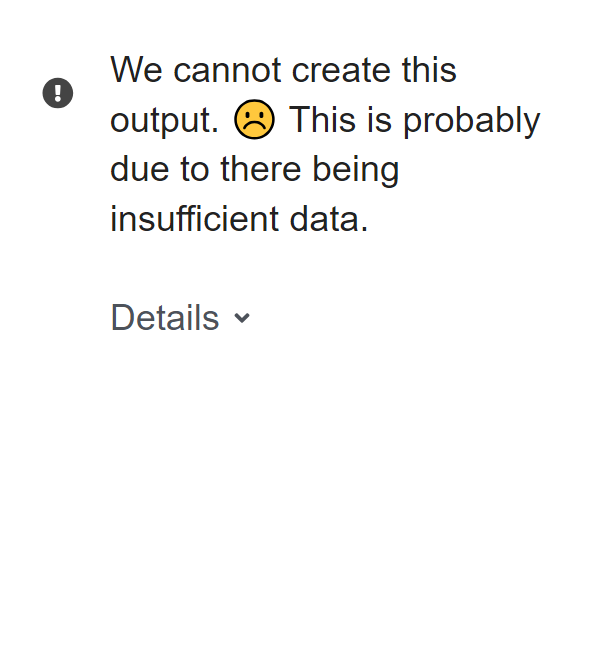 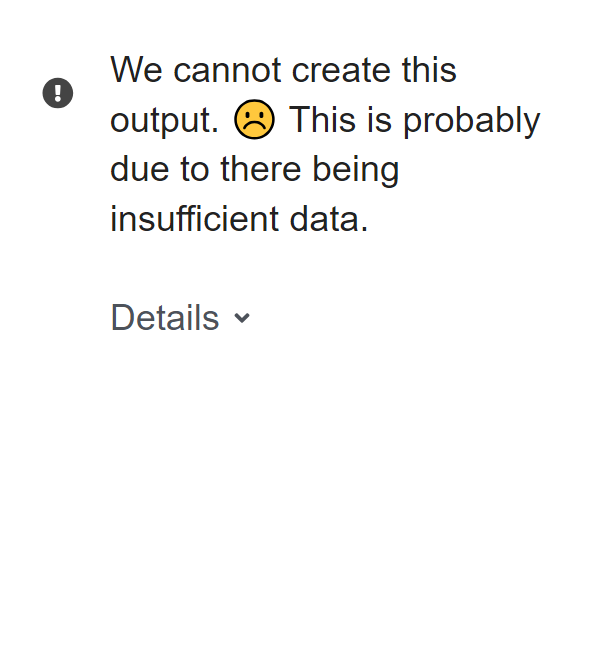 WAVE 1
Caroline Chisholm School
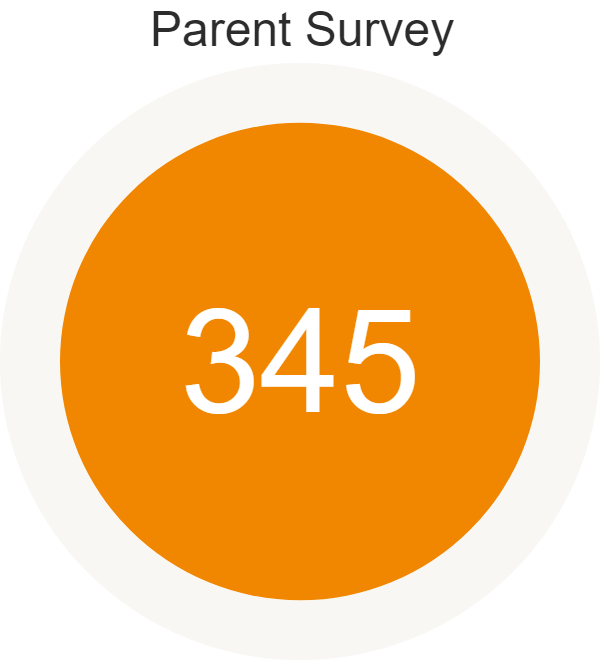 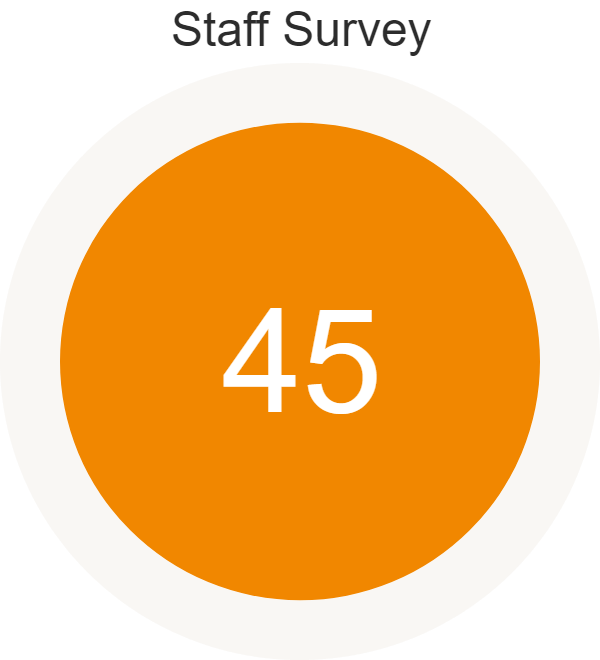 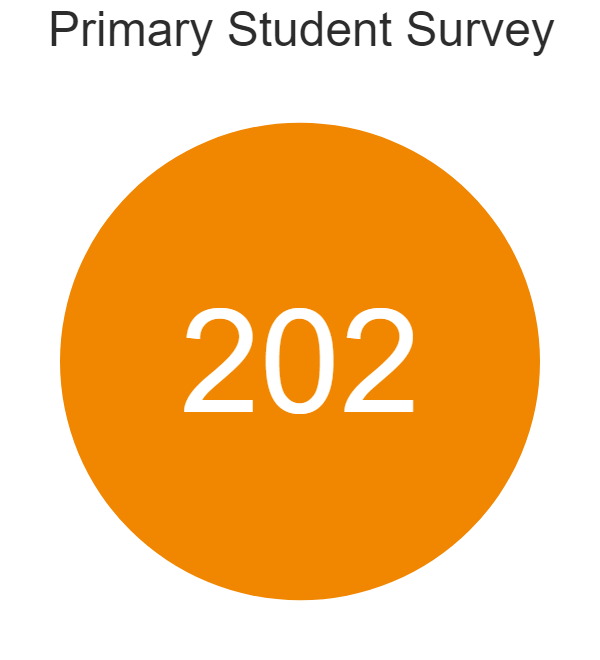 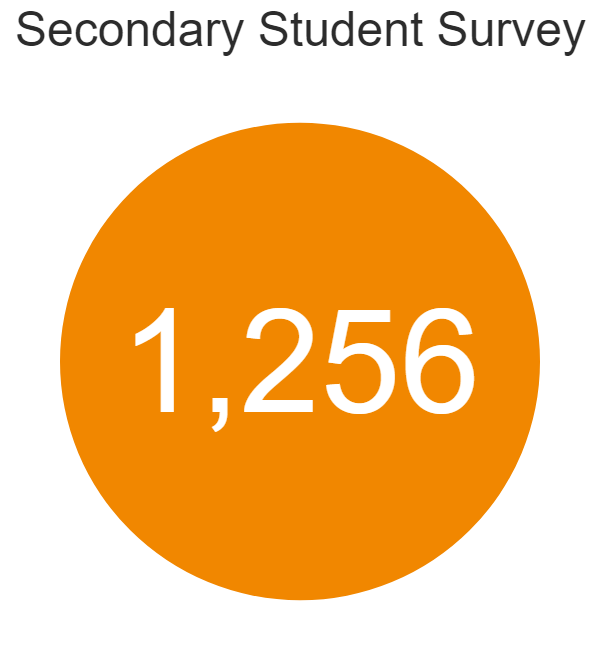 WAVE 2
Total Responses: 1848
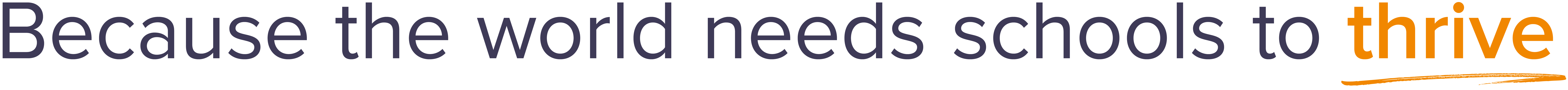 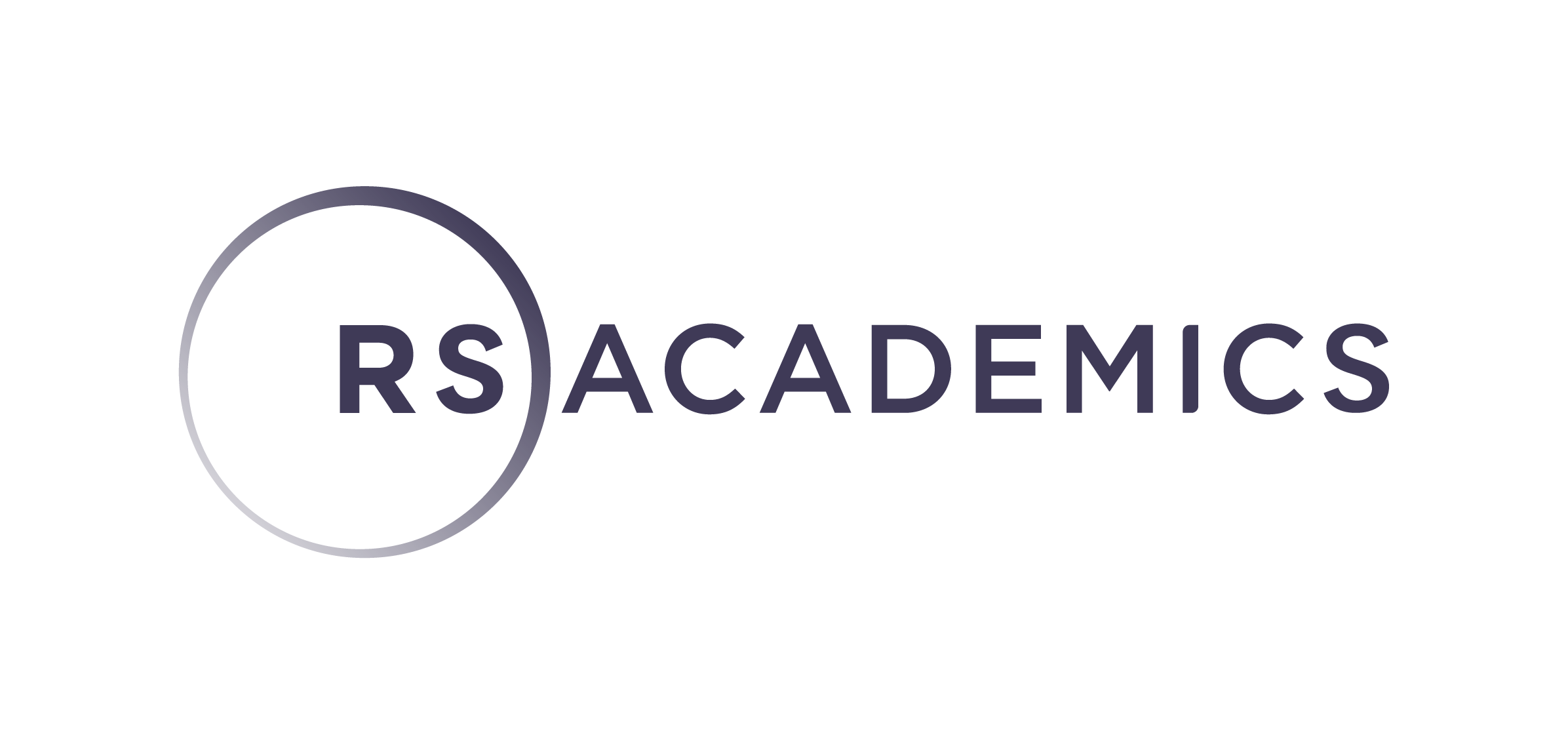 HPL - Comparative School Surveys Report
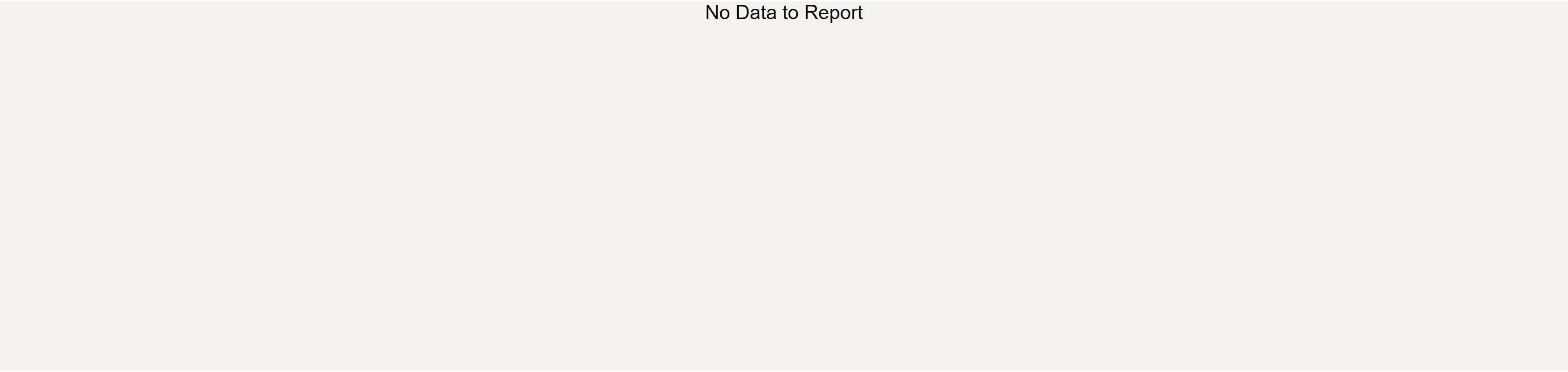 Student gender
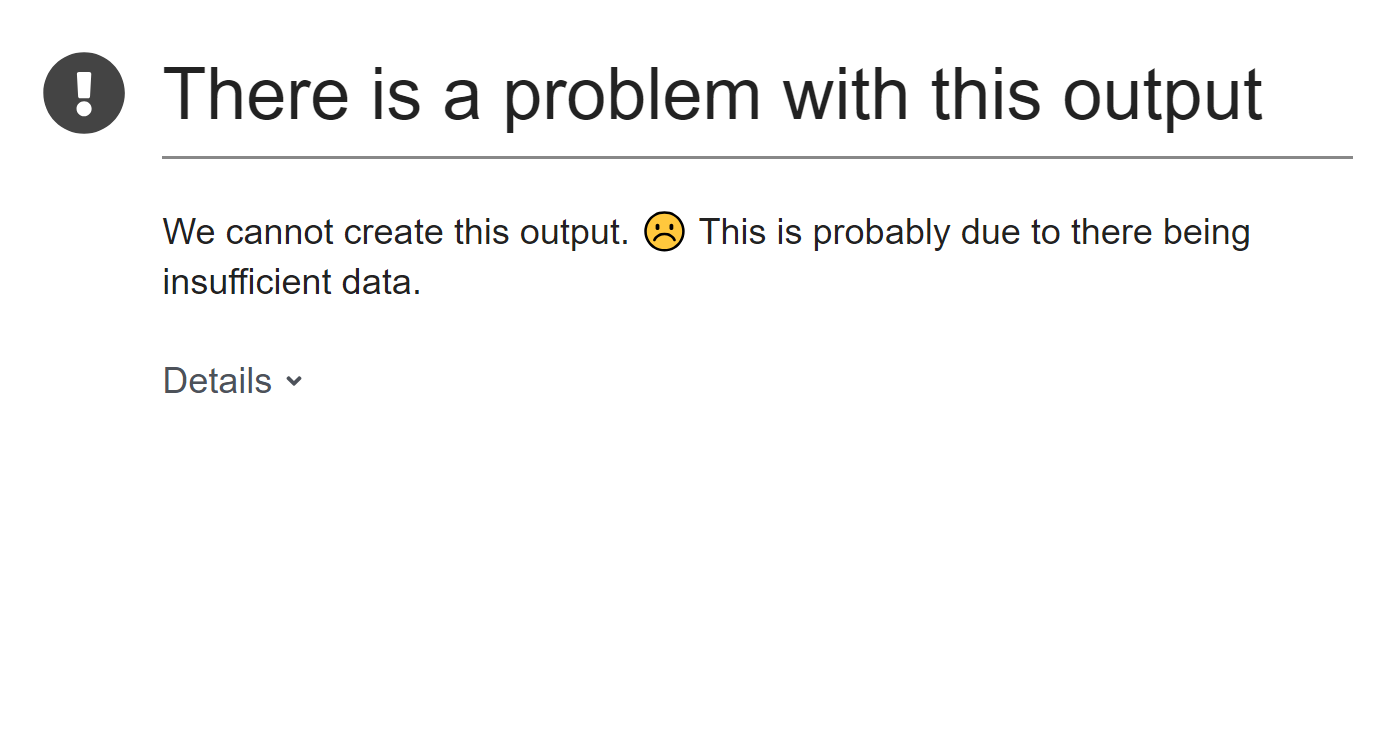 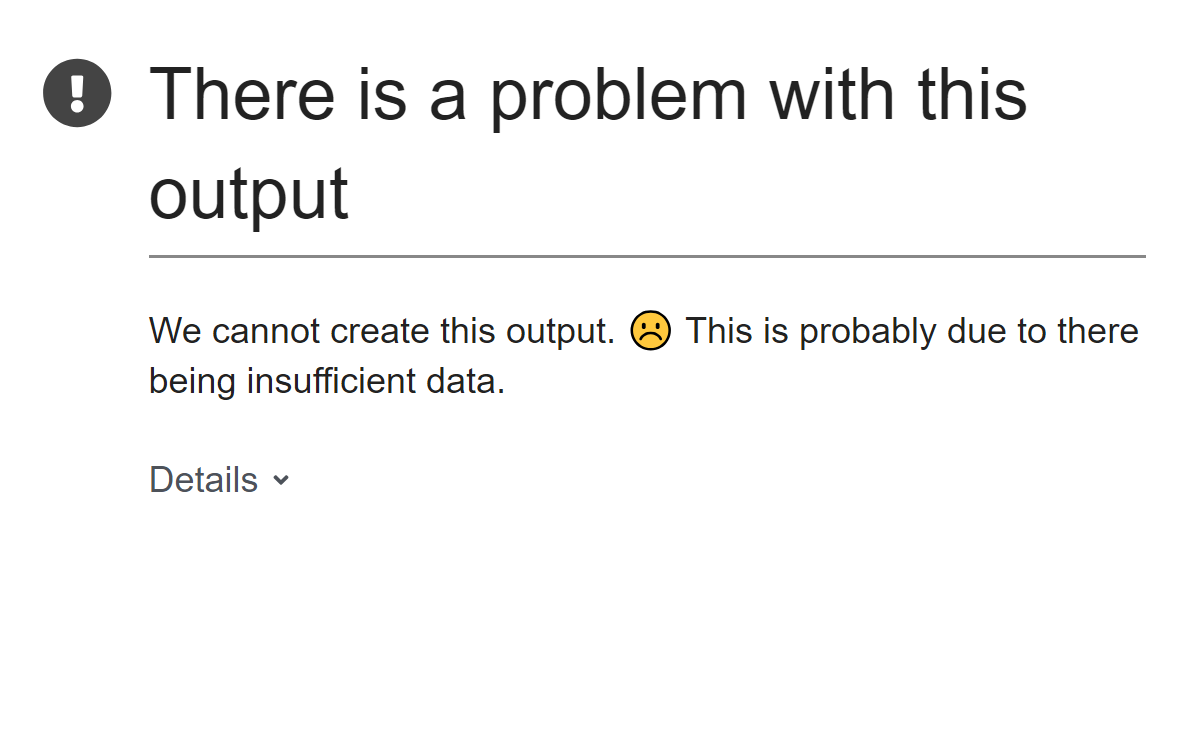 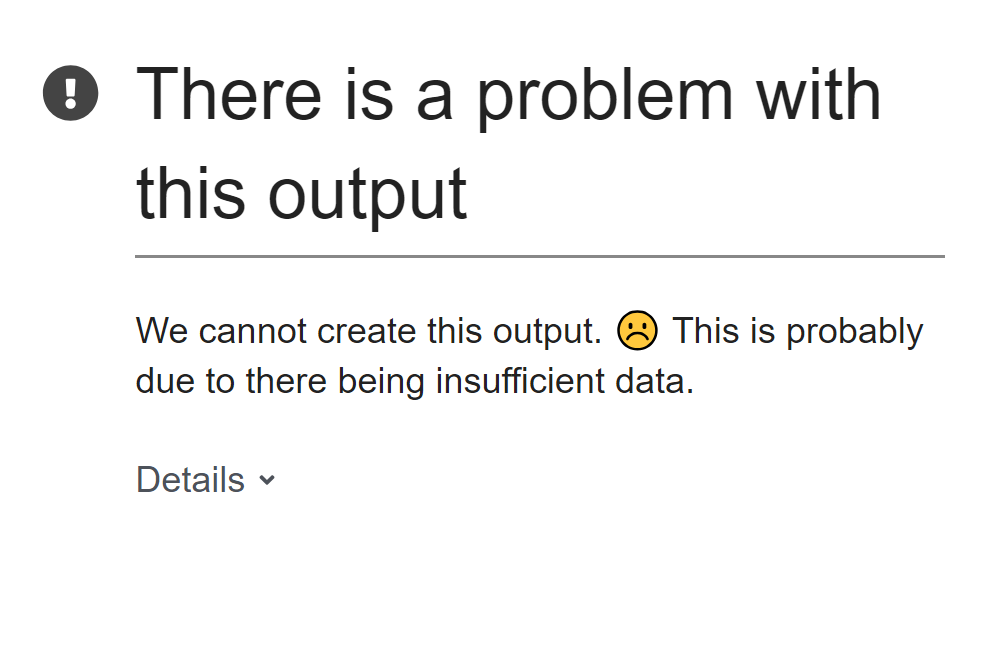 WAVE 1
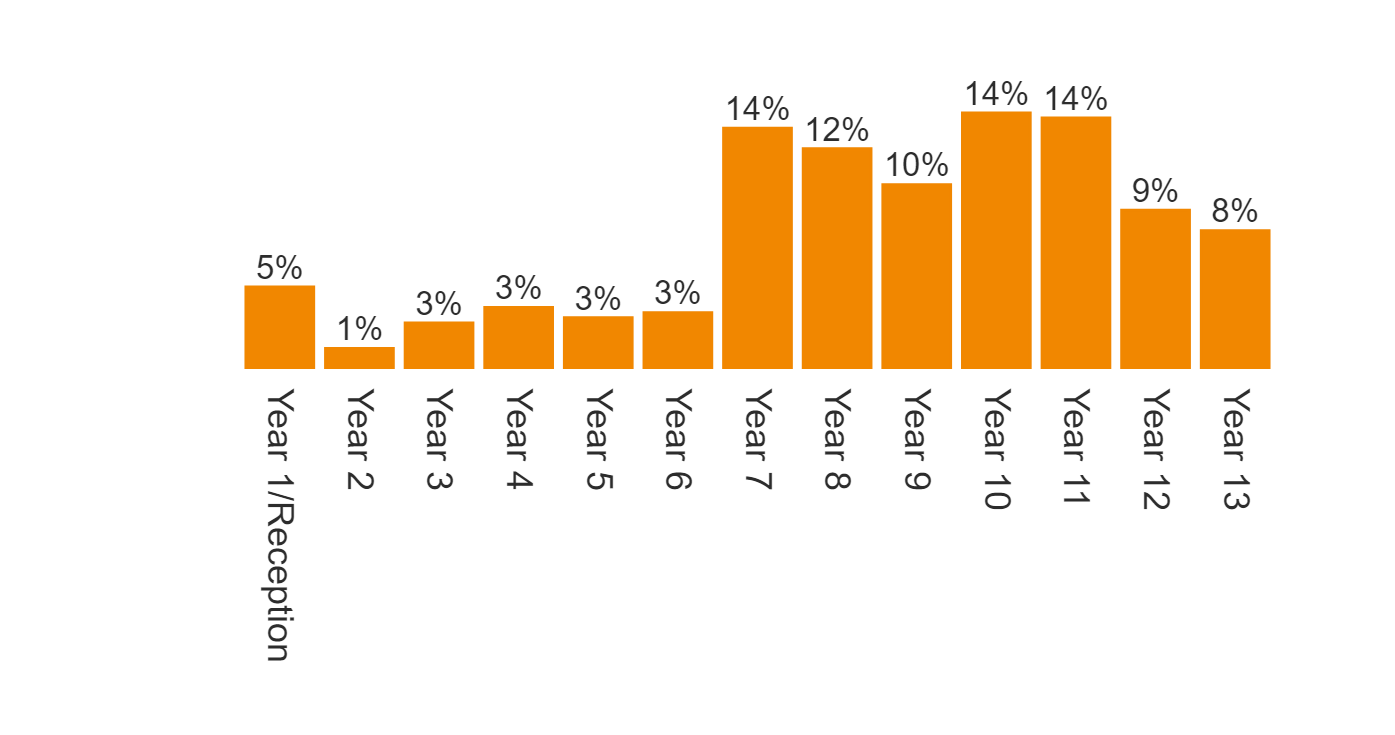 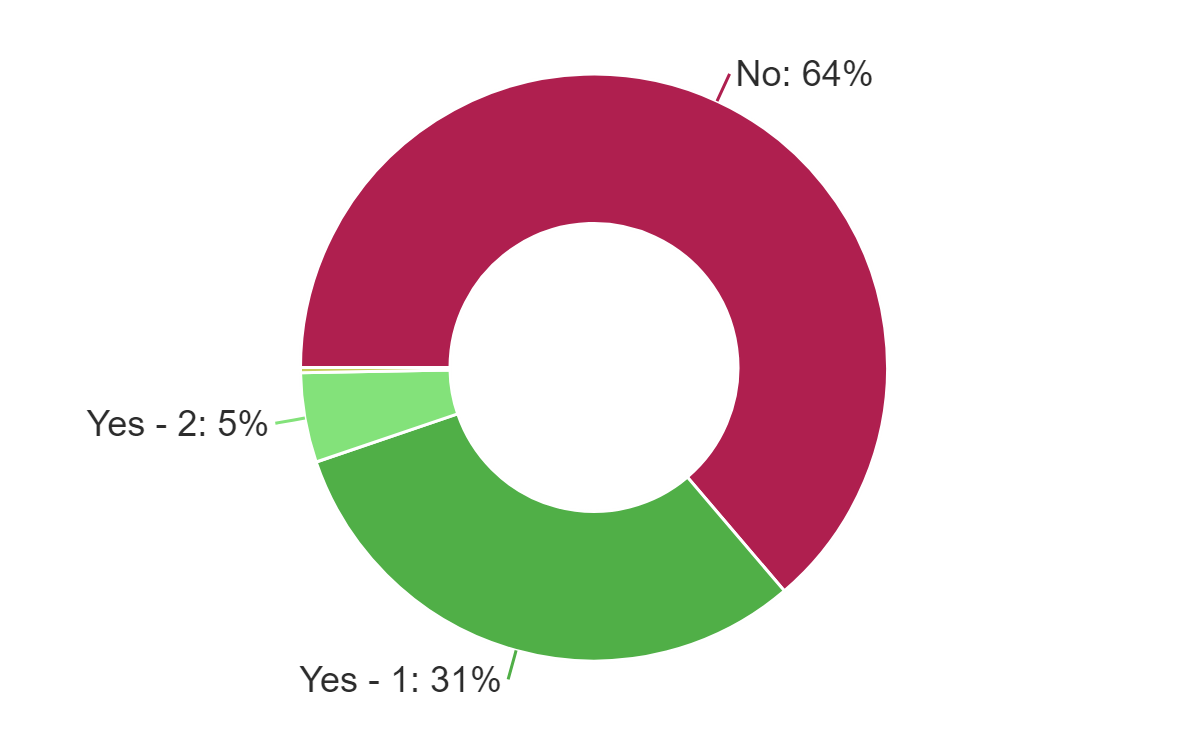 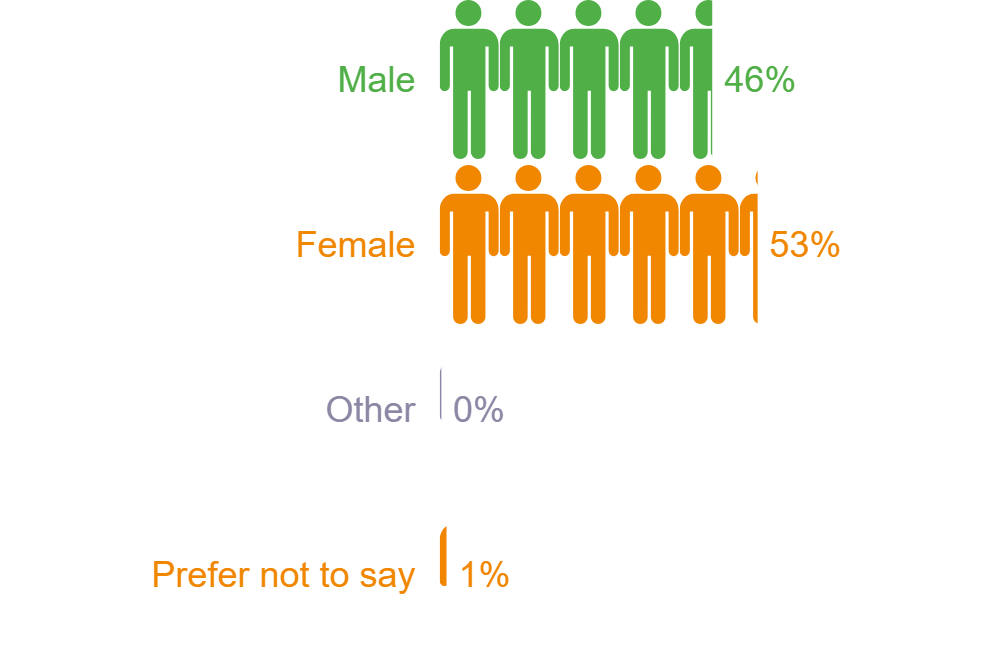 WAVE 2
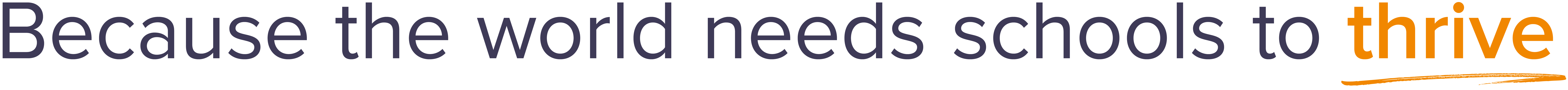 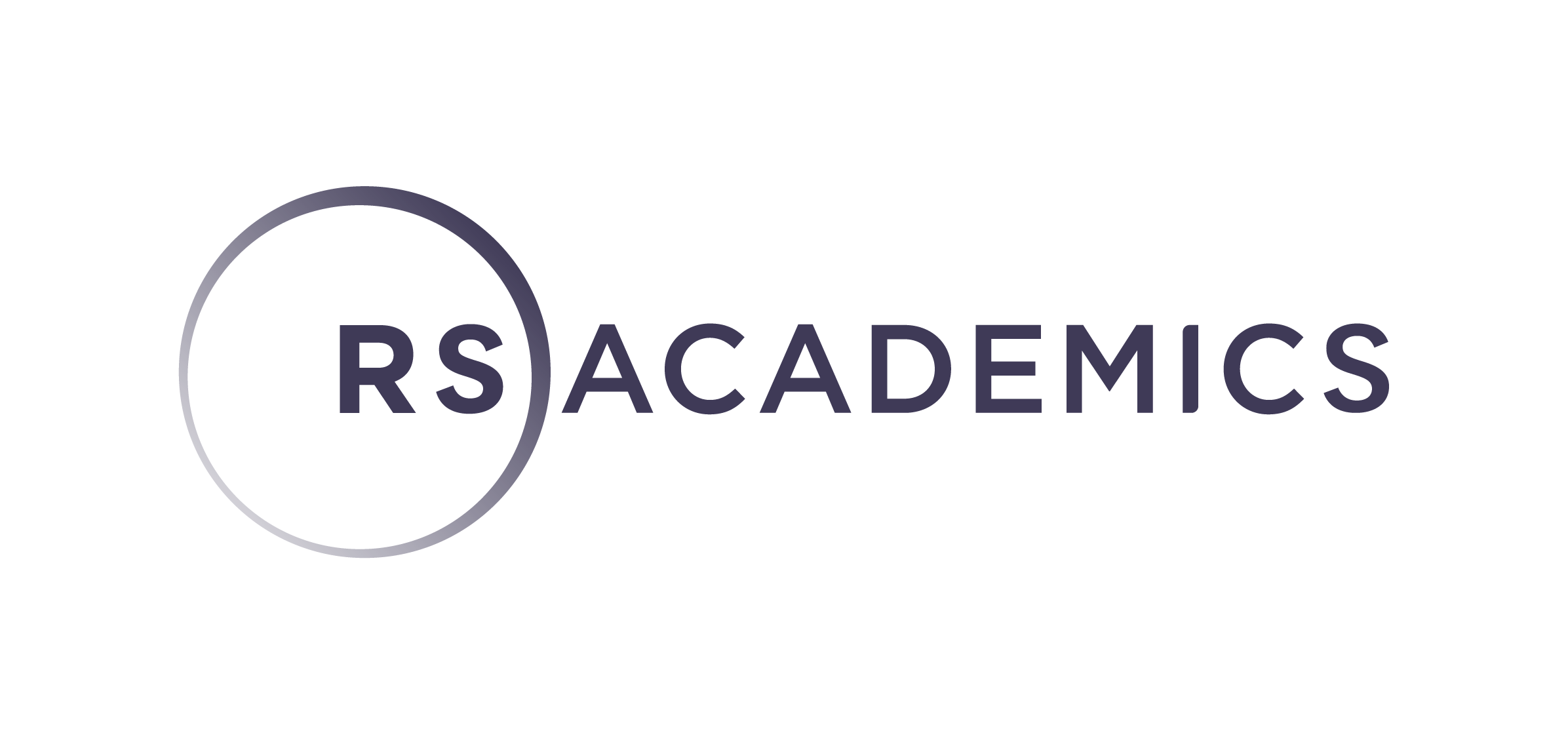 HPL - Comparative School Surveys Report
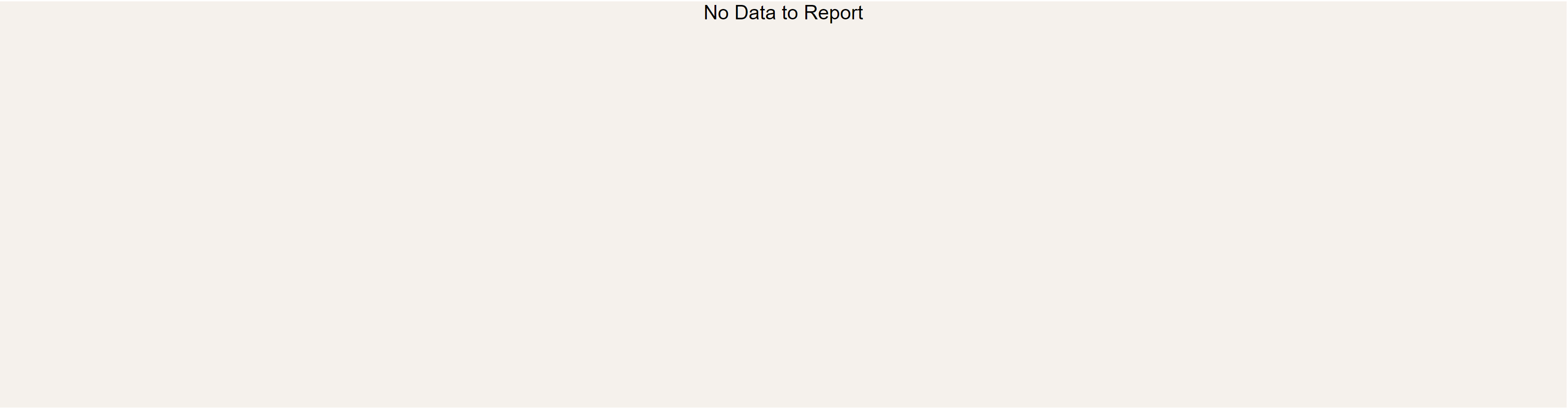 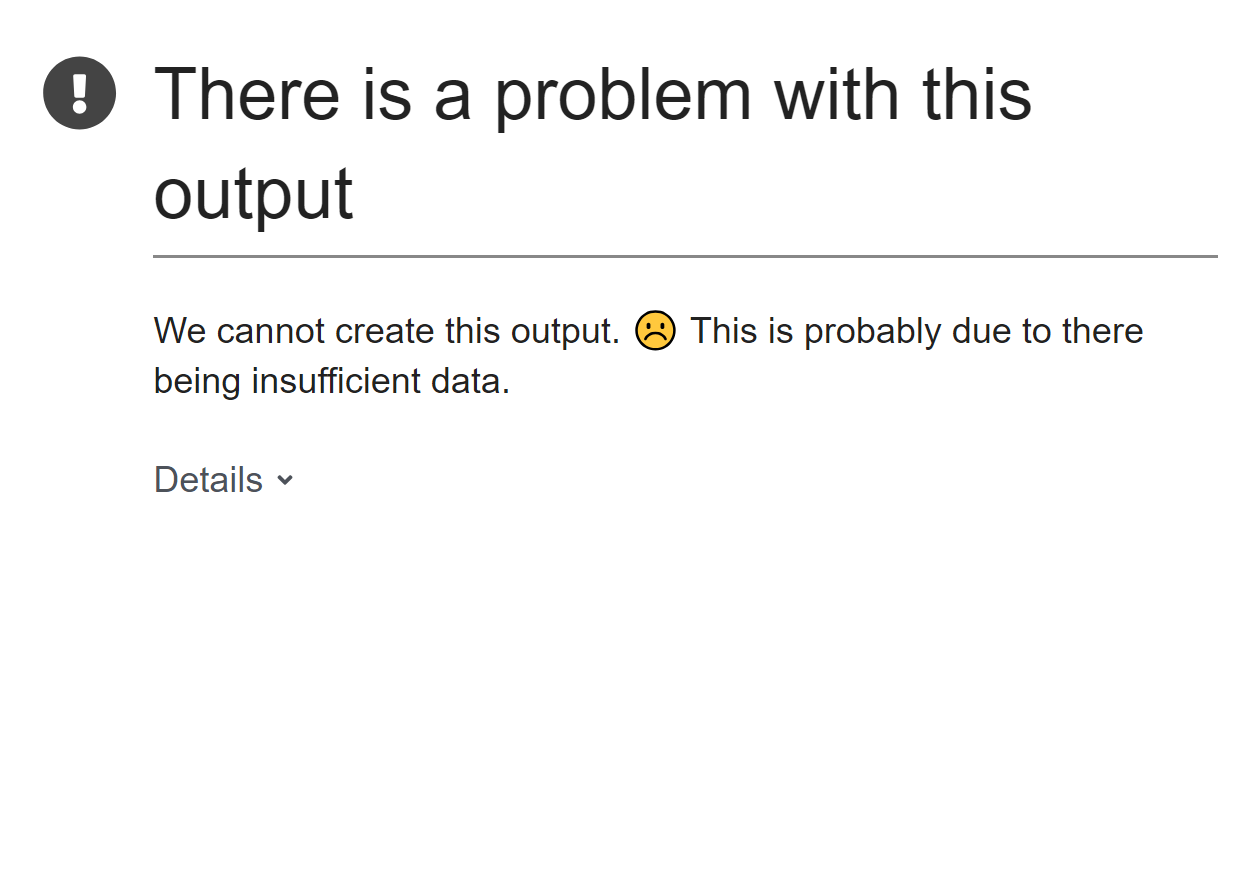 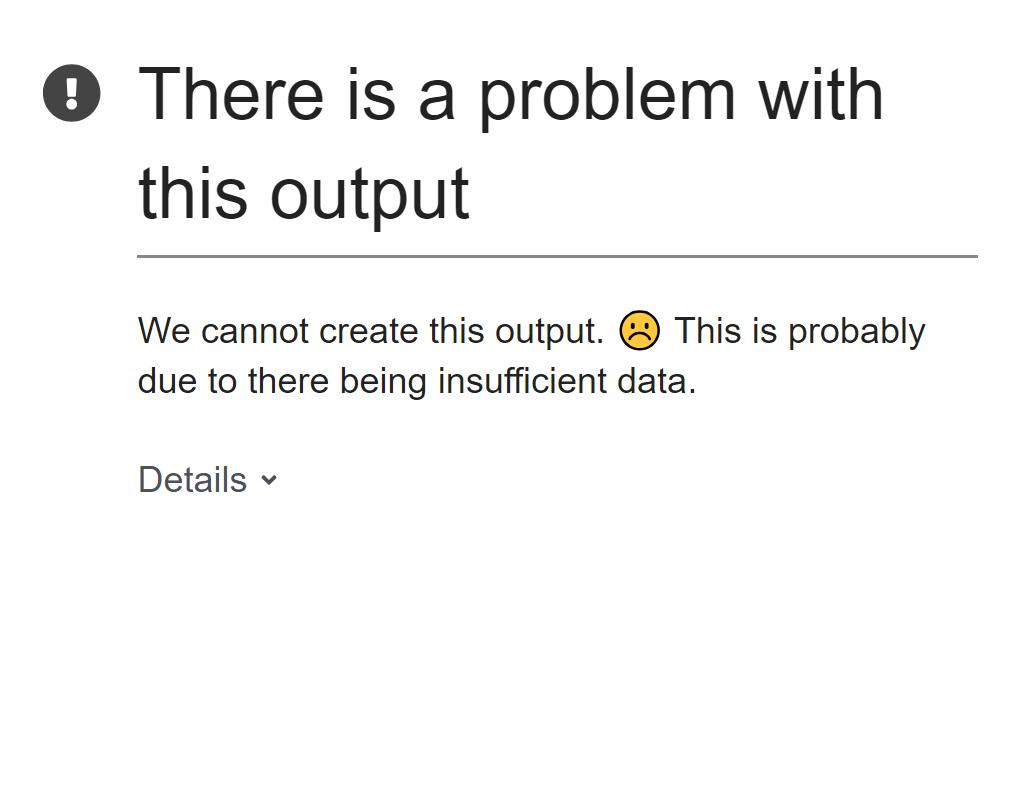 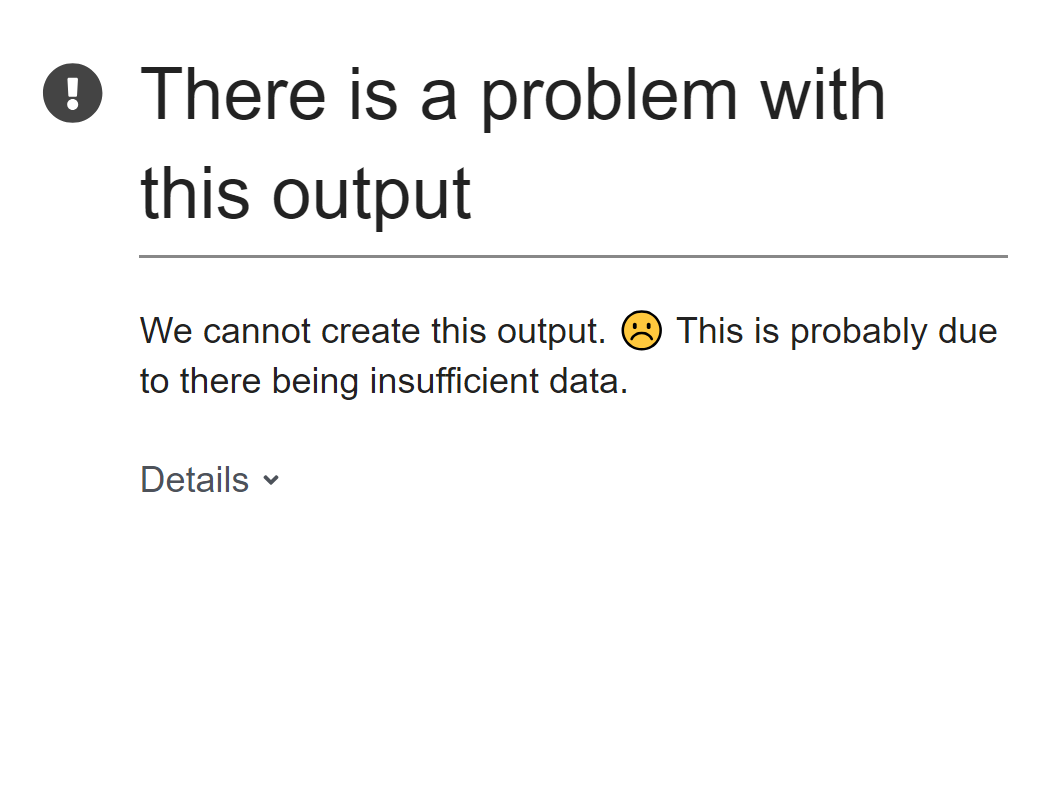 WAVE 1
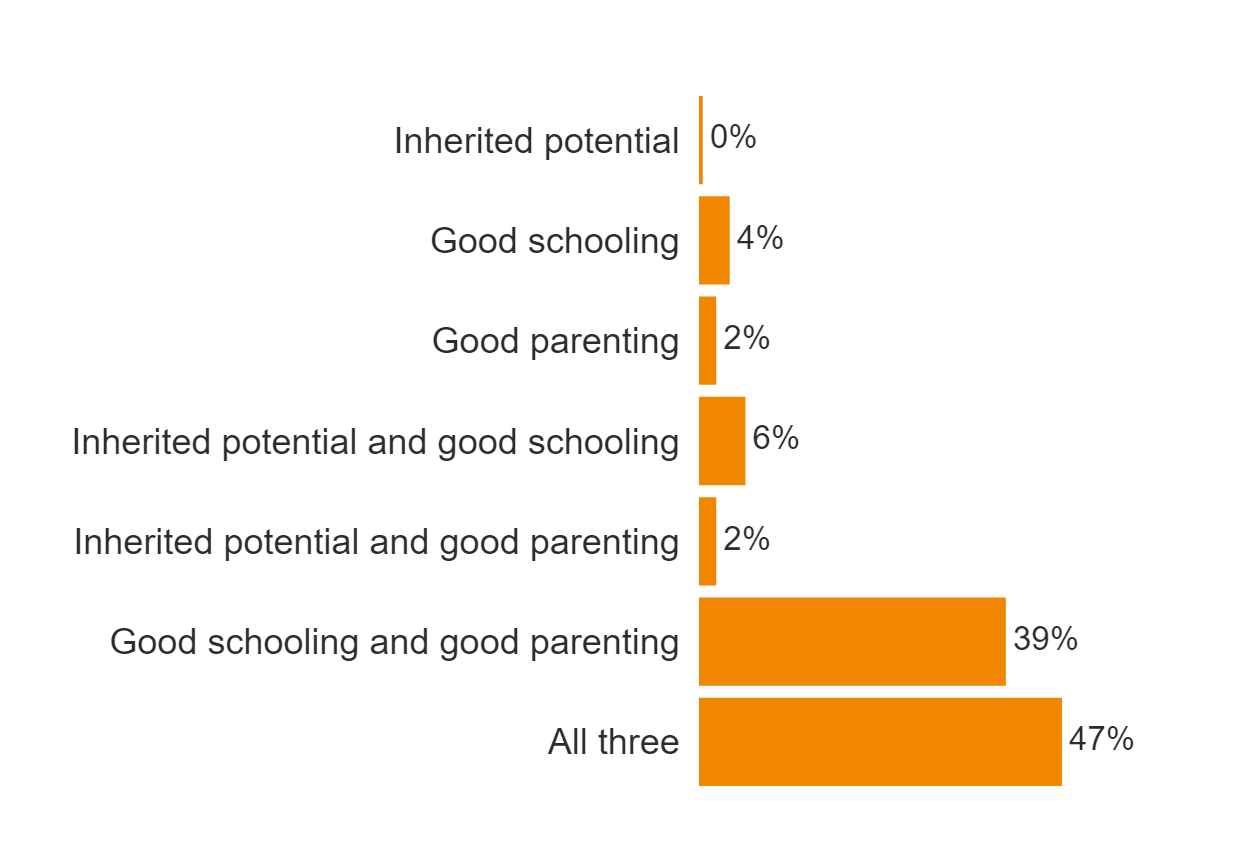 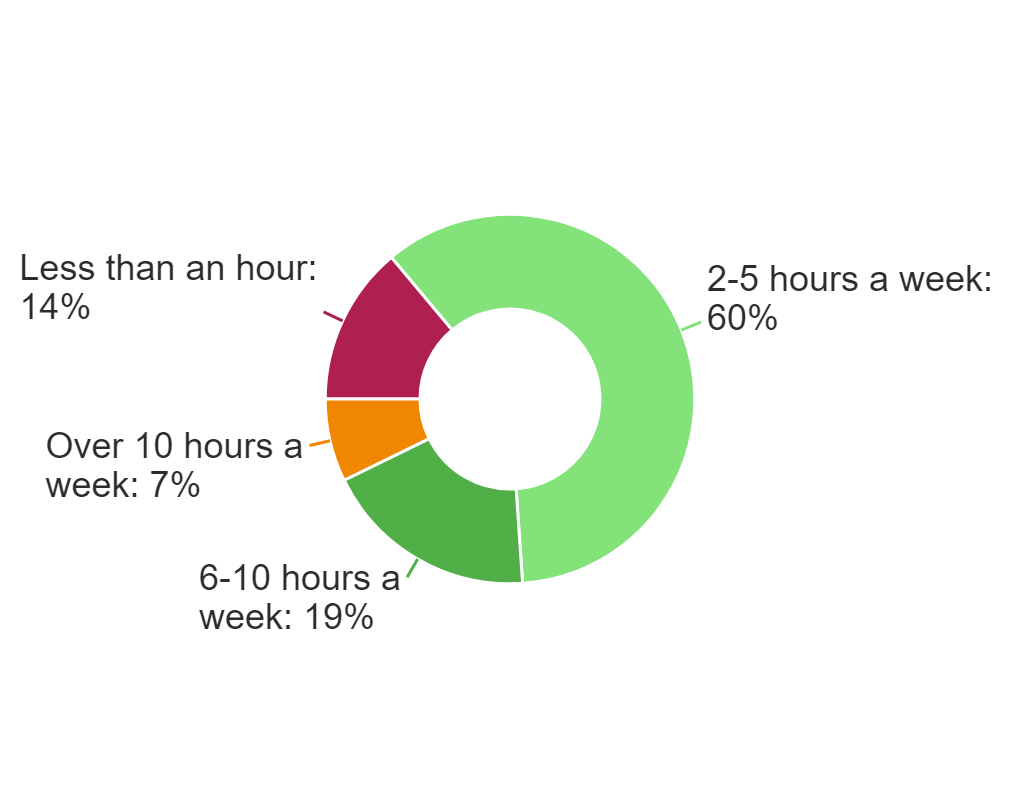 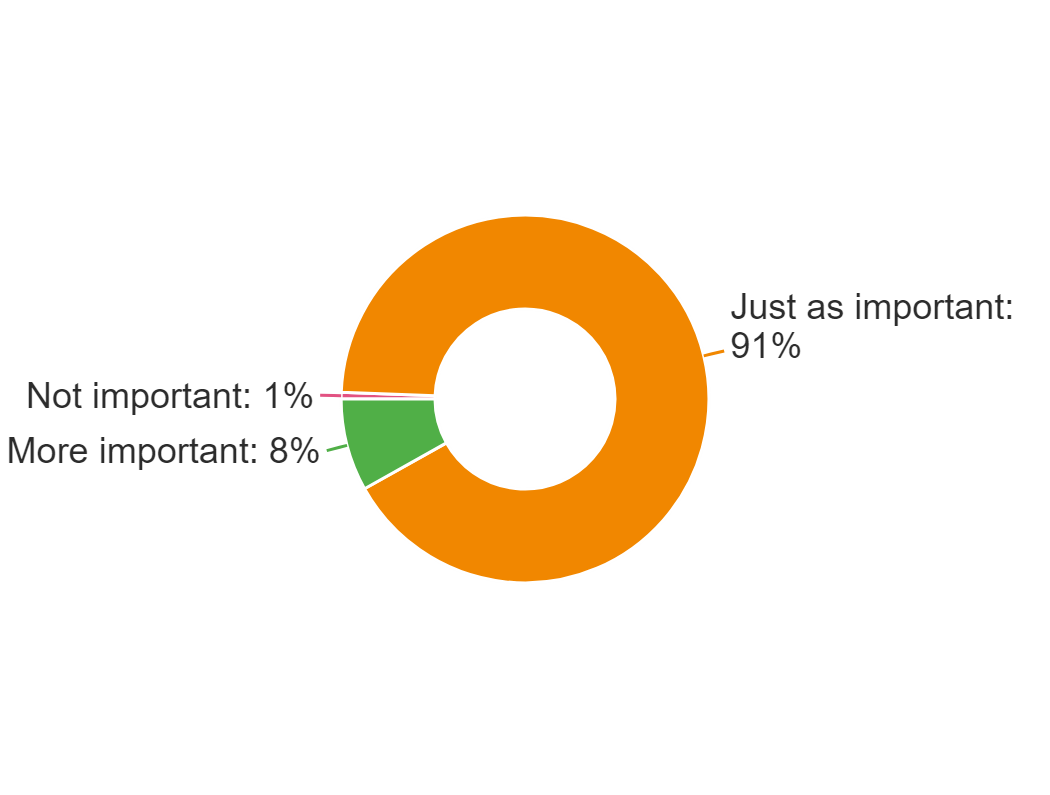 WAVE 2
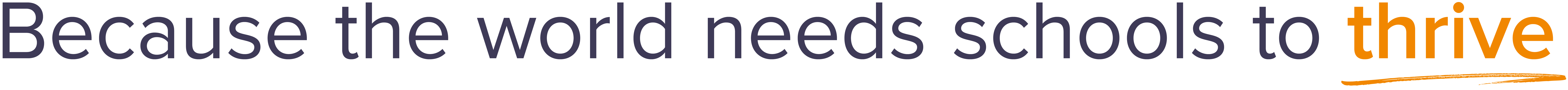 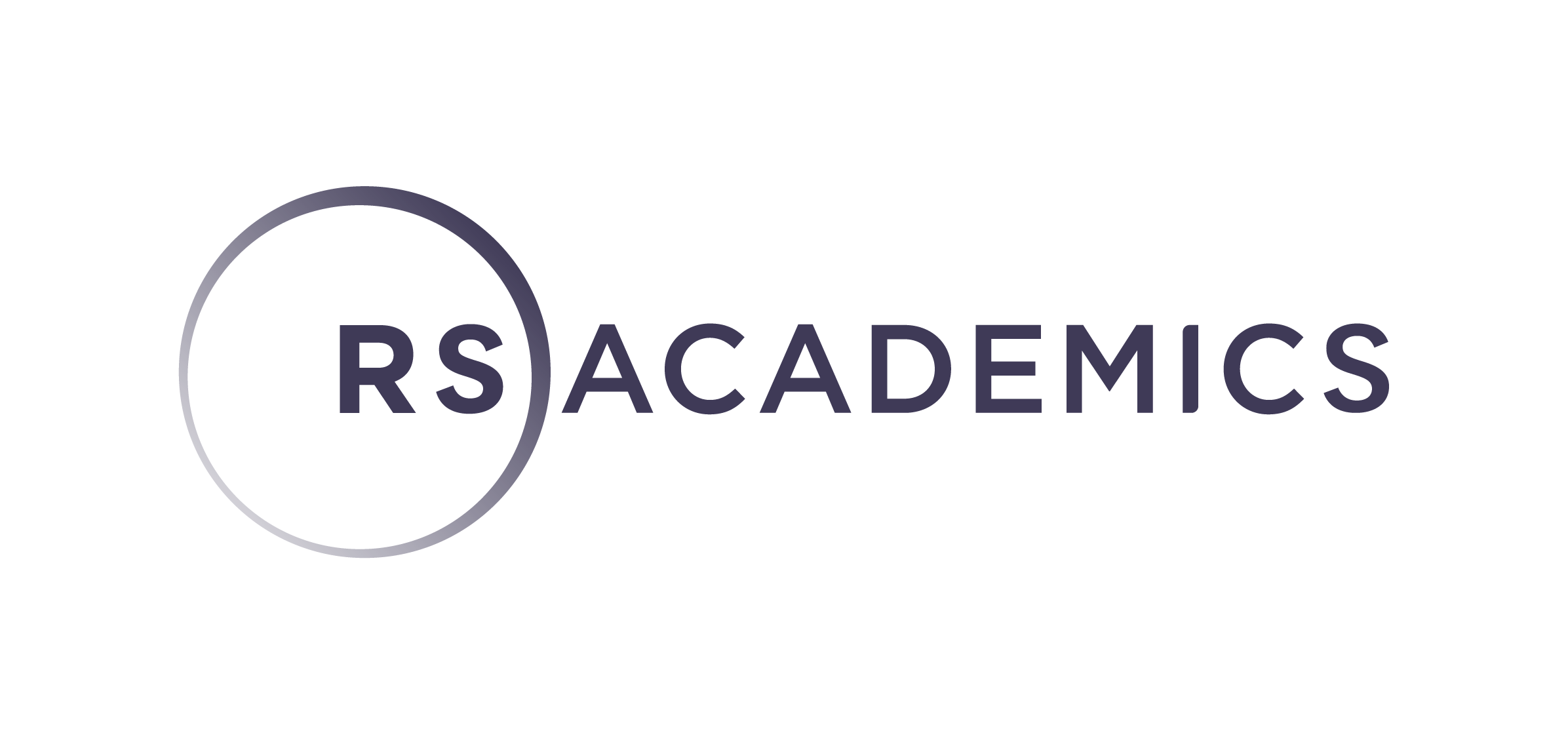 HPL - Comparative School Surveys Report
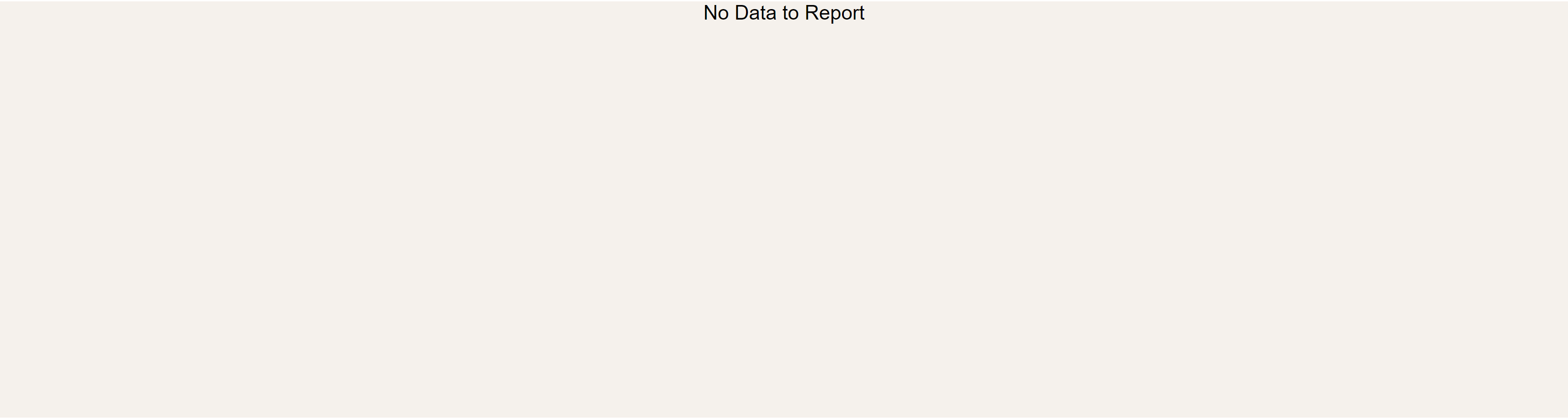 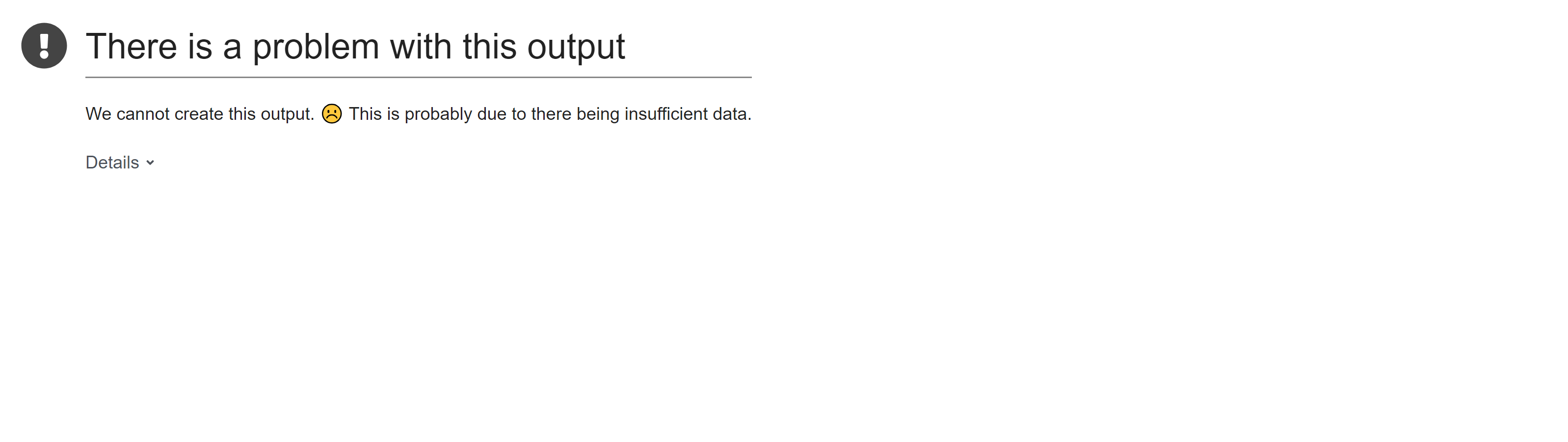 WAVE 1
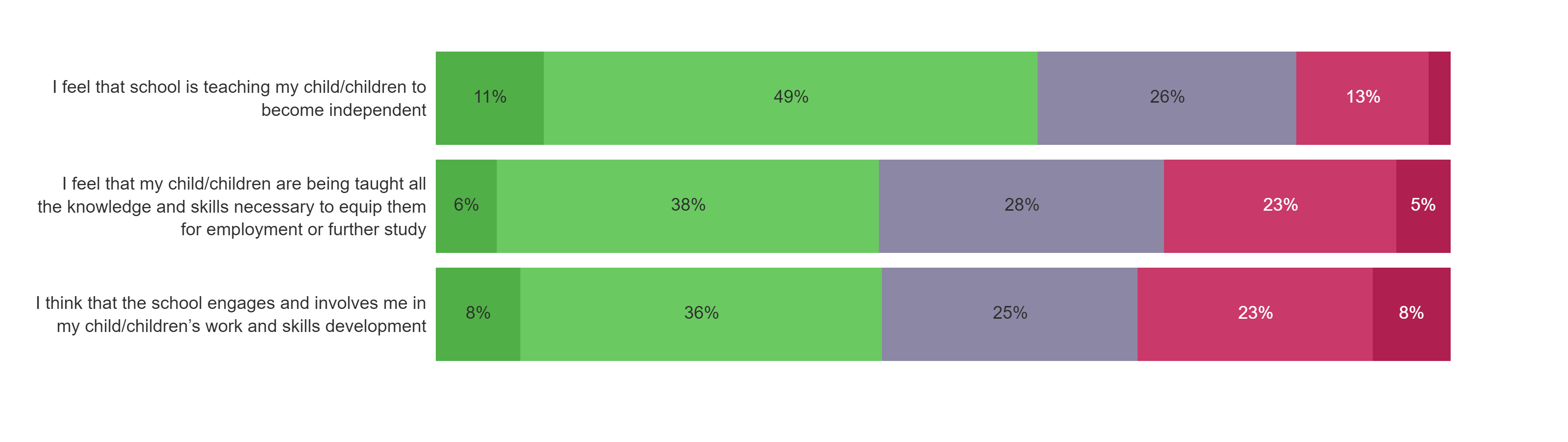 WAVE 2
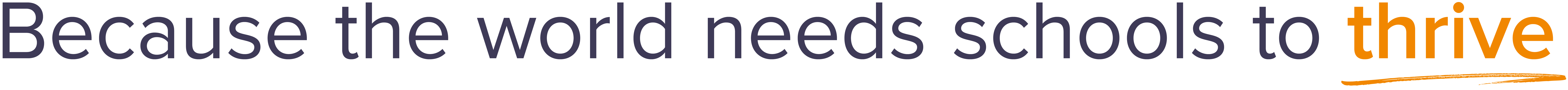 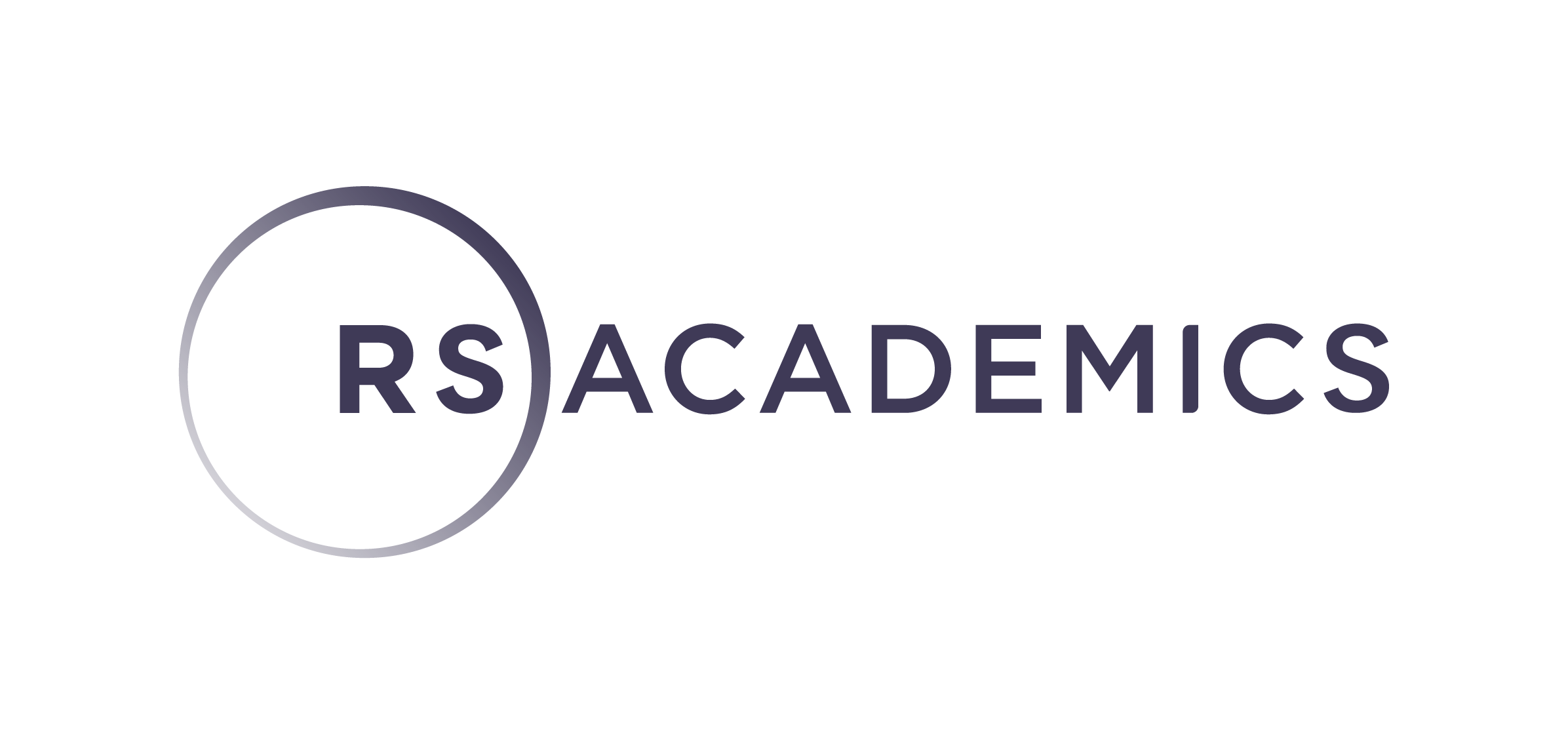 HPL - Comparative School Surveys Report
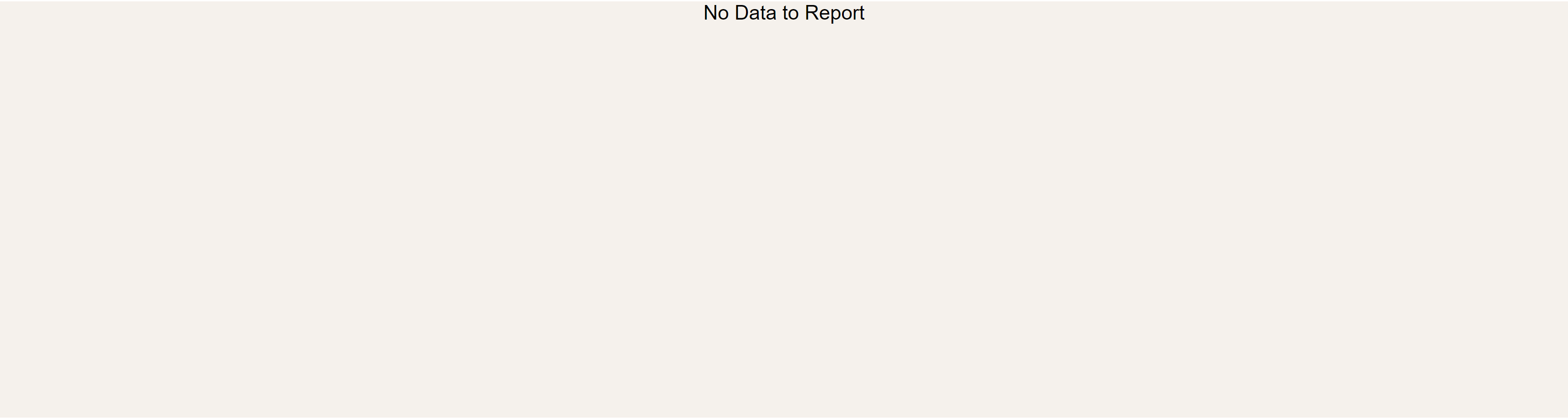 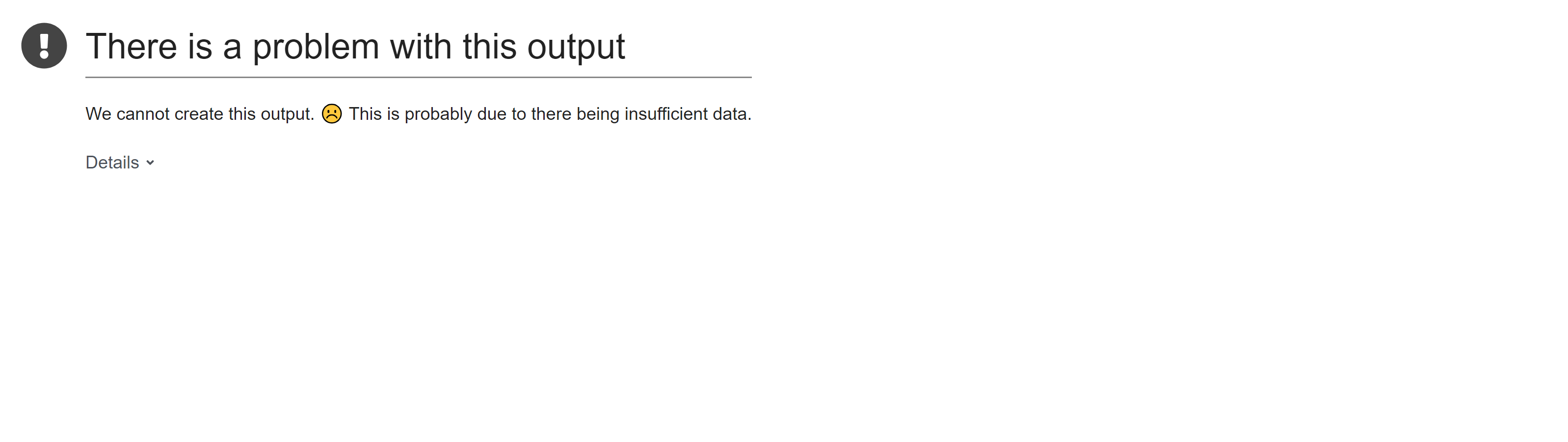 WAVE 1
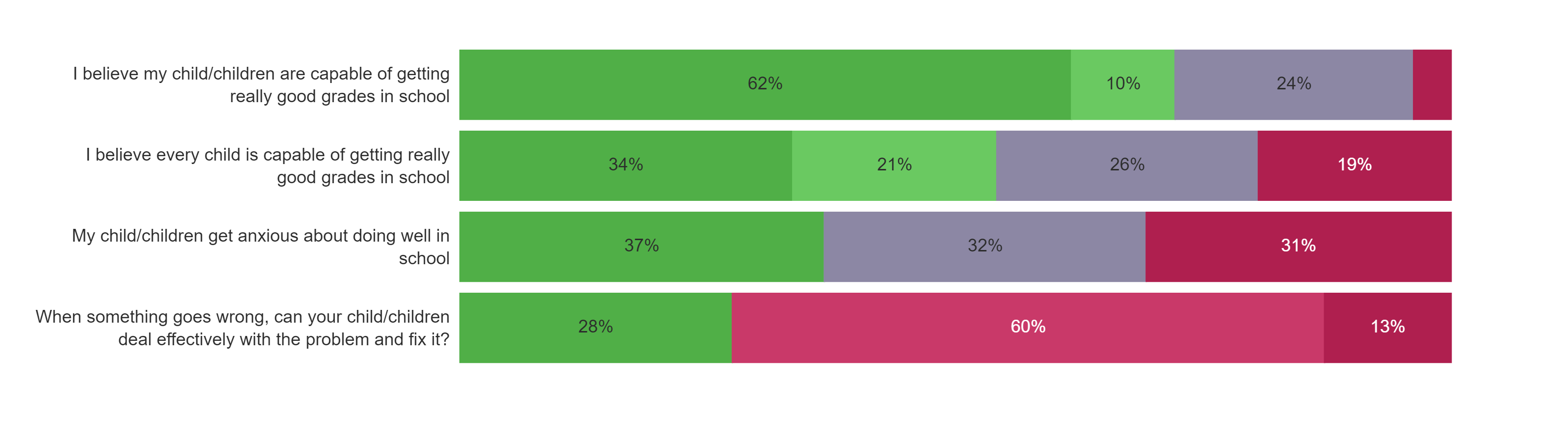 WAVE 2
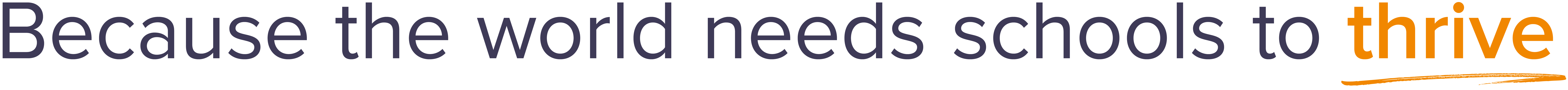 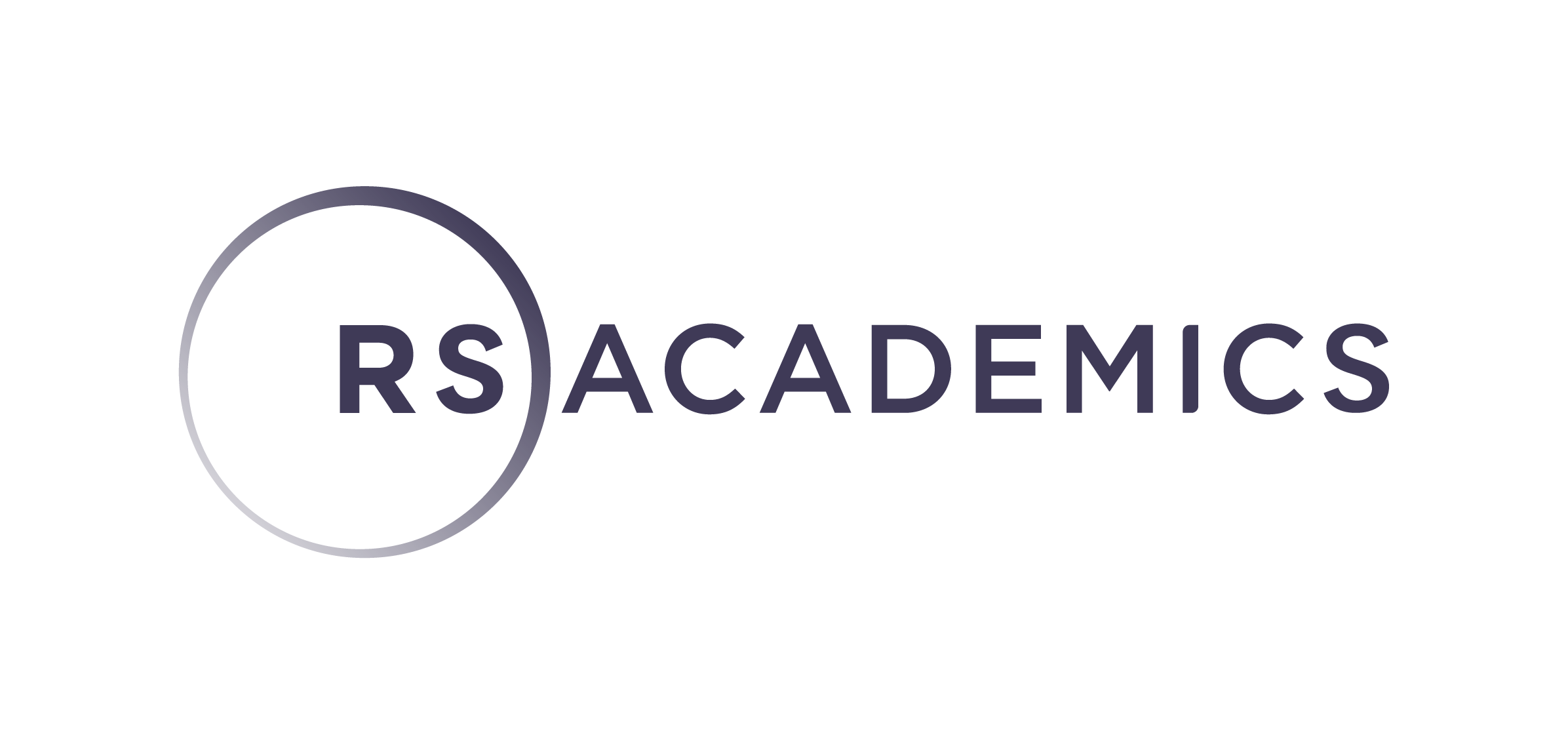 HPL - Comparative School Surveys Report
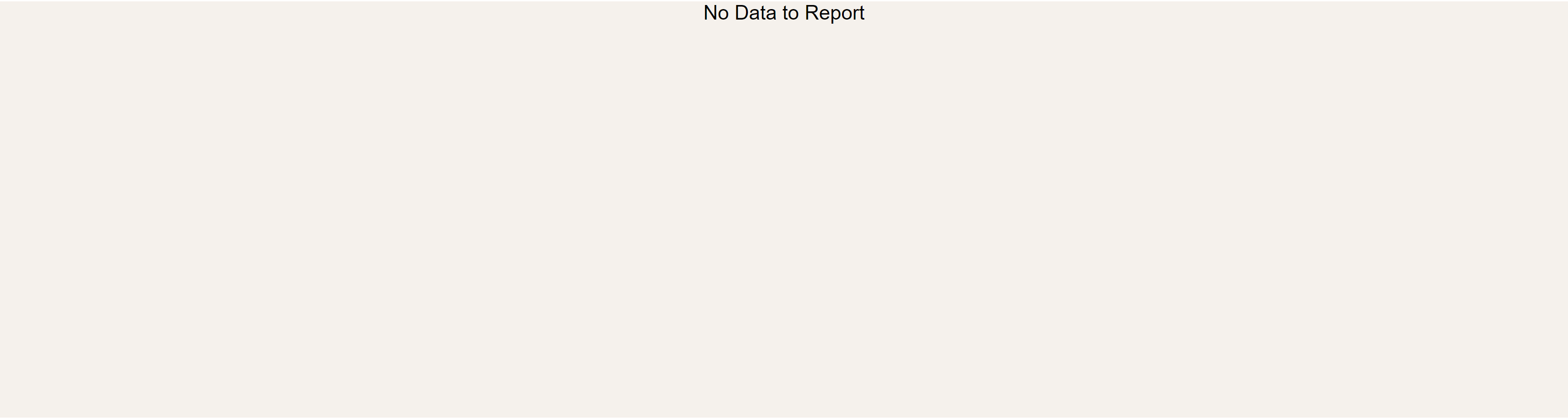 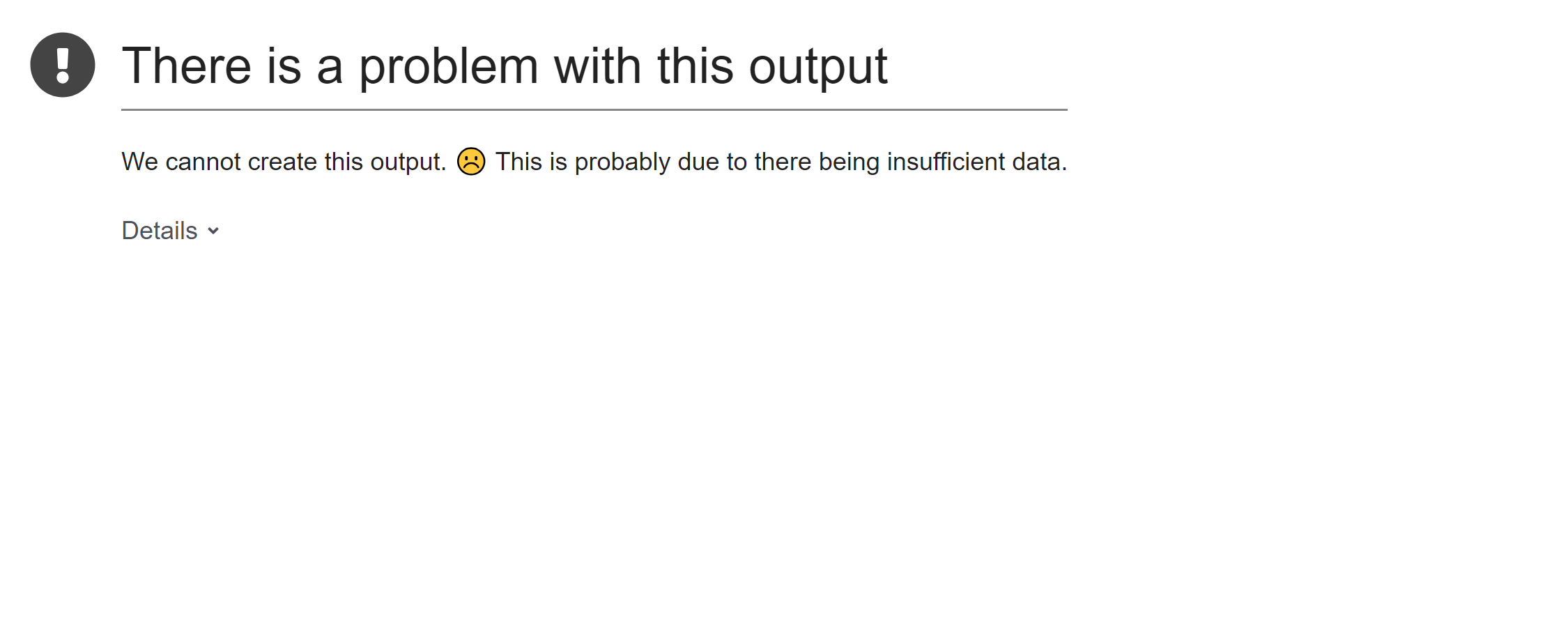 WAVE 1
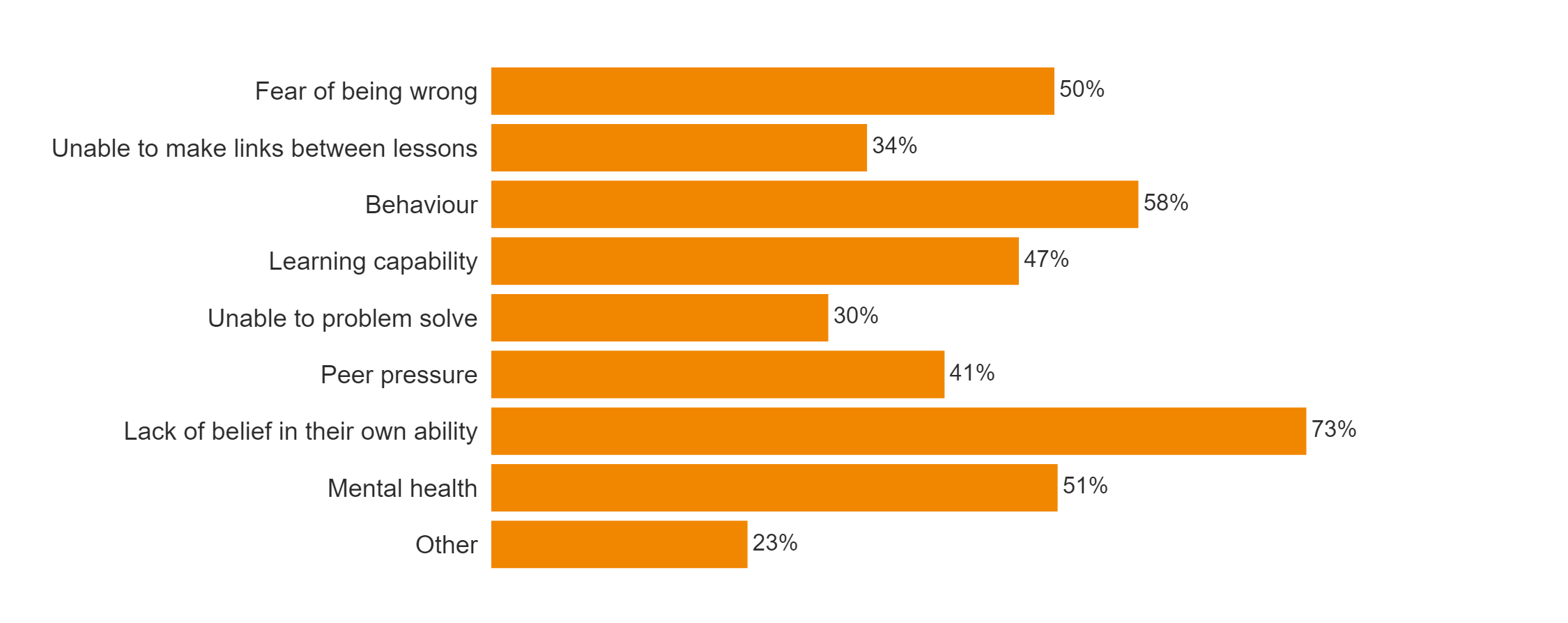 WAVE 2
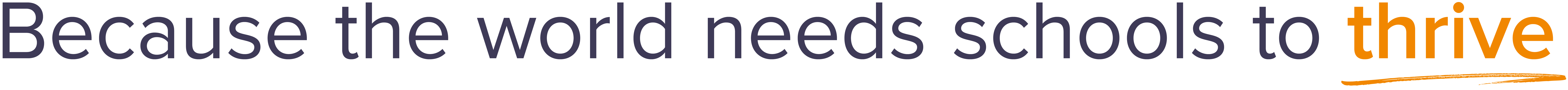 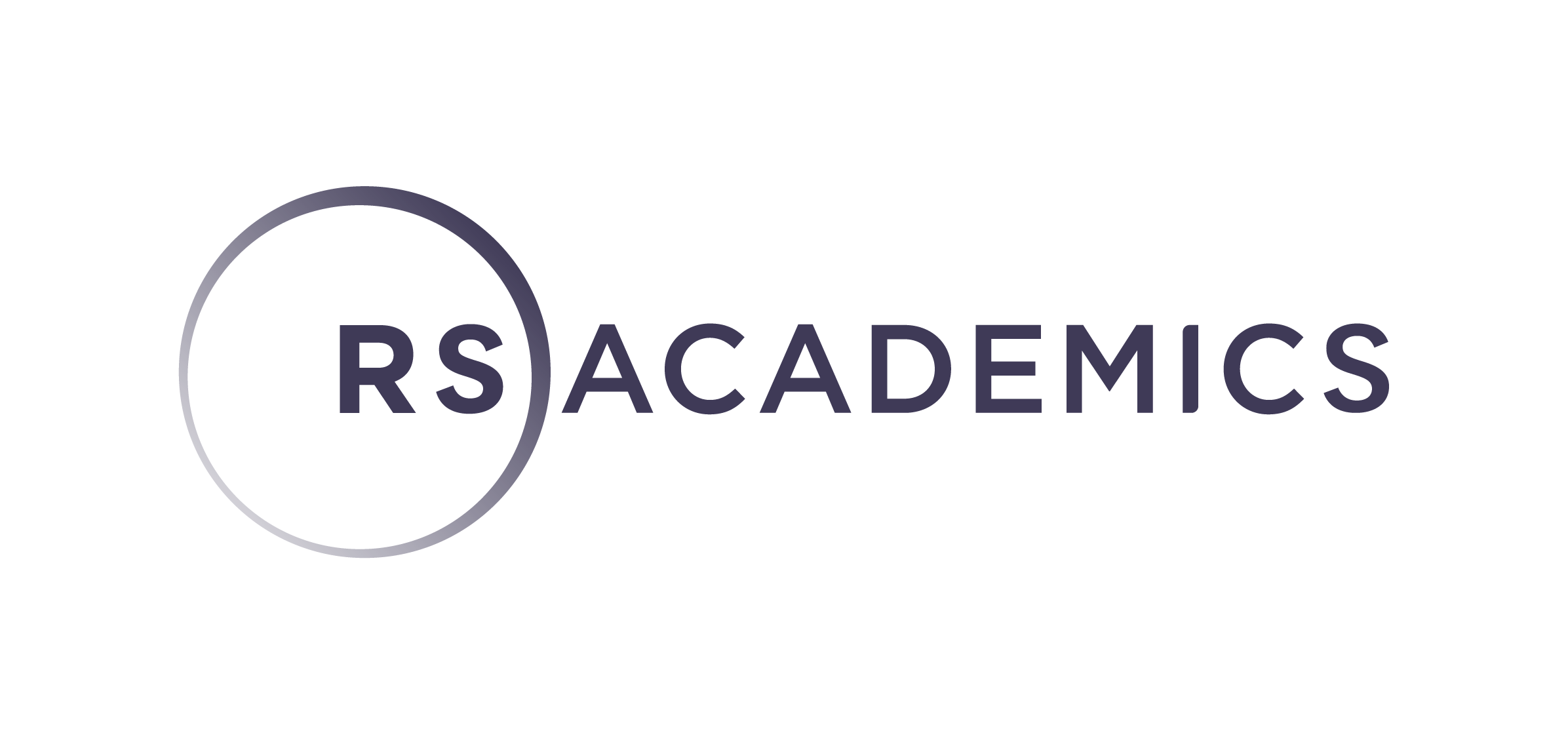 HPL - Comparative School Surveys Report
﻿
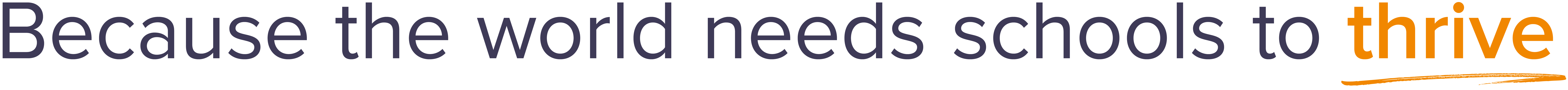 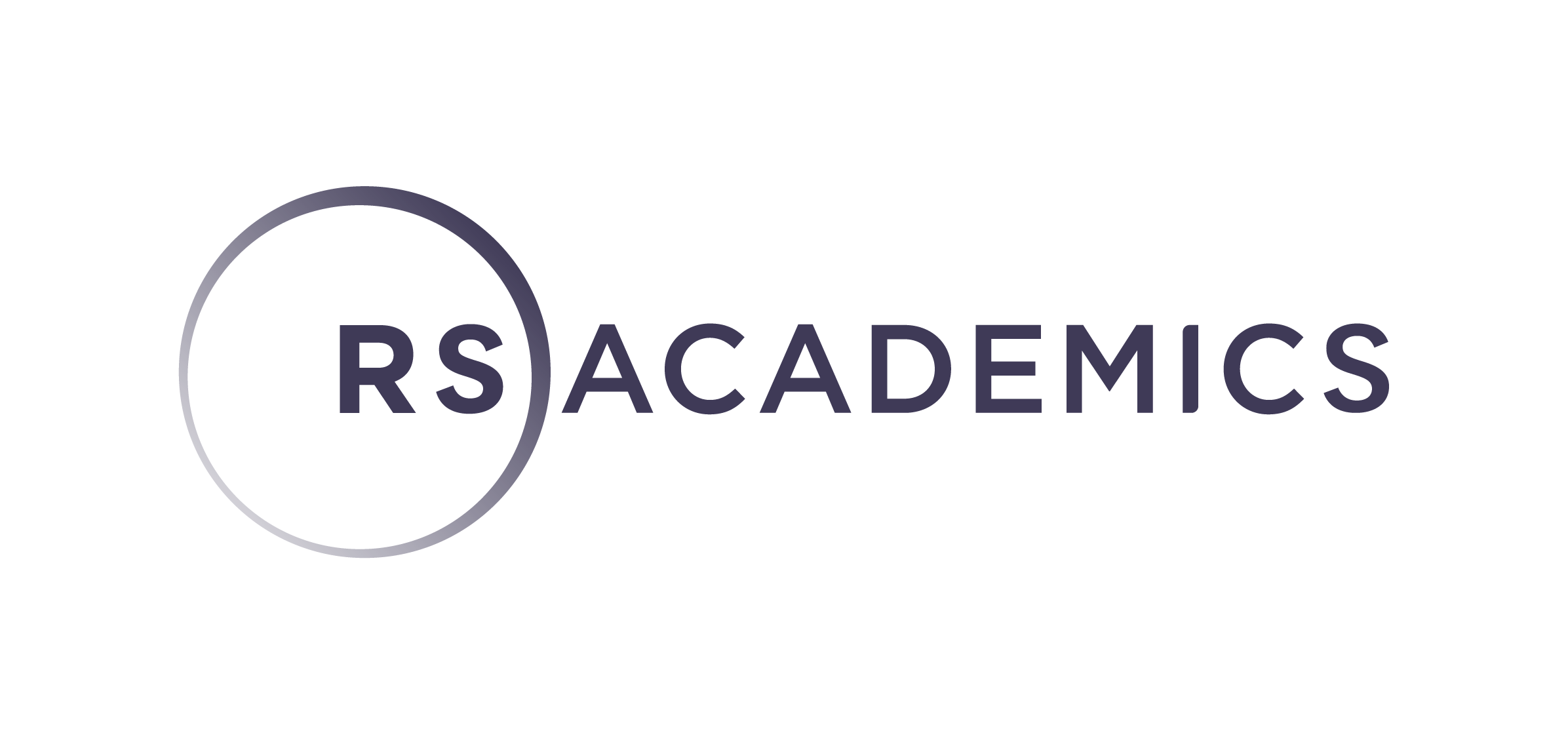 HPL - Comparative School Surveys Report
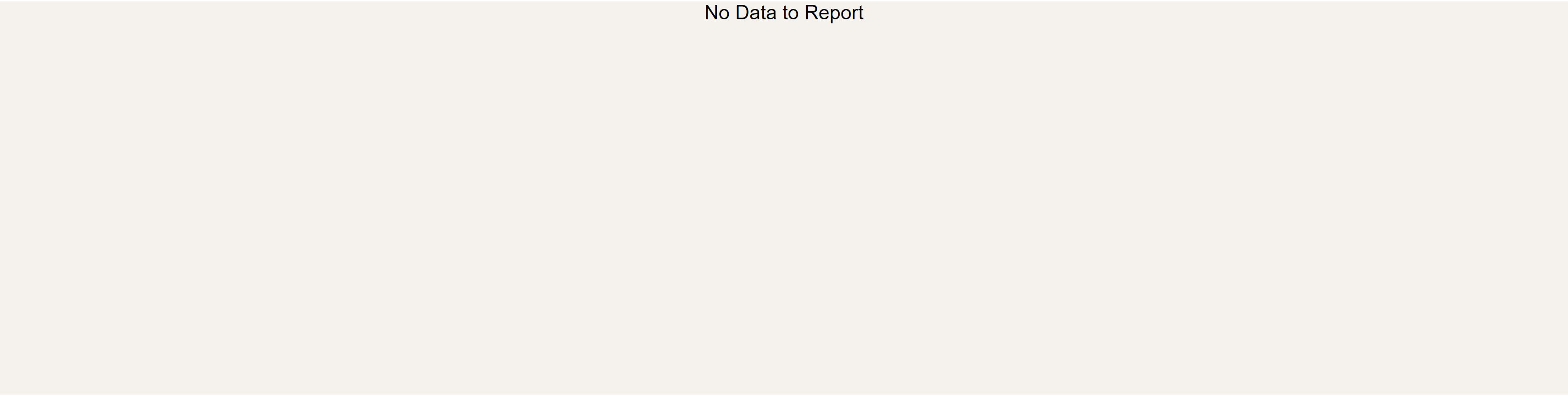 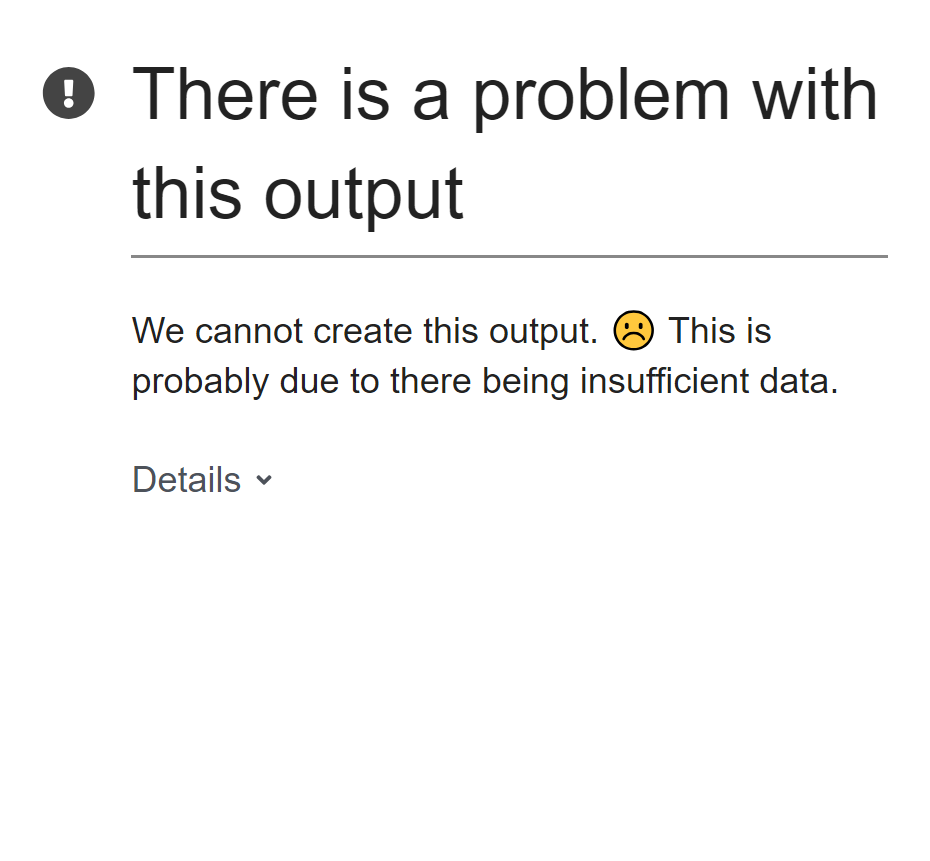 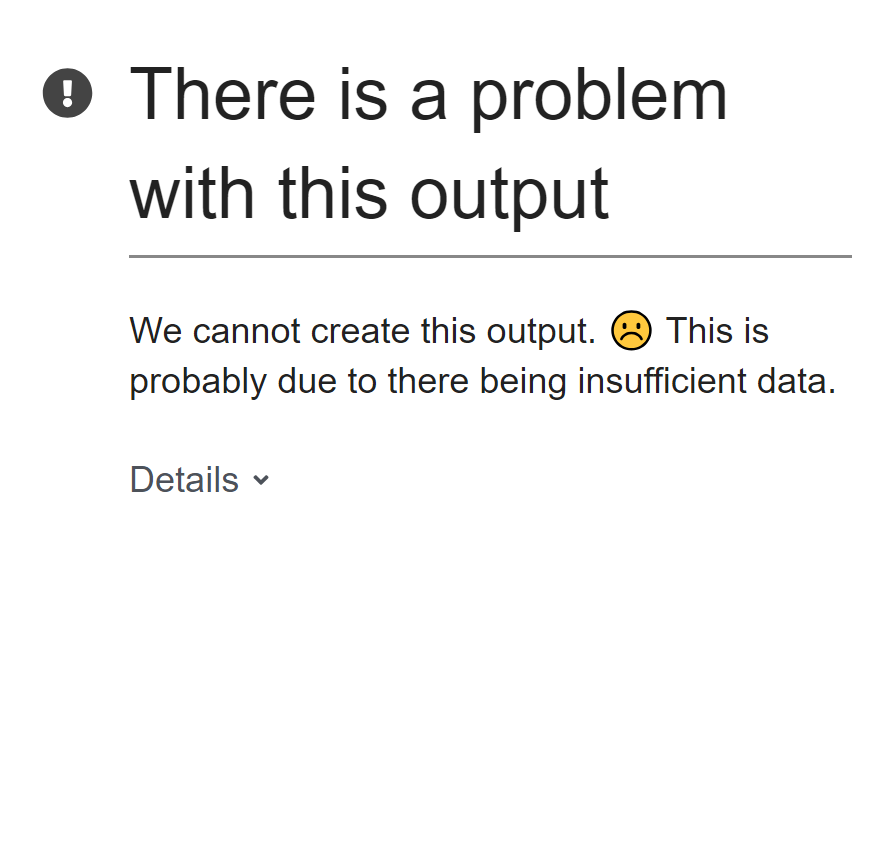 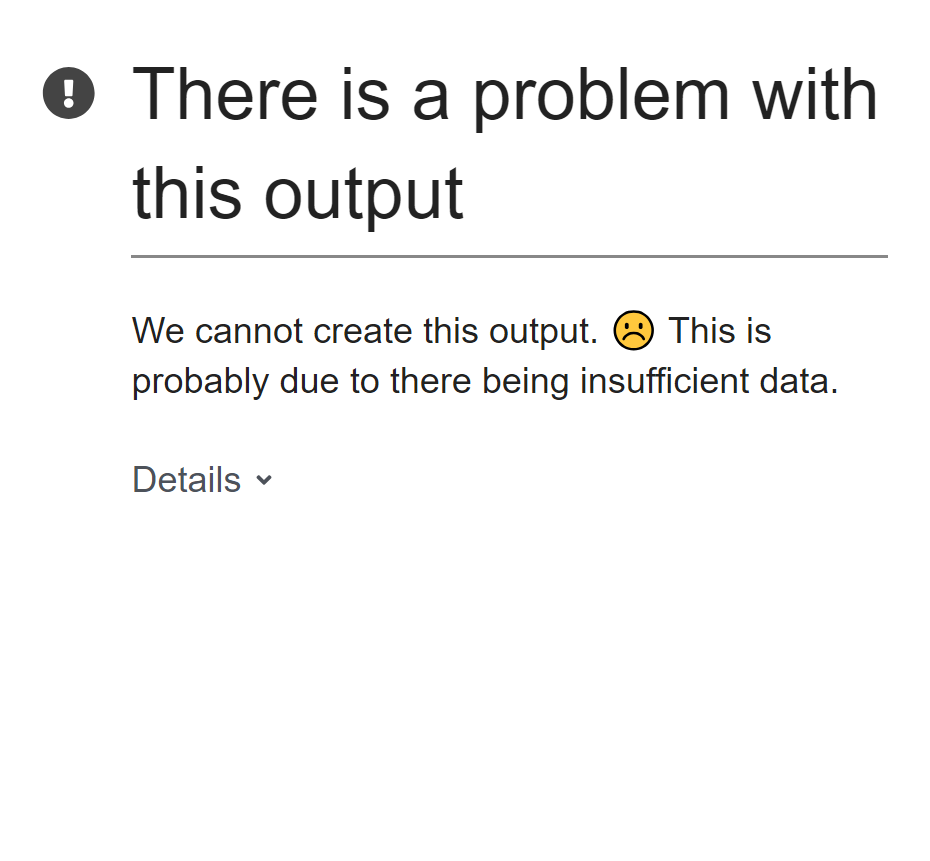 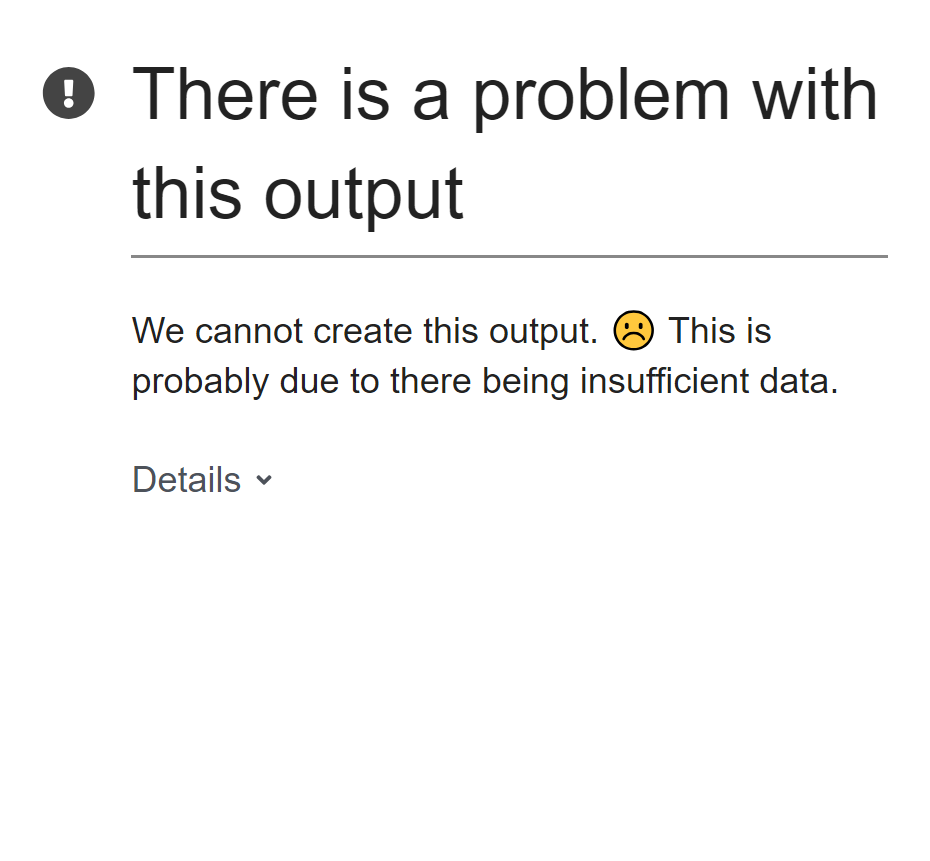 WAVE 1
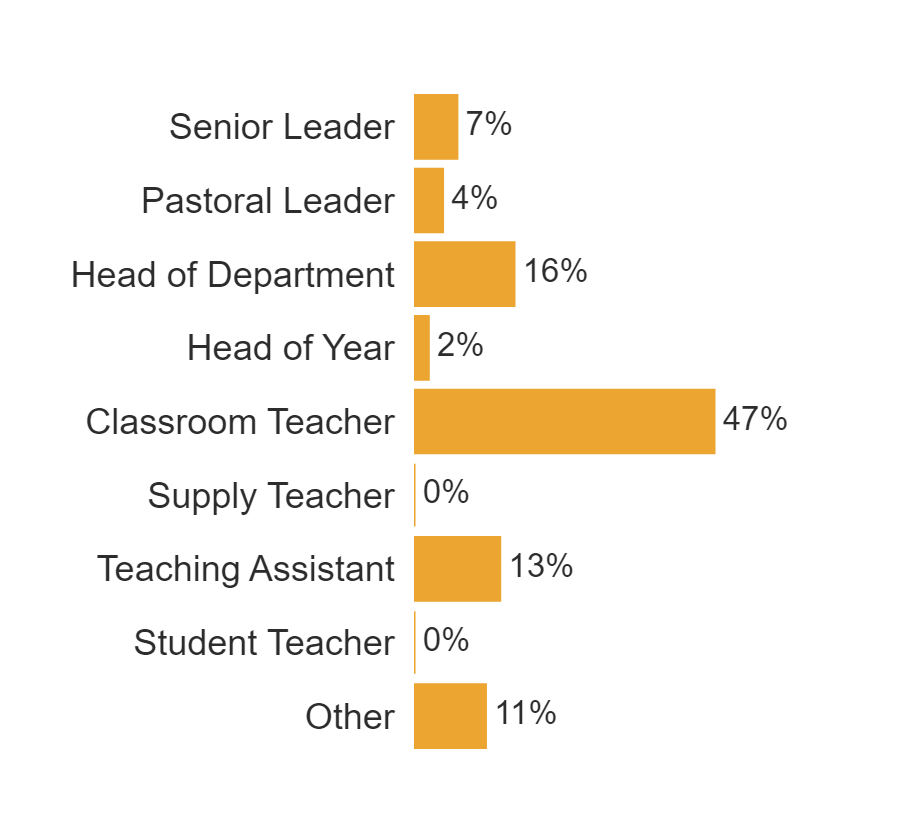 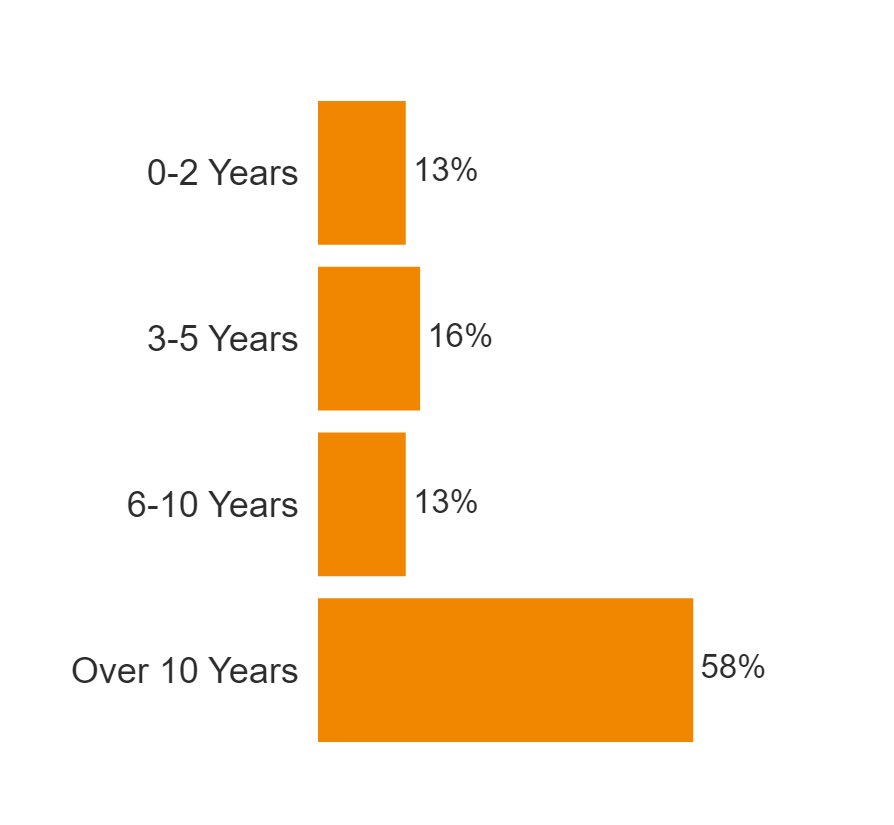 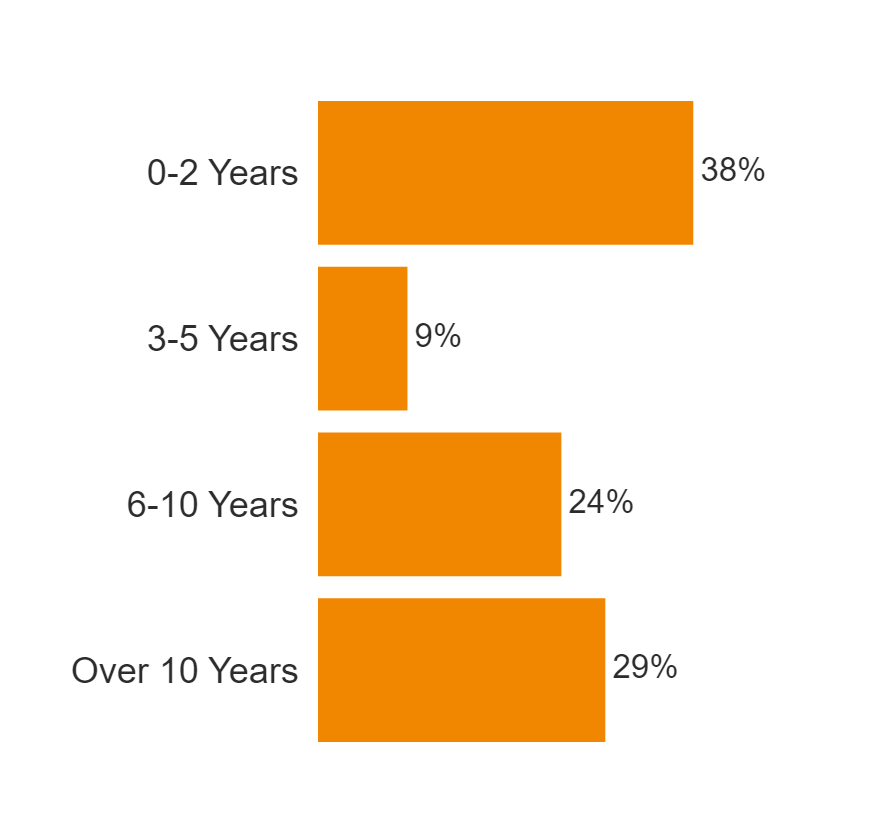 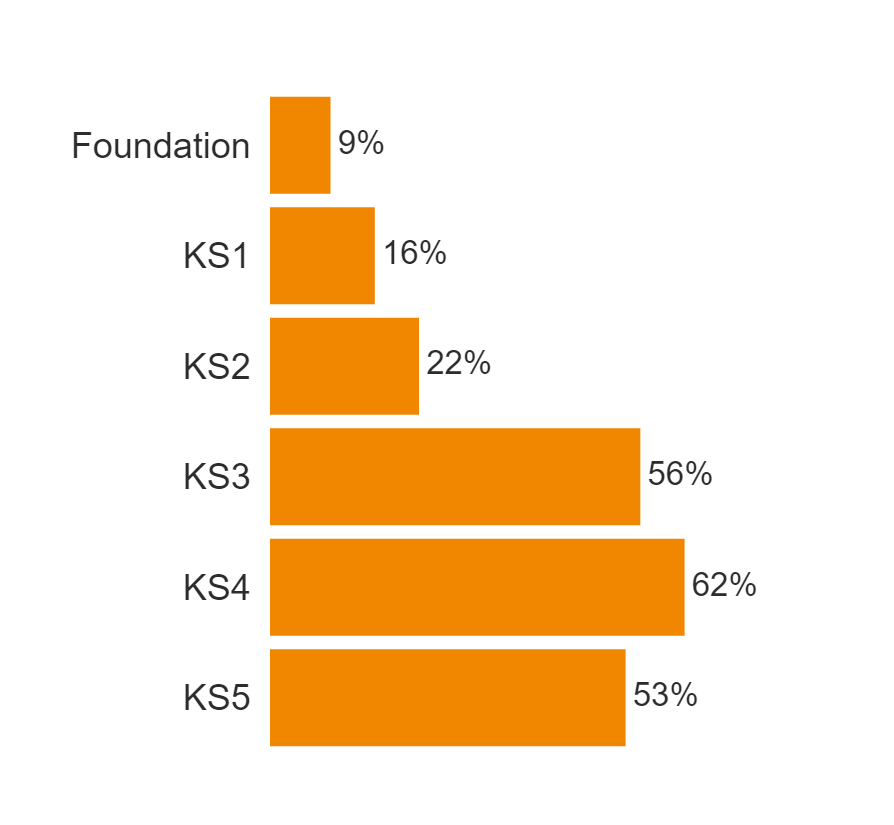 WAVE 2
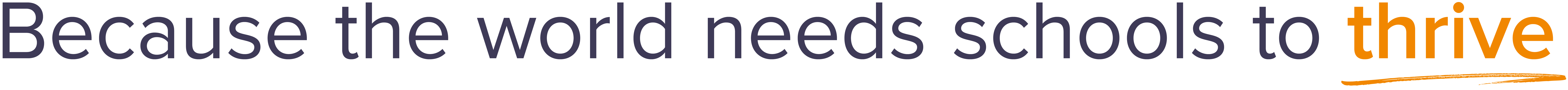 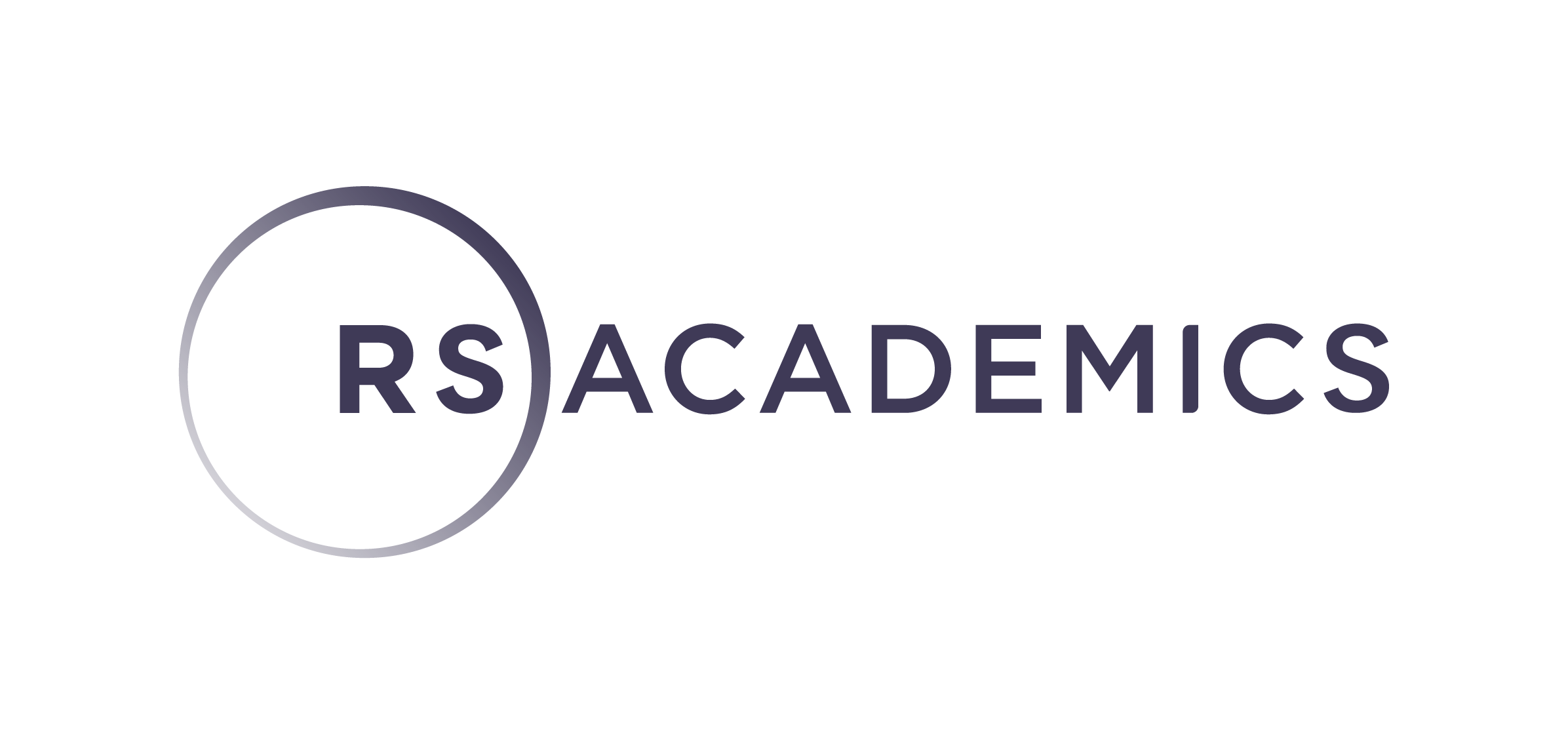 HPL - Comparative School Surveys Report
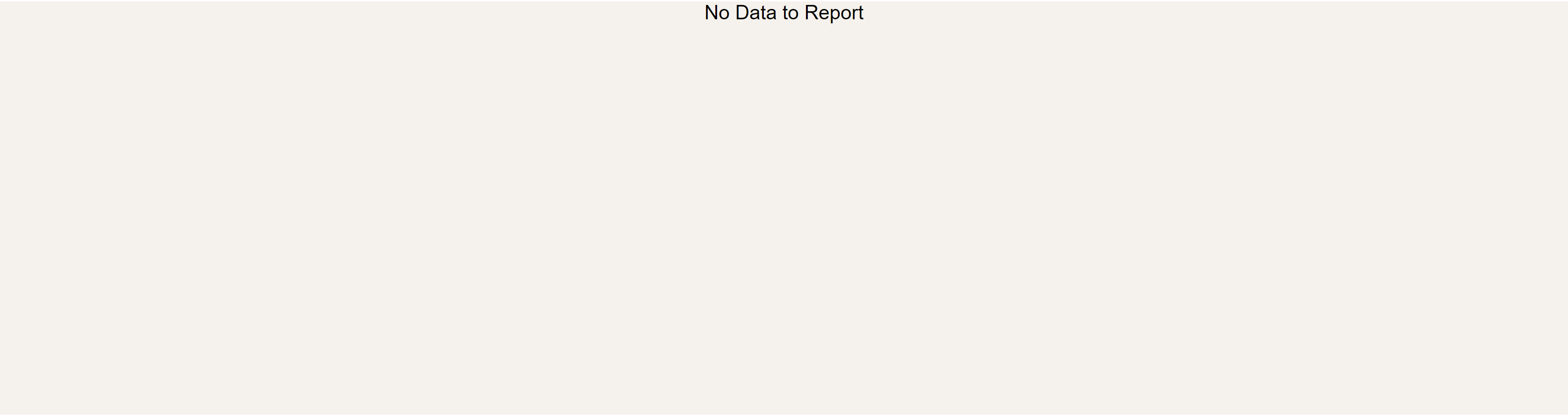 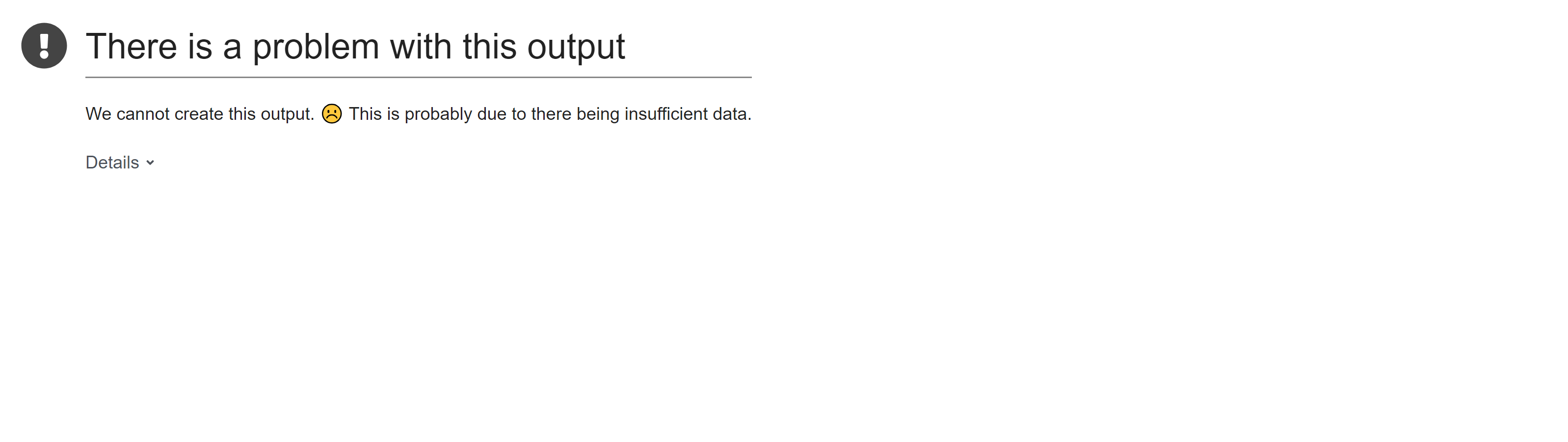 WAVE 1
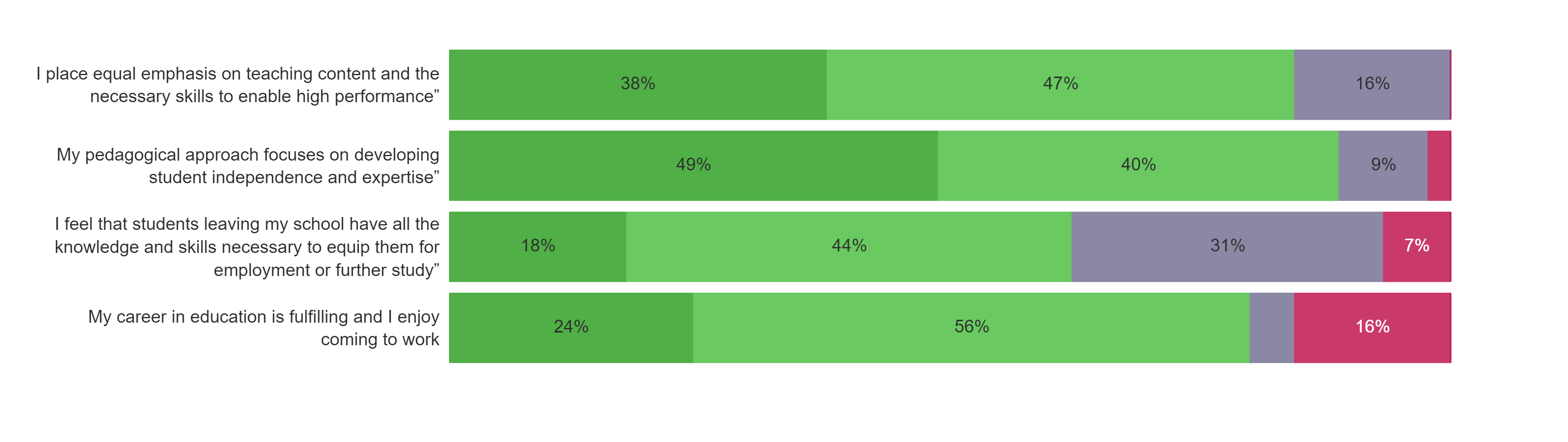 WAVE 2
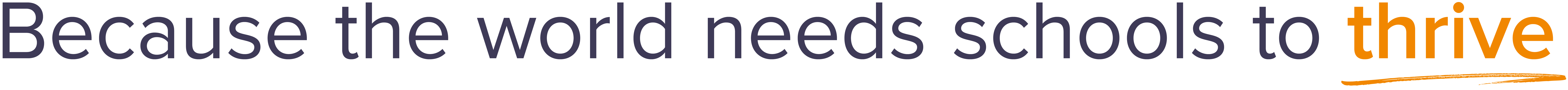 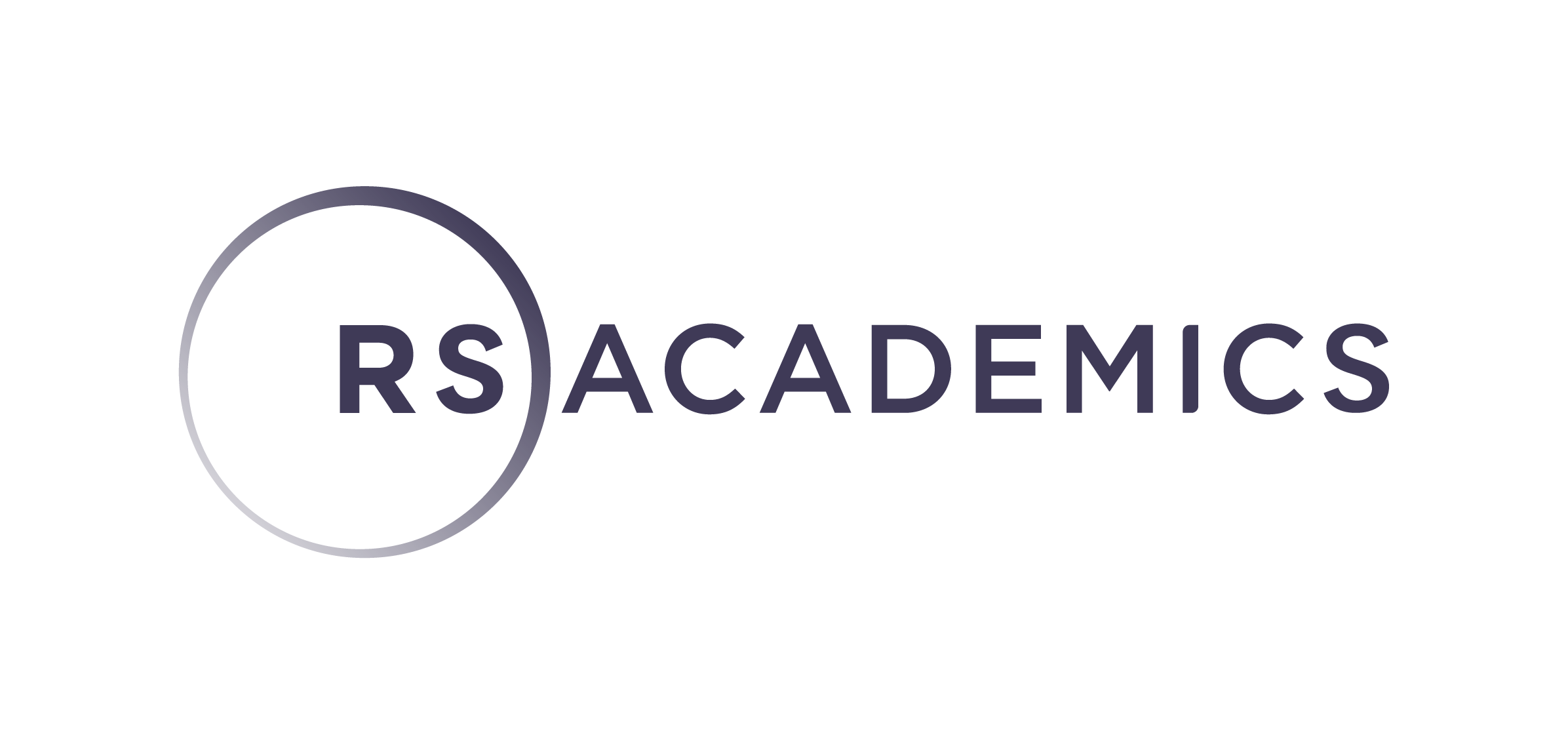 HPL - Comparative School Surveys Report
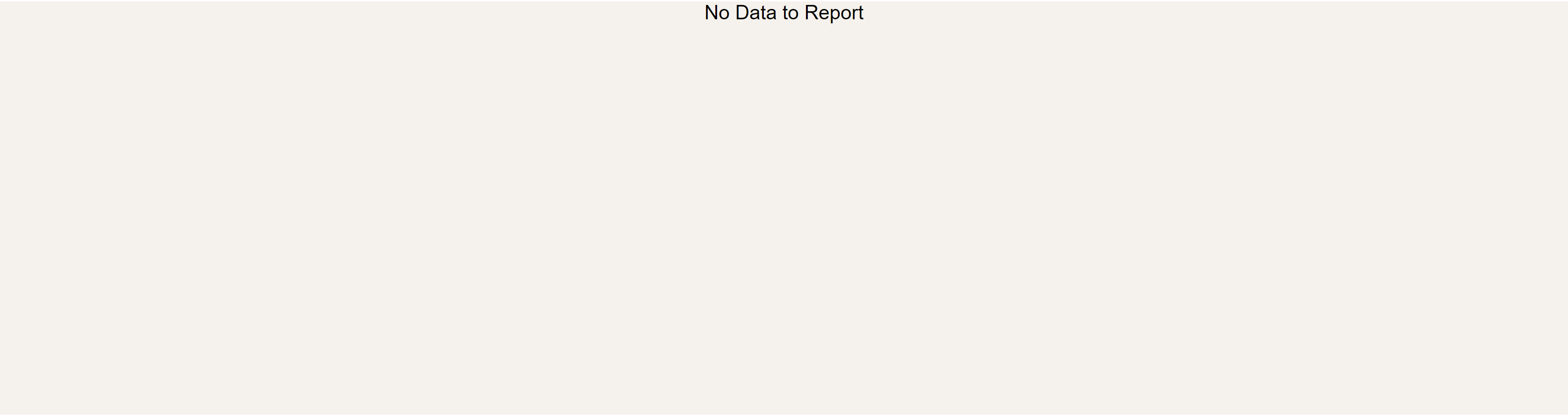 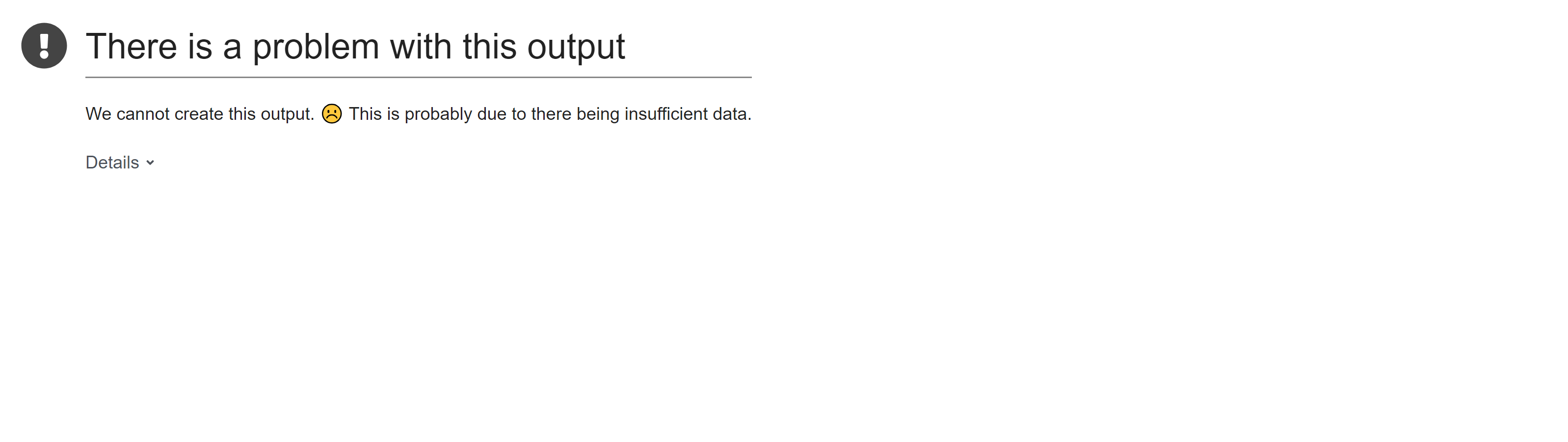 WAVE 1
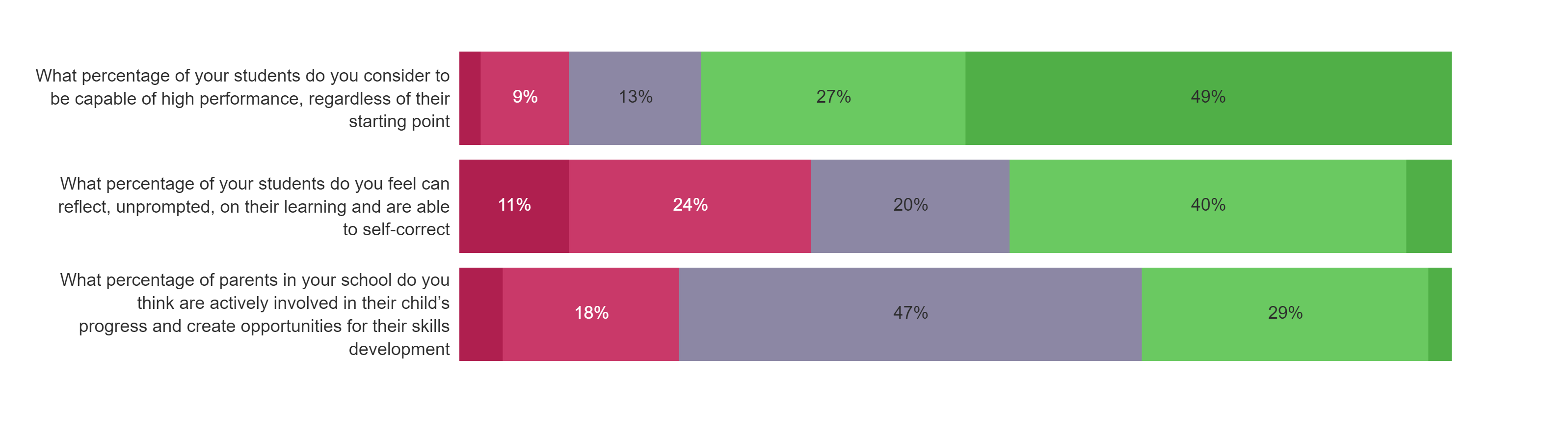 WAVE 2
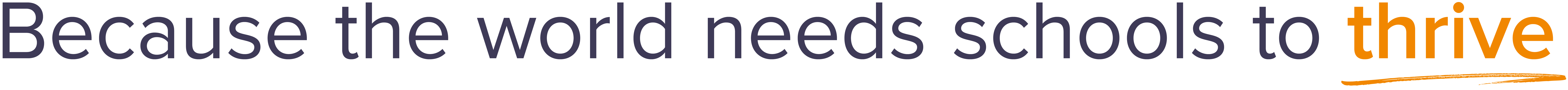 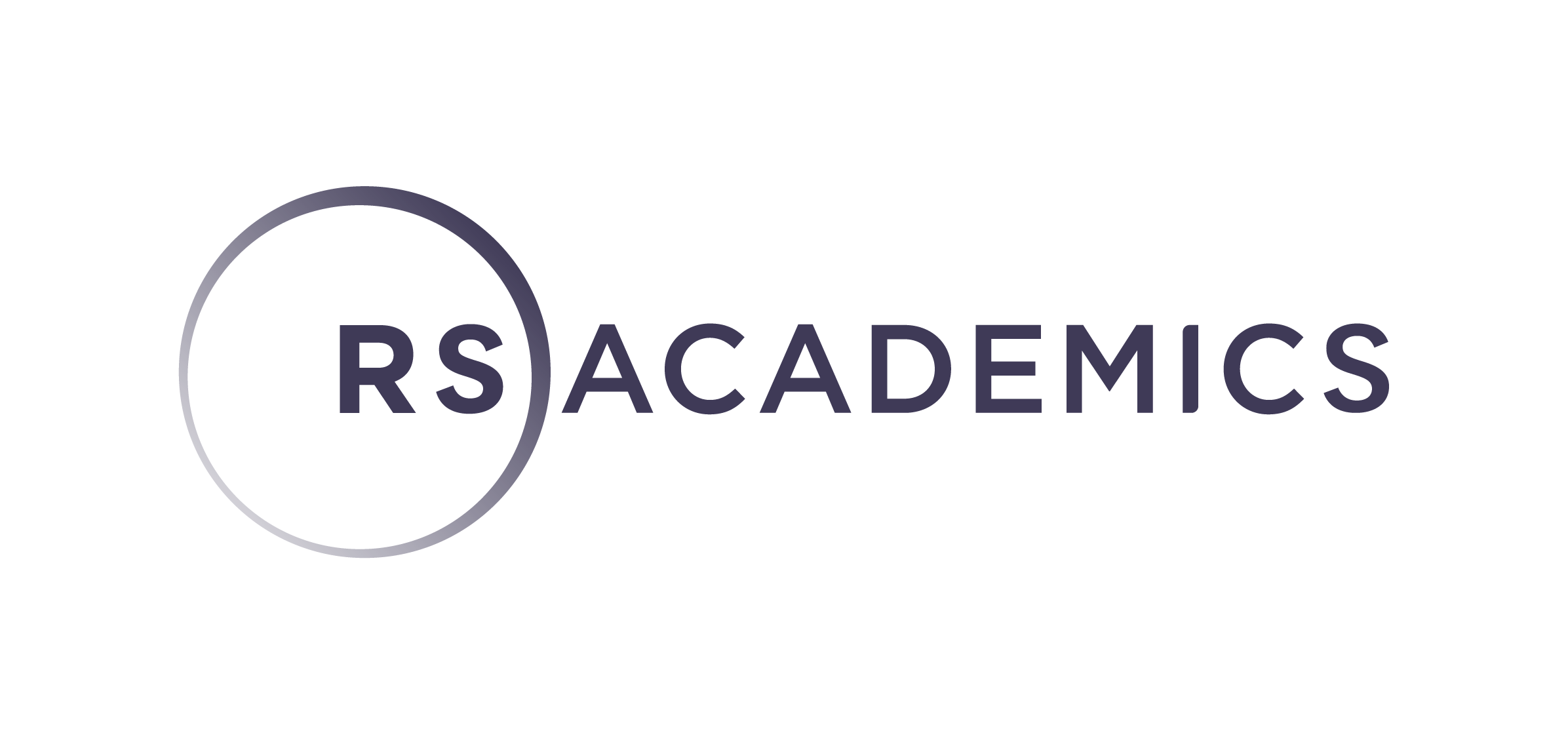 HPL - Comparative School Surveys Report
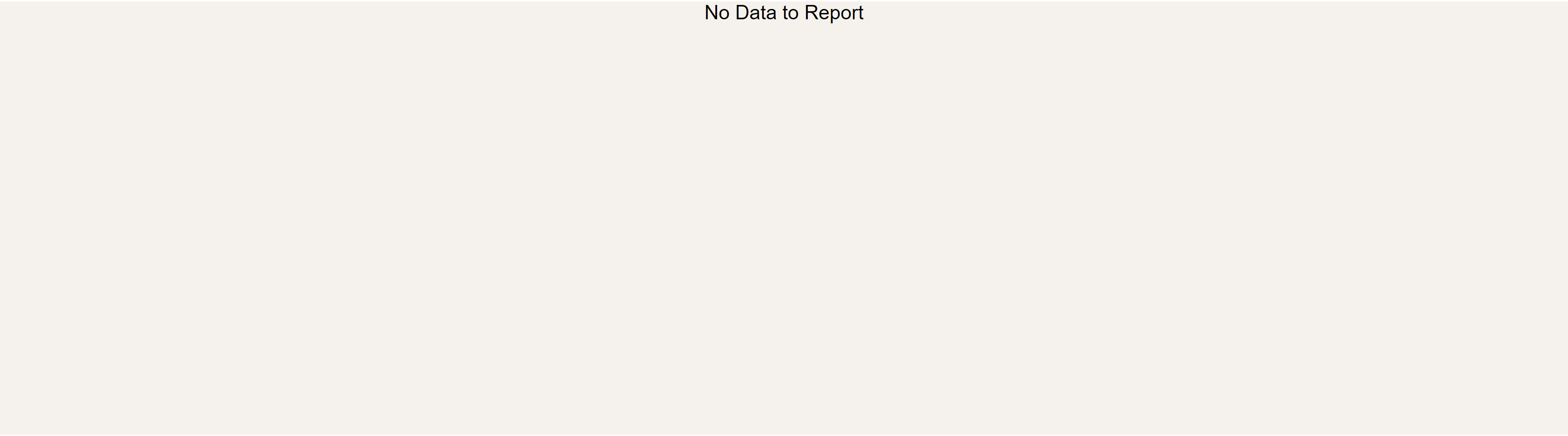 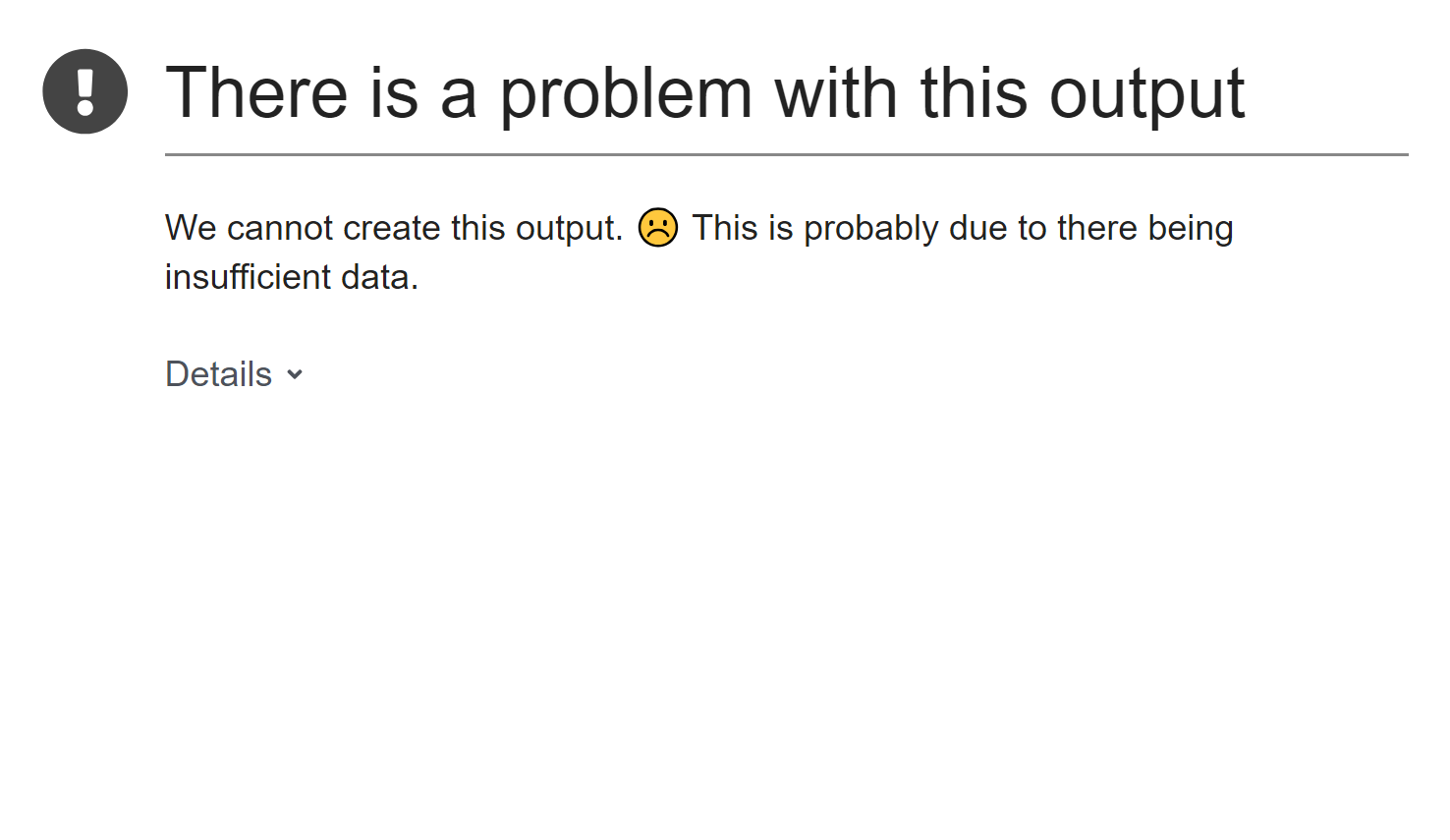 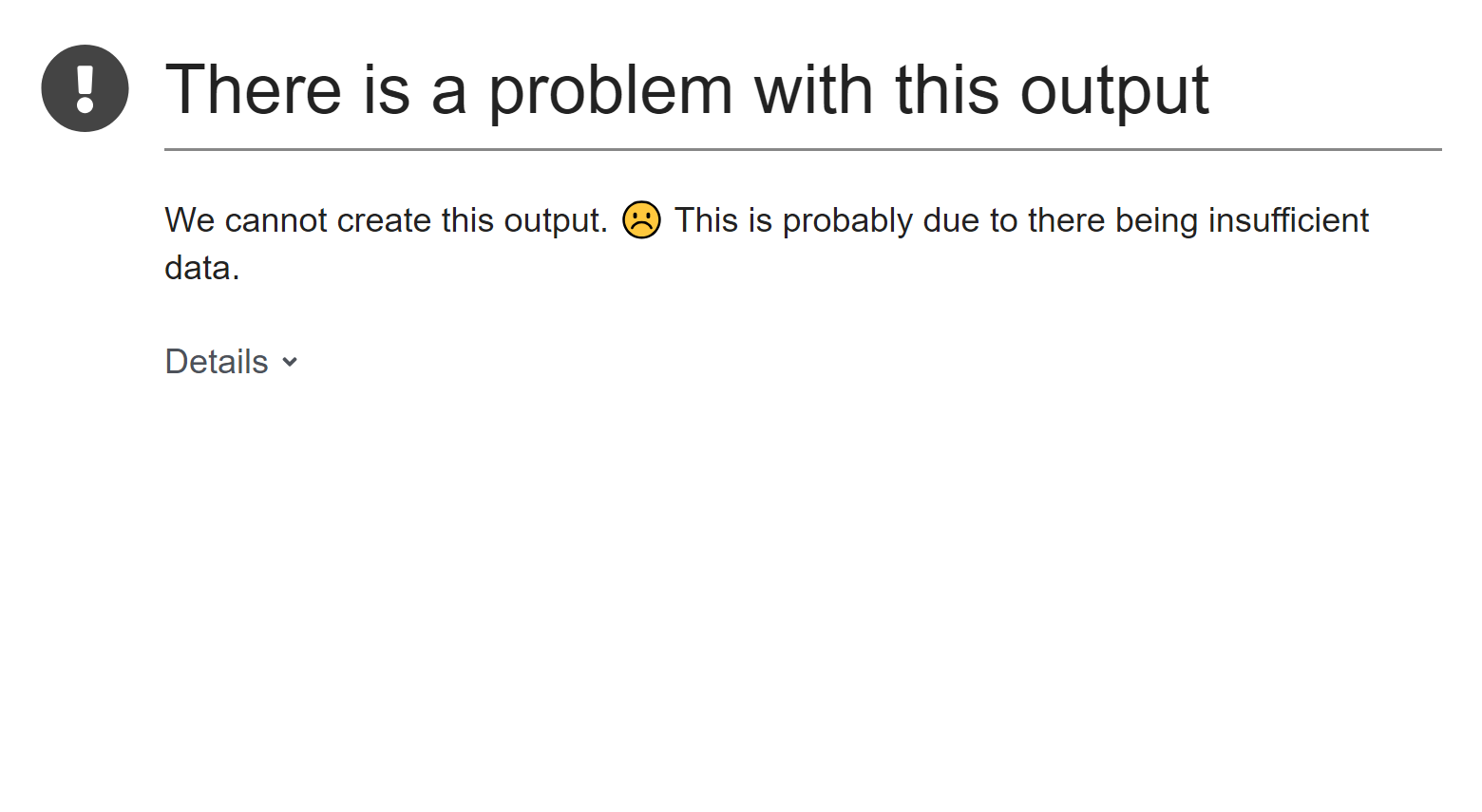 WAVE 1
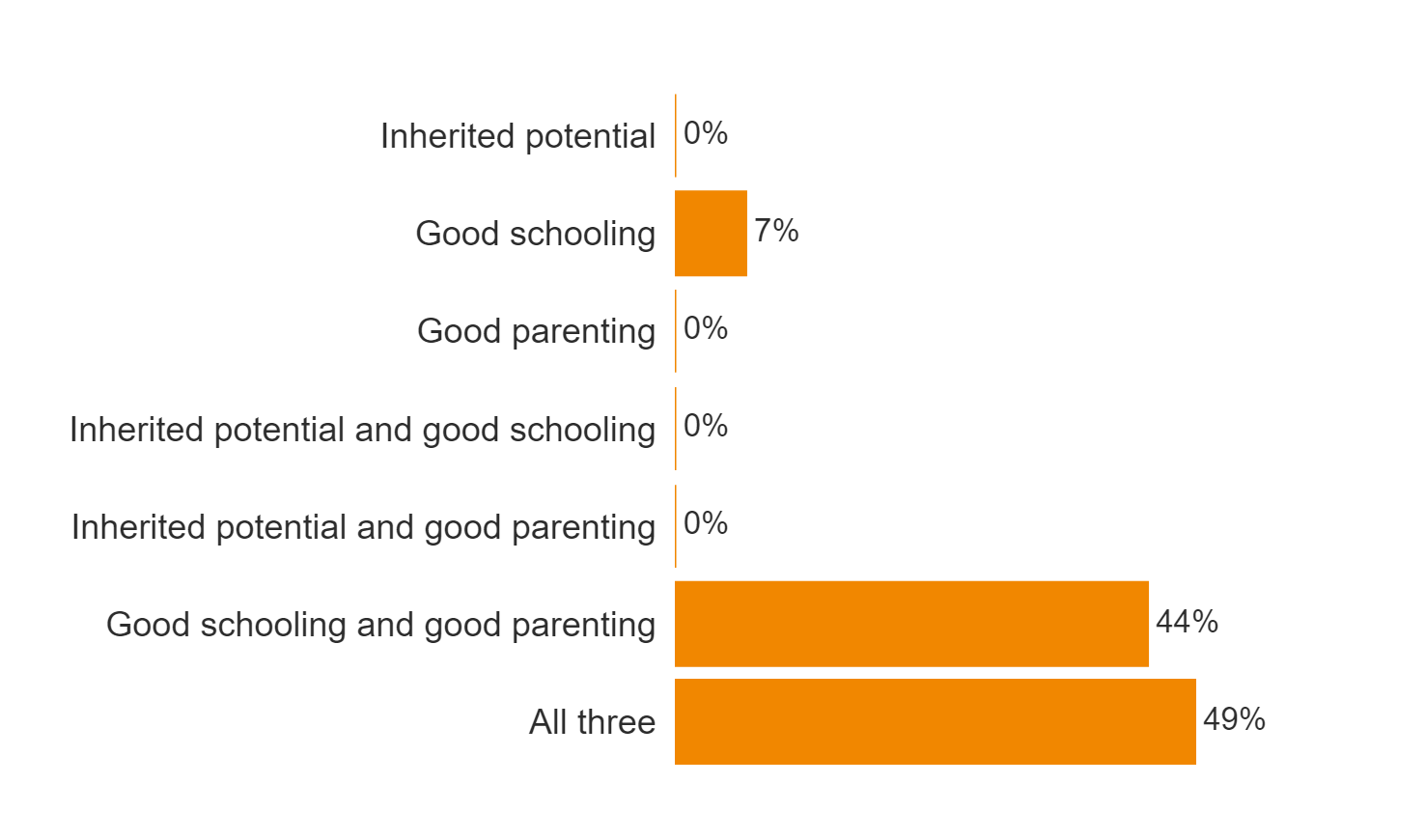 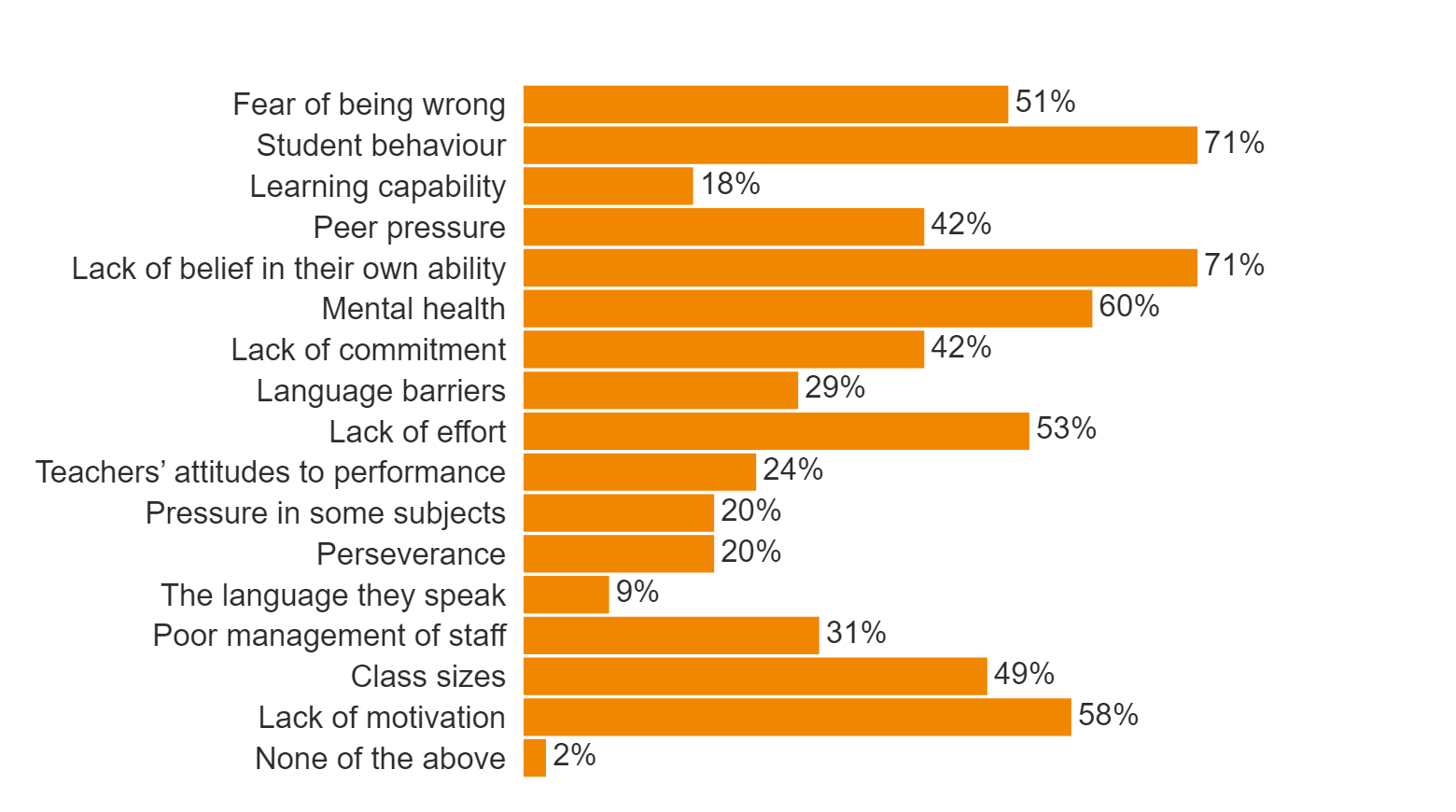 WAVE 2
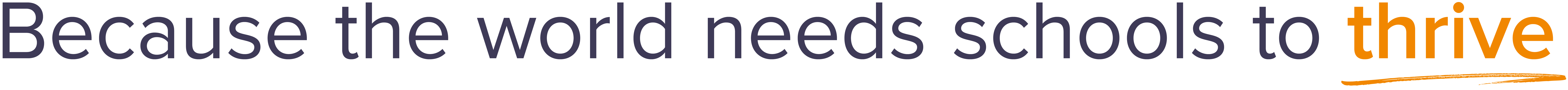 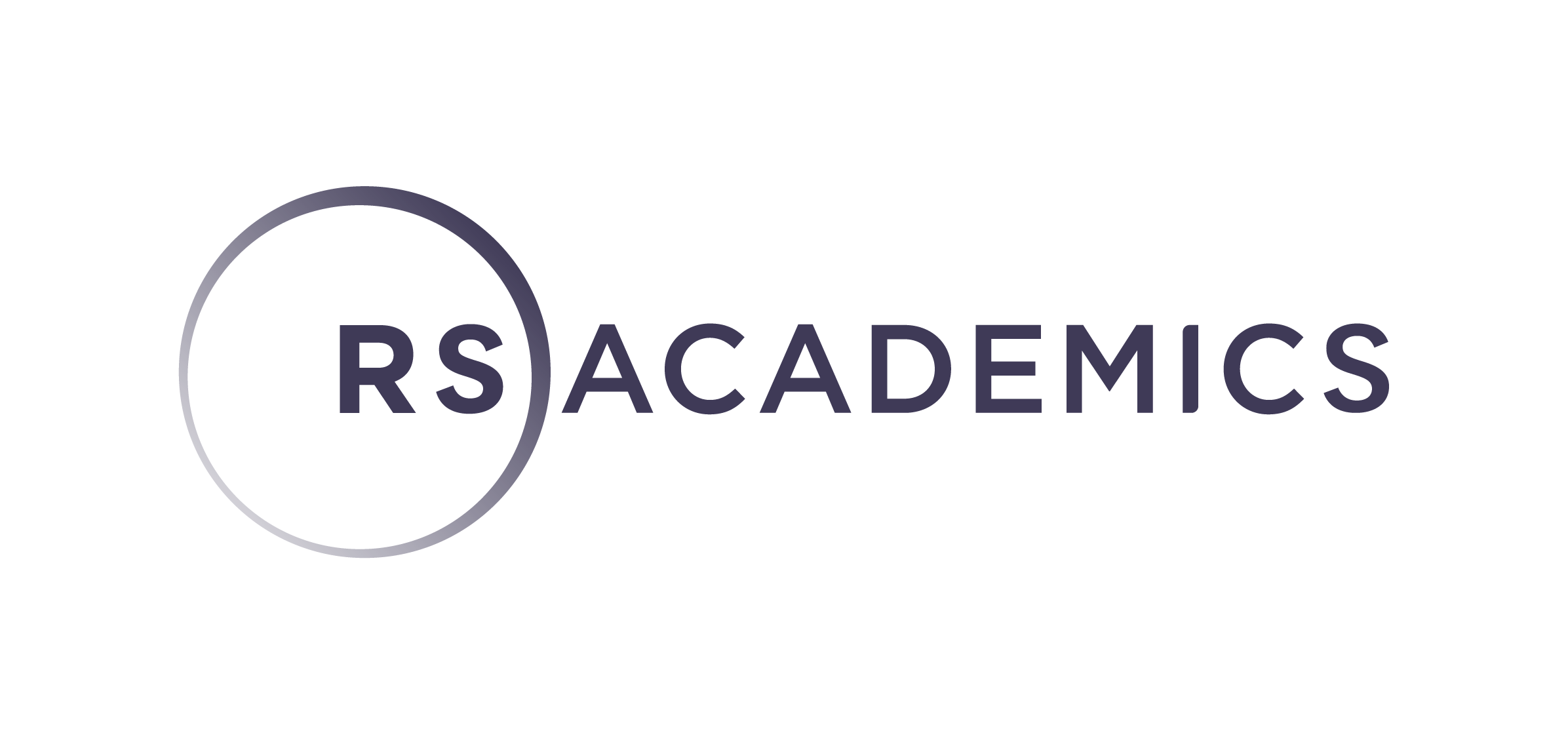 HPL - Comparative School Surveys Report
﻿
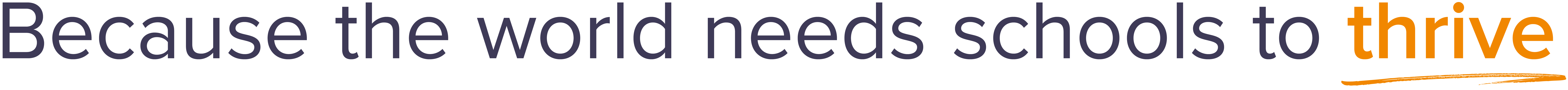 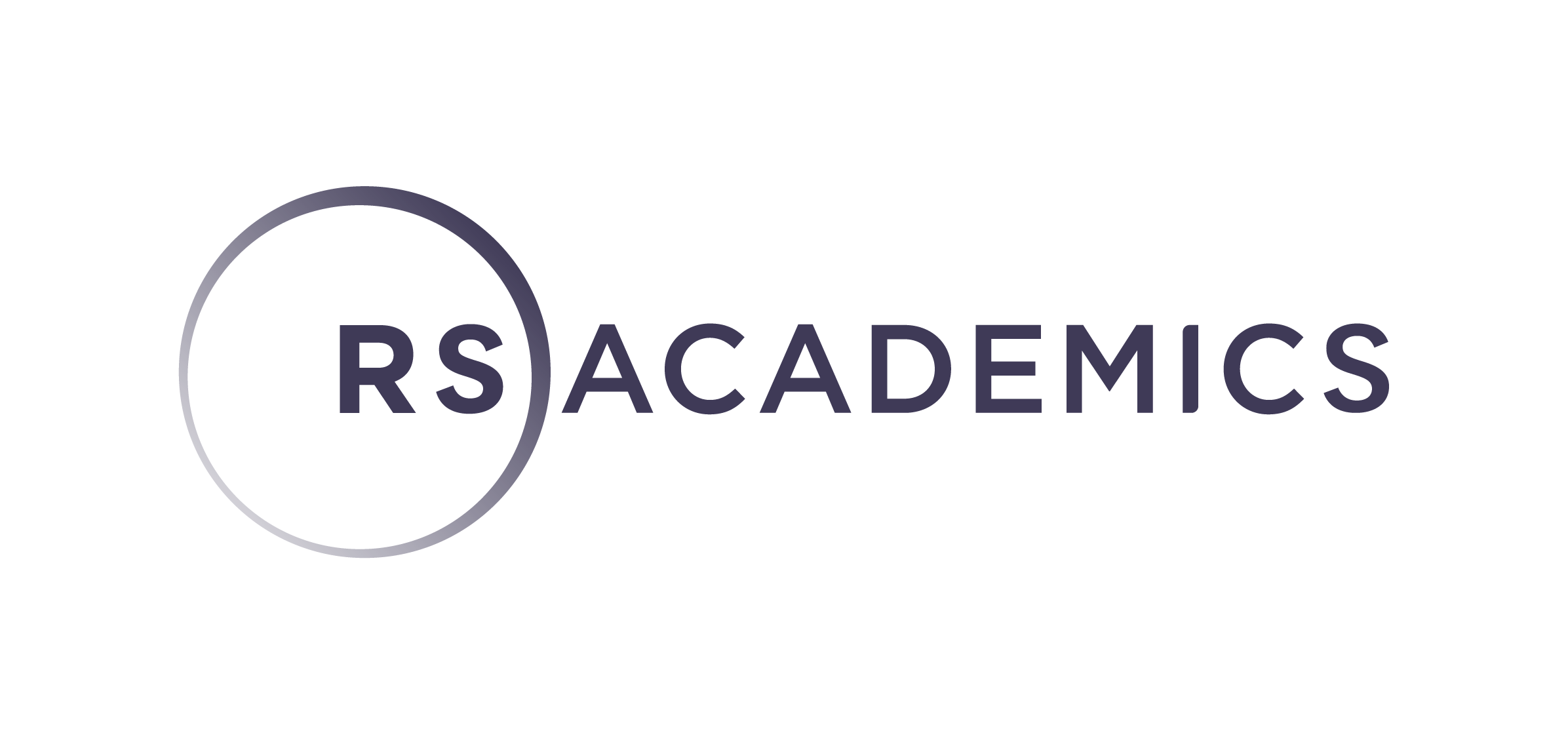 HPL - Comparative School Surveys Report
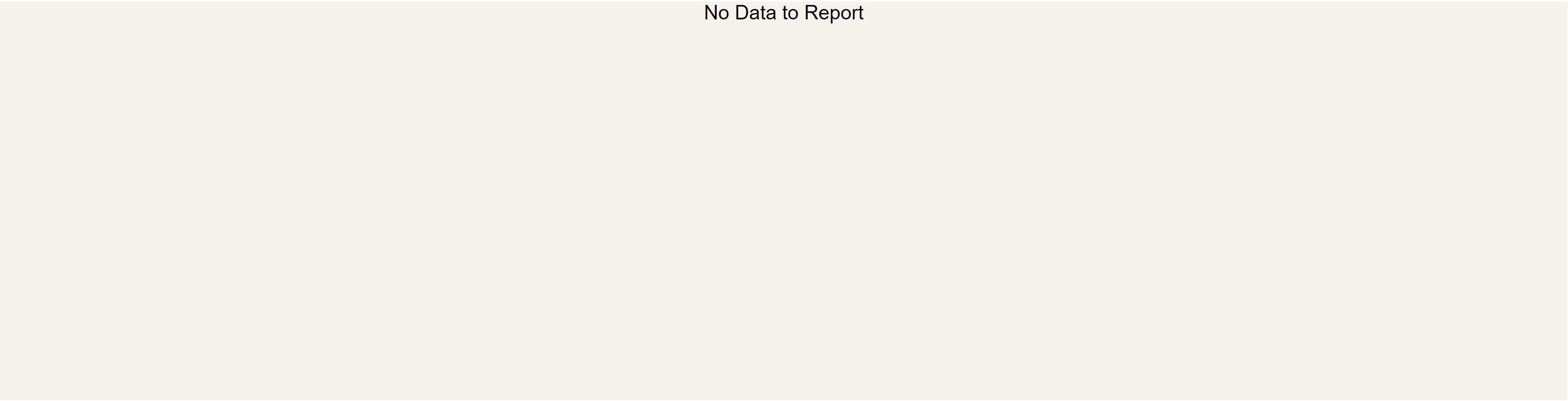 Student gender
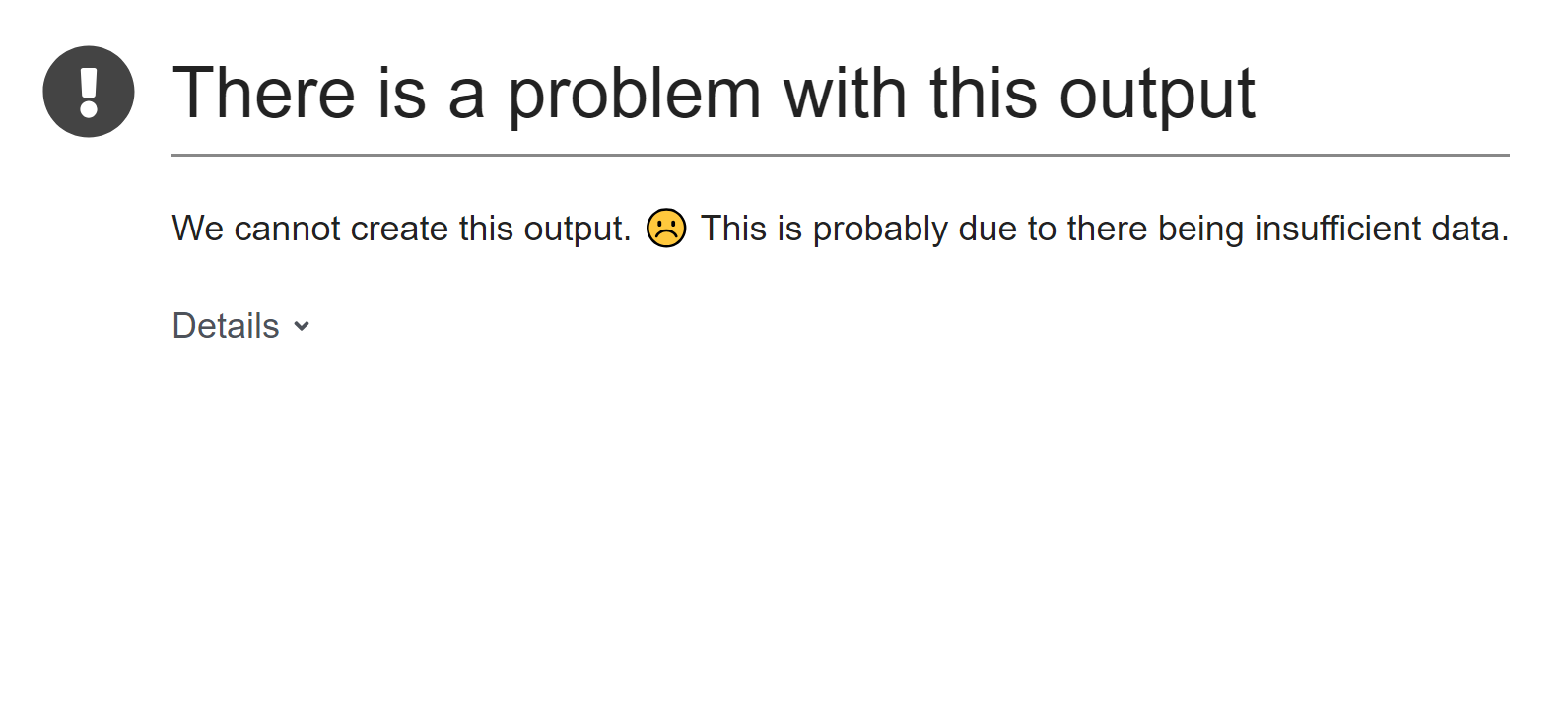 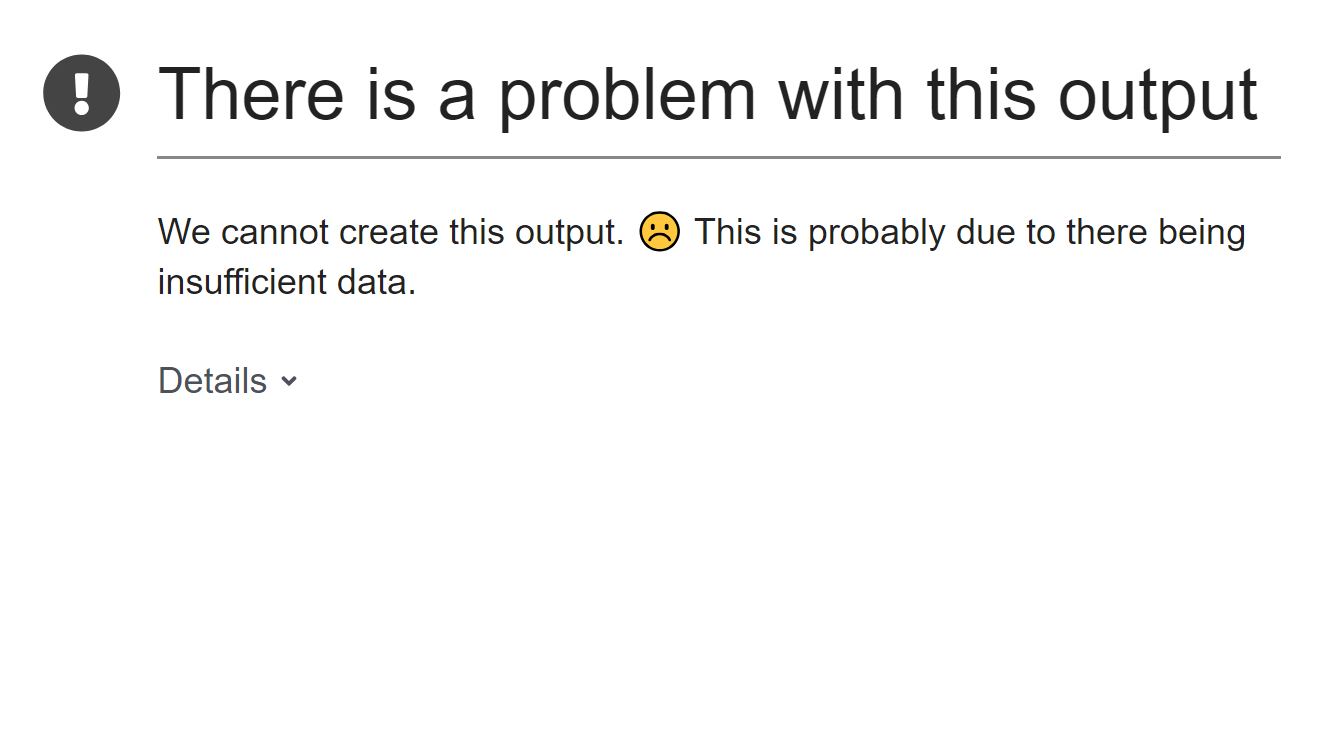 WAVE 1
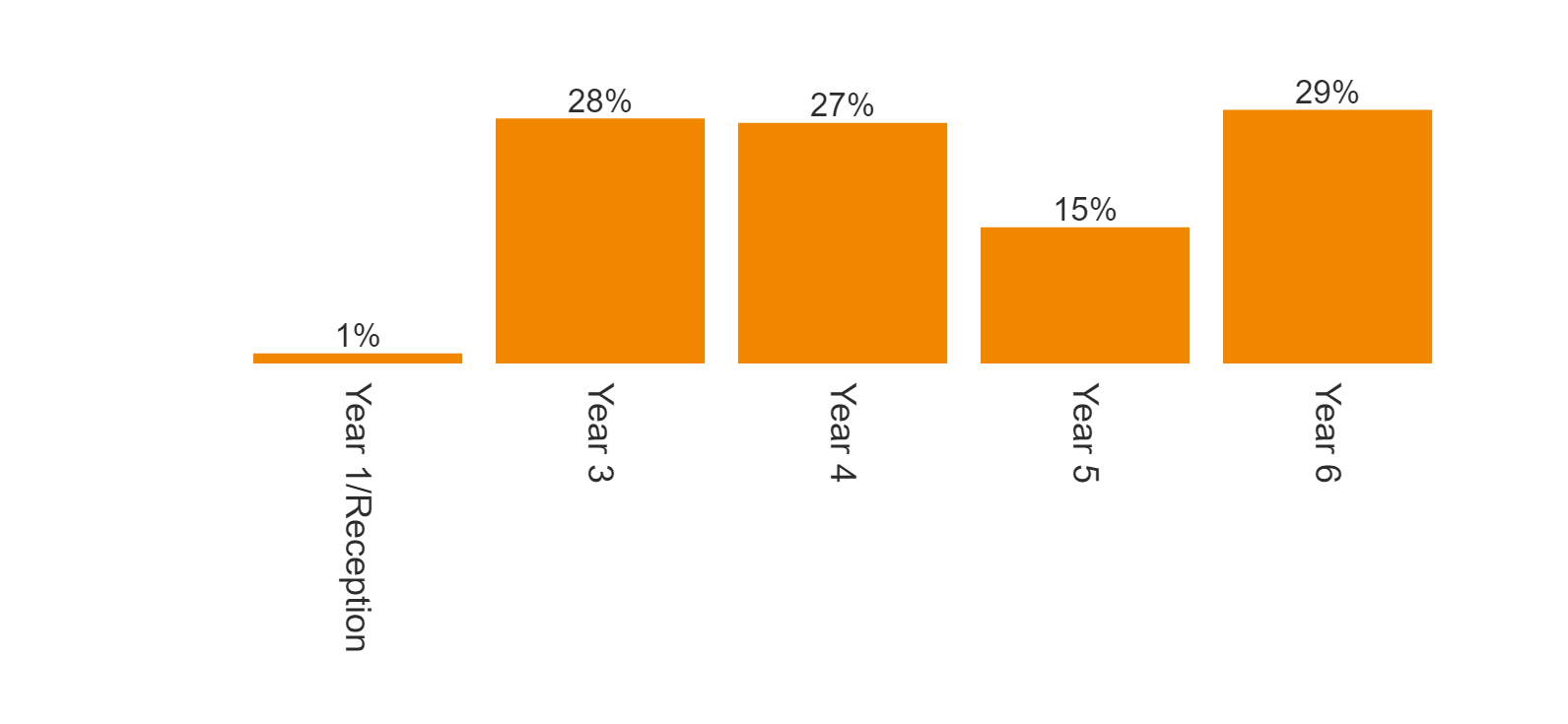 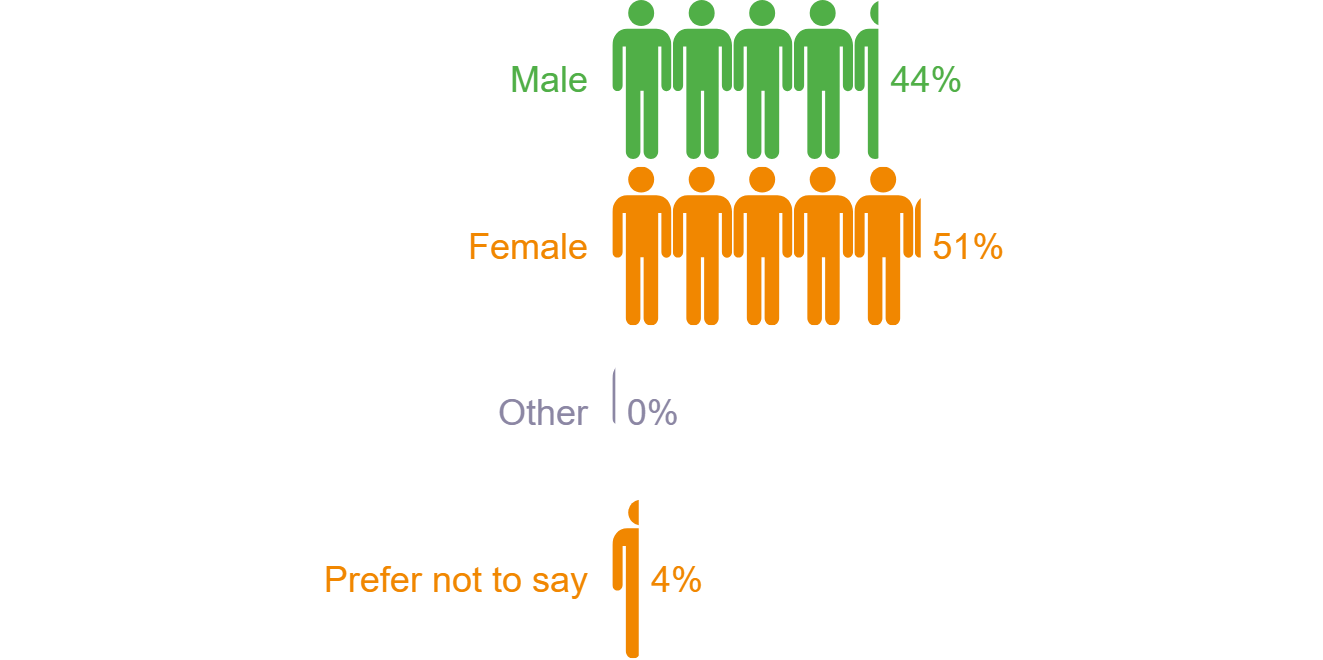 WAVE 2
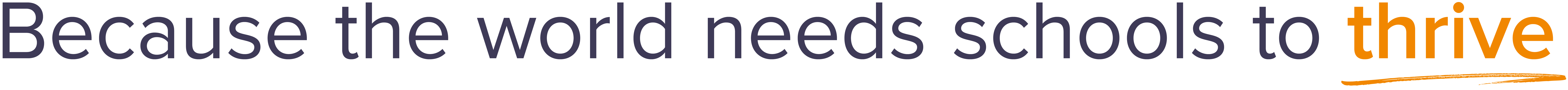 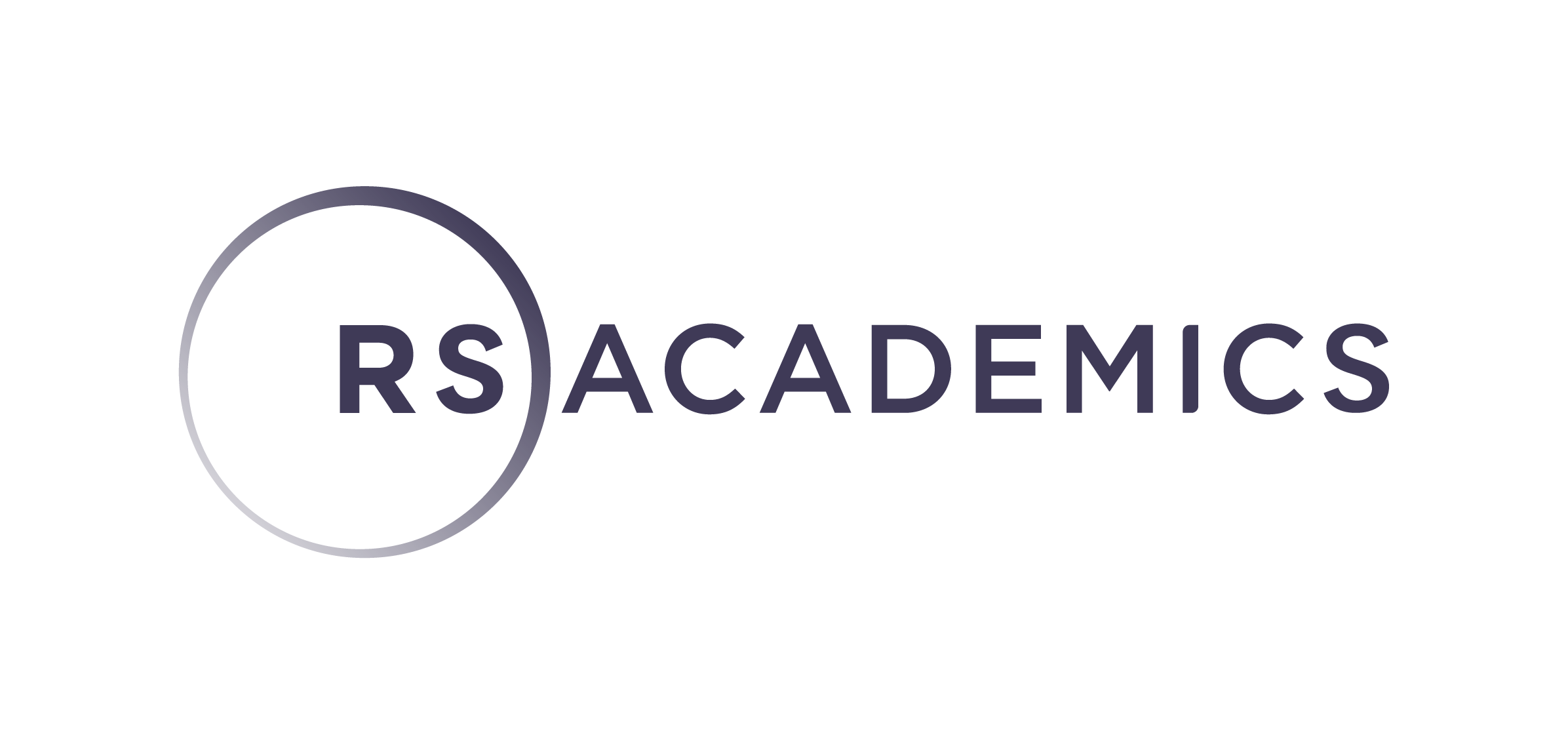 HPL - Wave 2 School Surveys Report
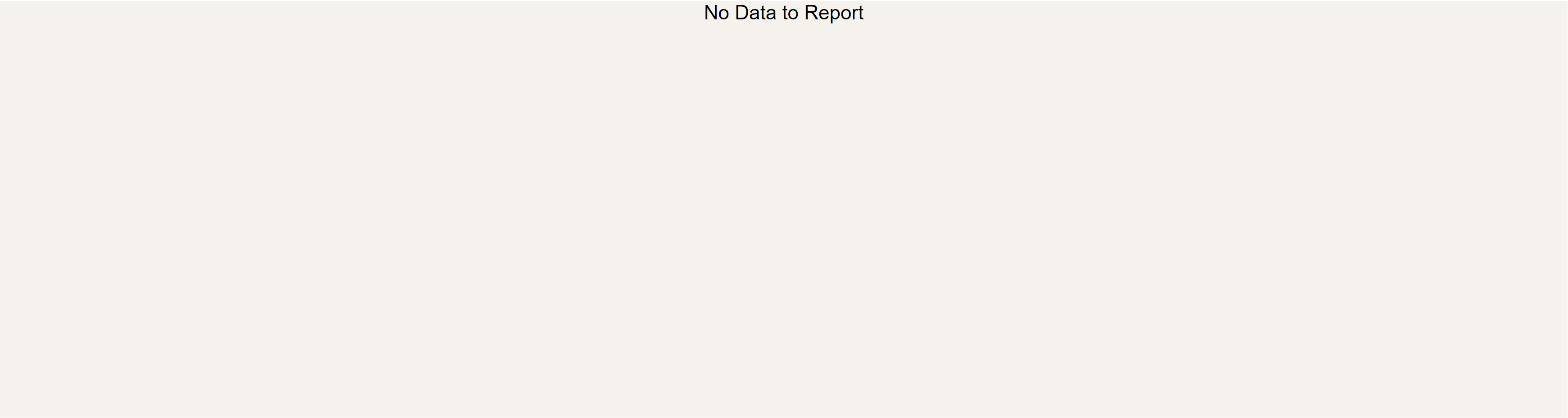 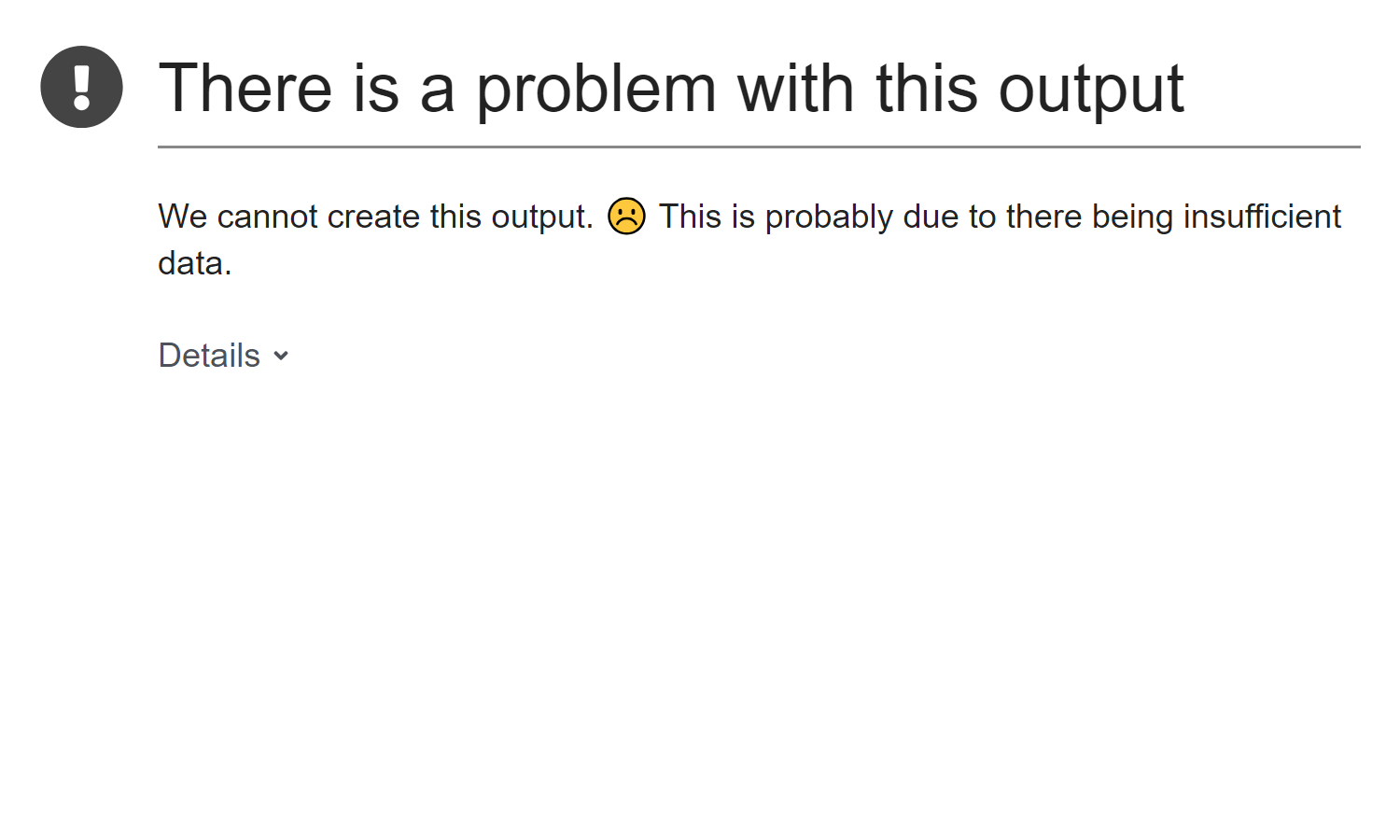 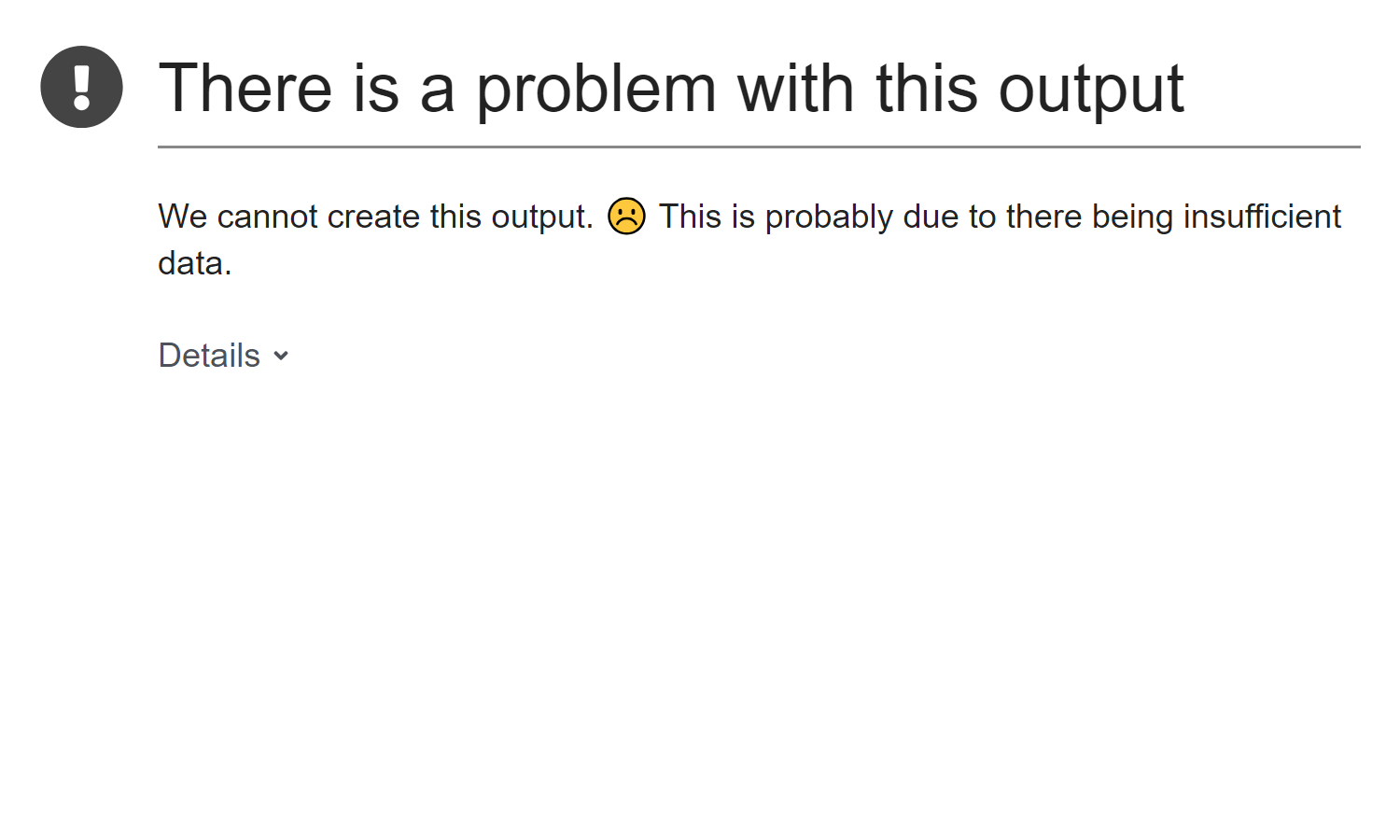 WAVE 1
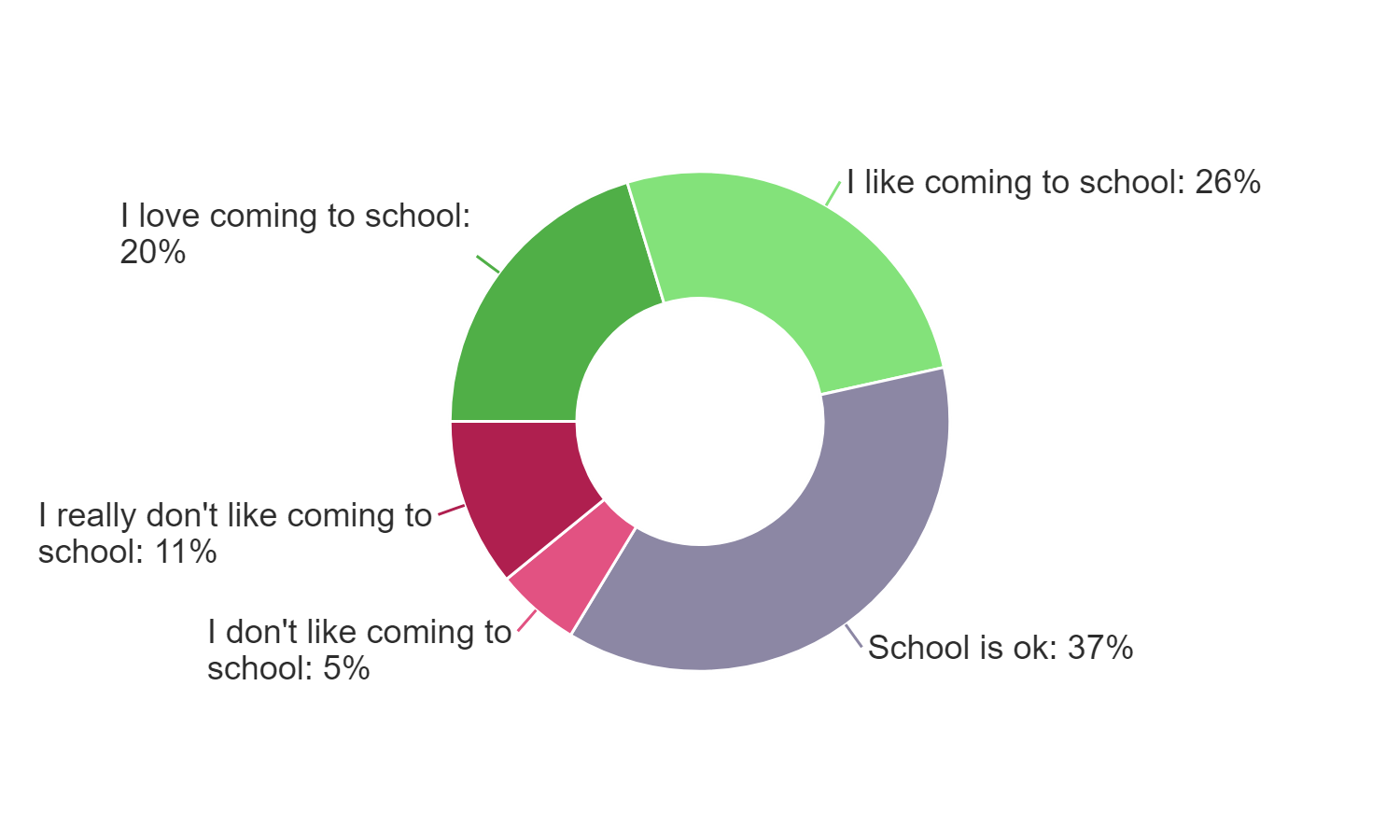 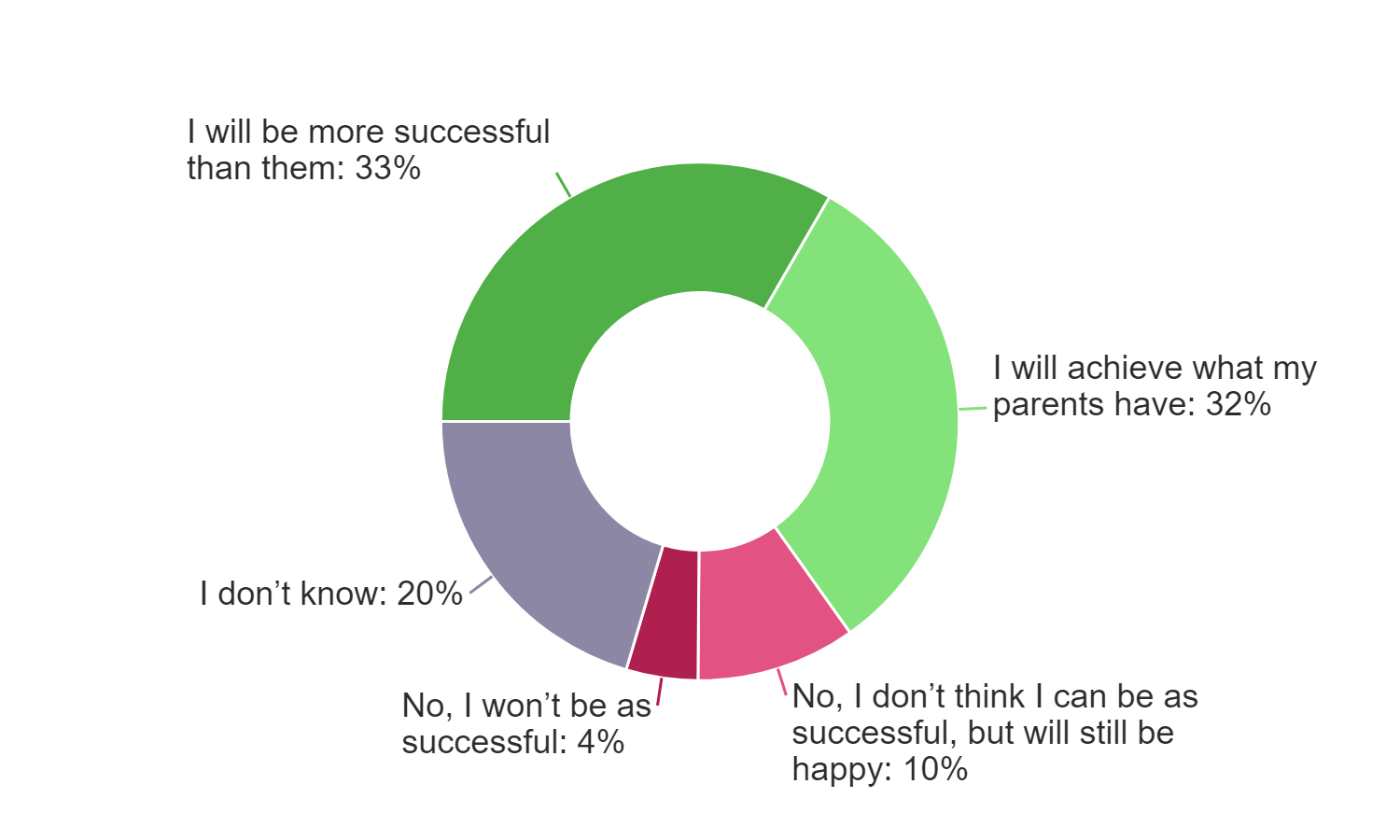 WAVE 2
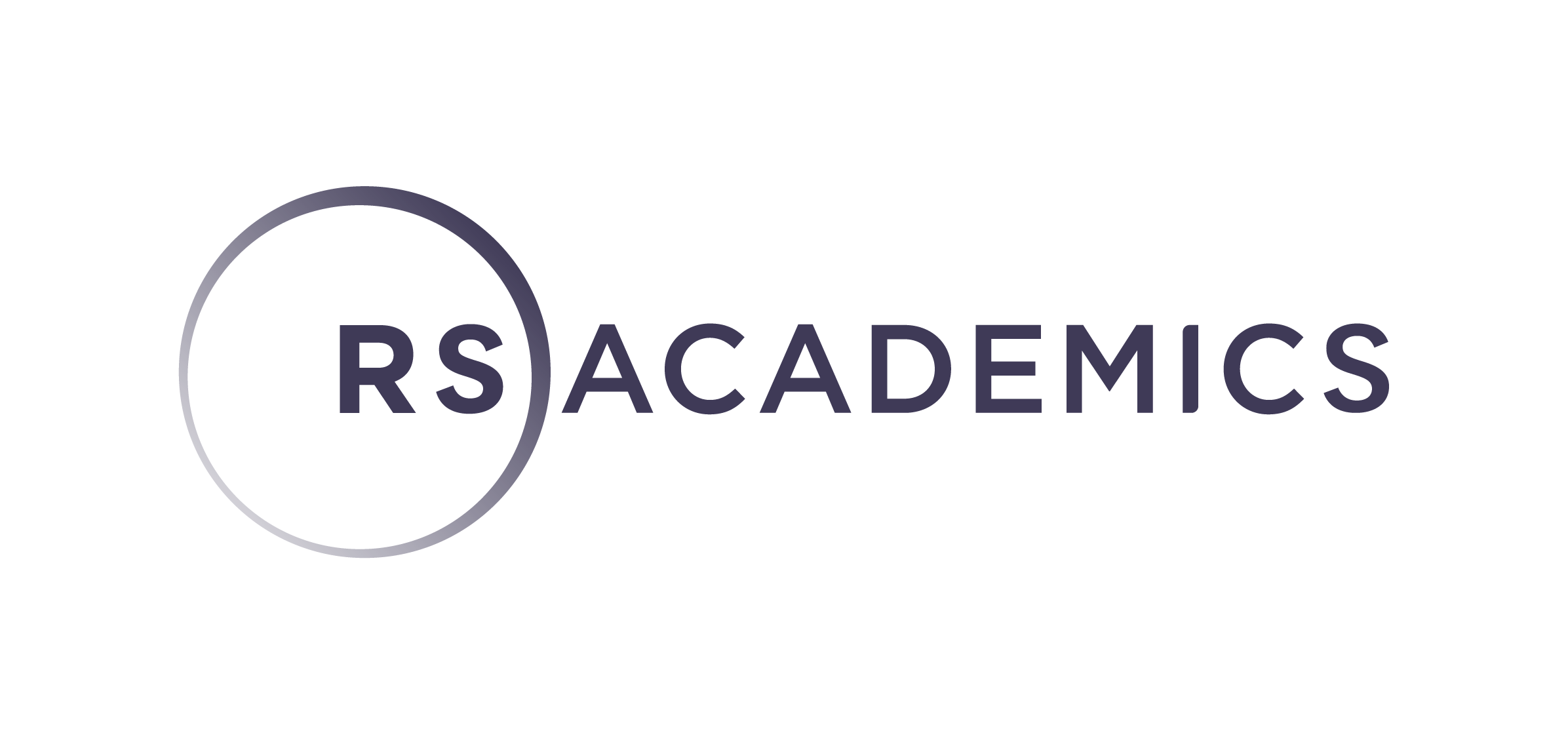 HPL - Comparative School Surveys Report
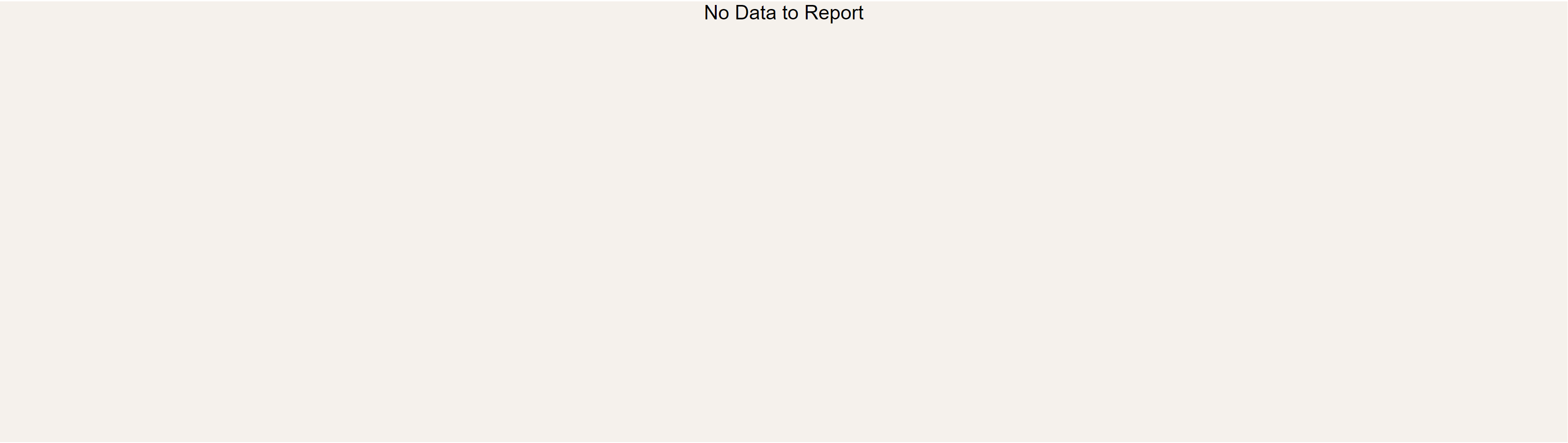 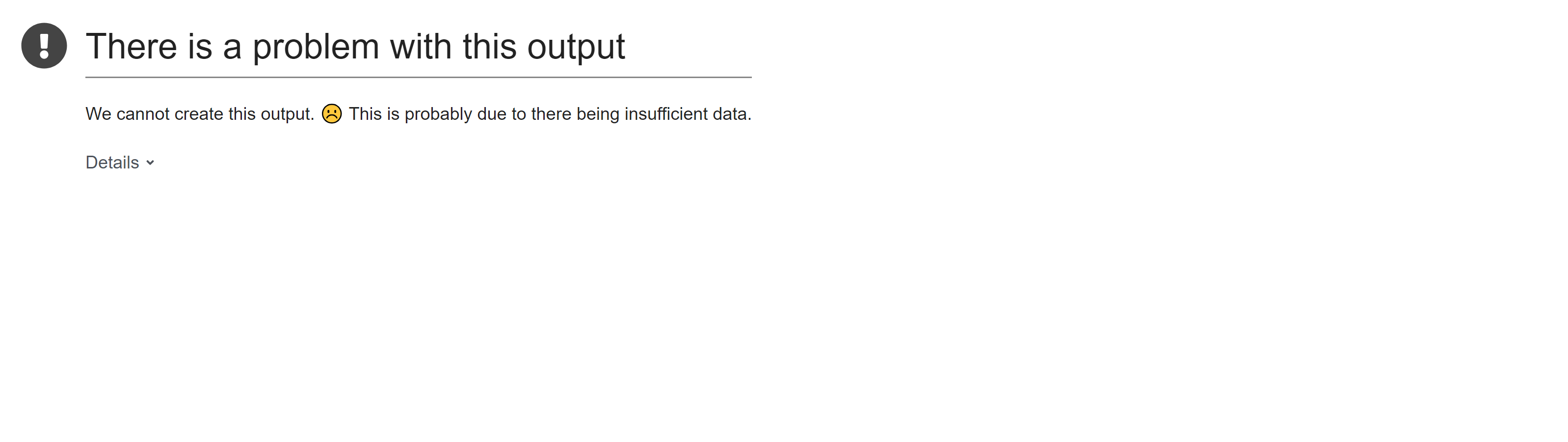 WAVE 1
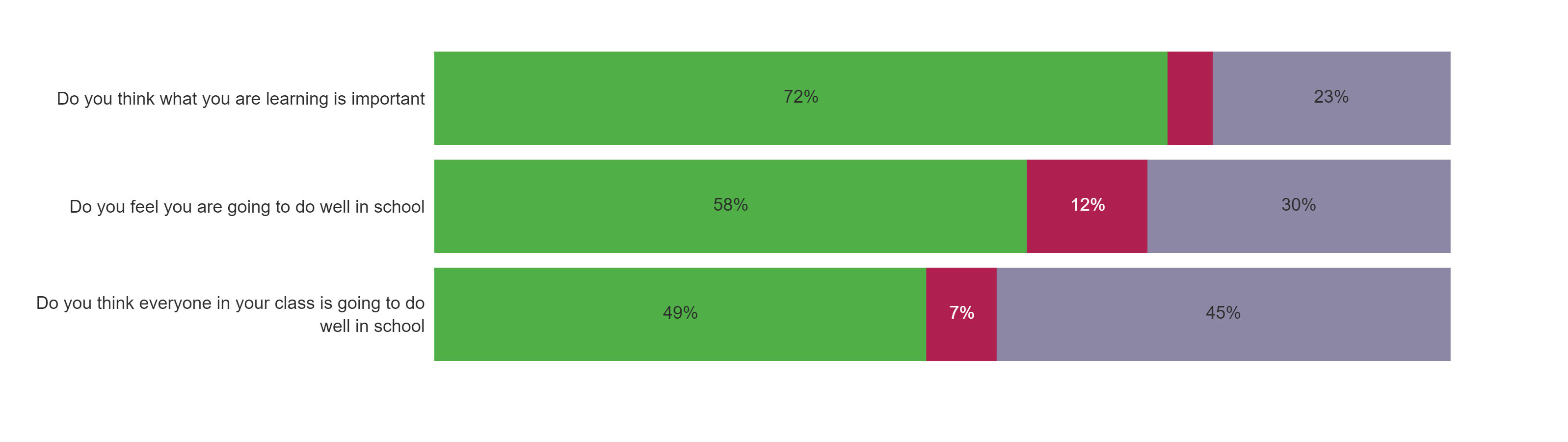 WAVE 2
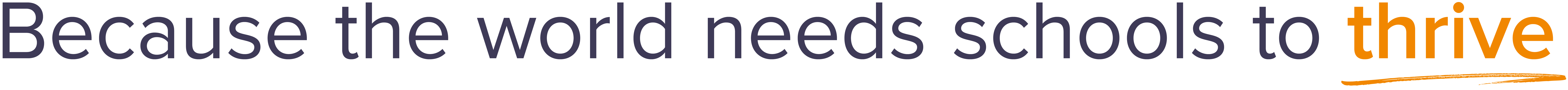 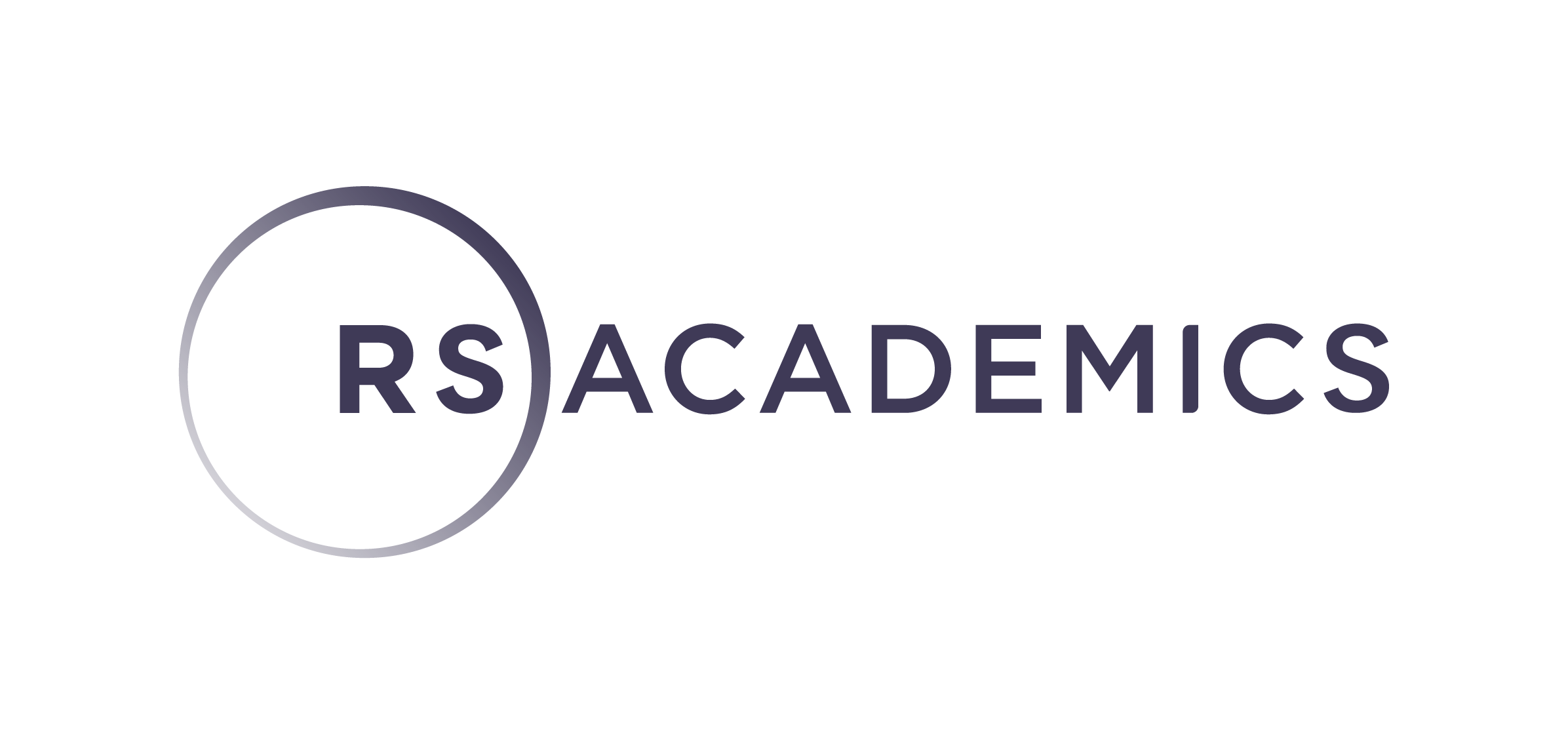 HPL - Comparative School Surveys Report
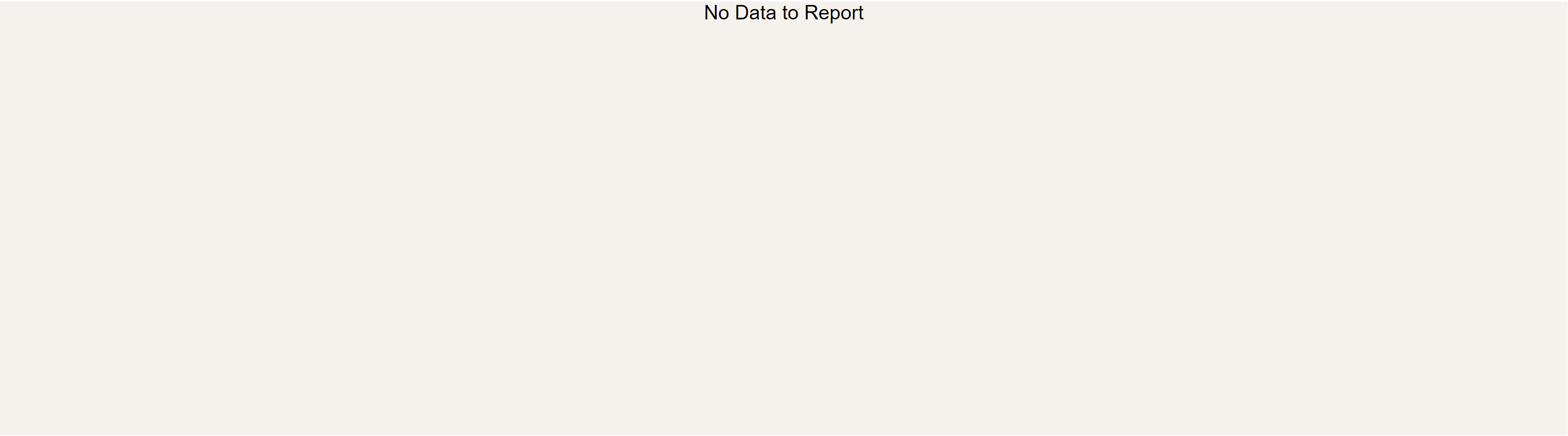 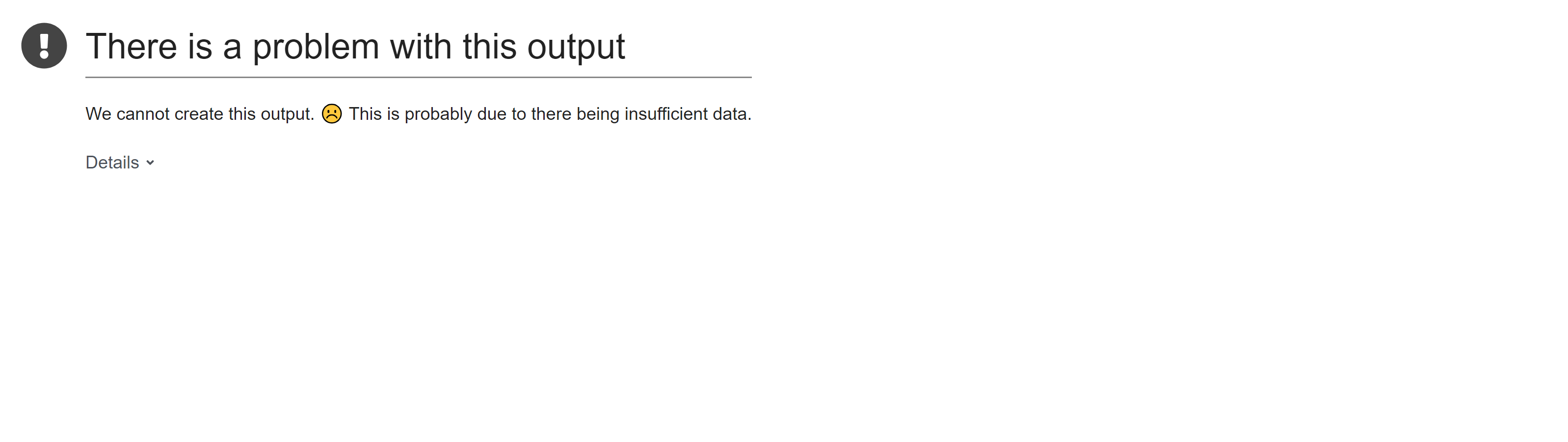 WAVE 1
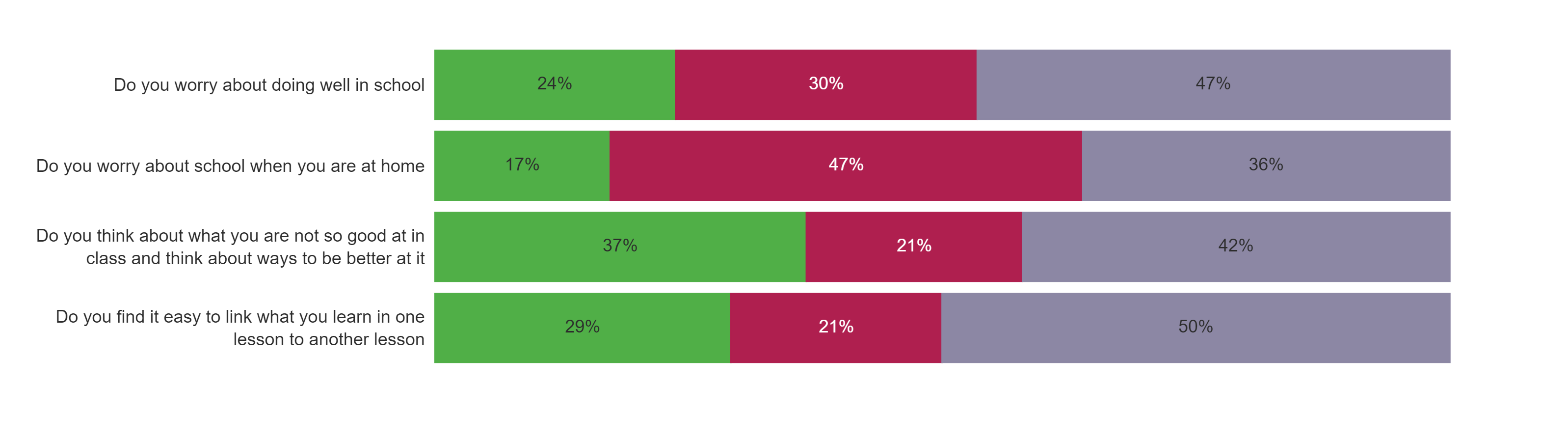 WAVE 2
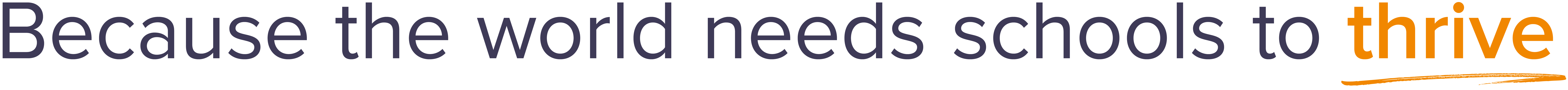 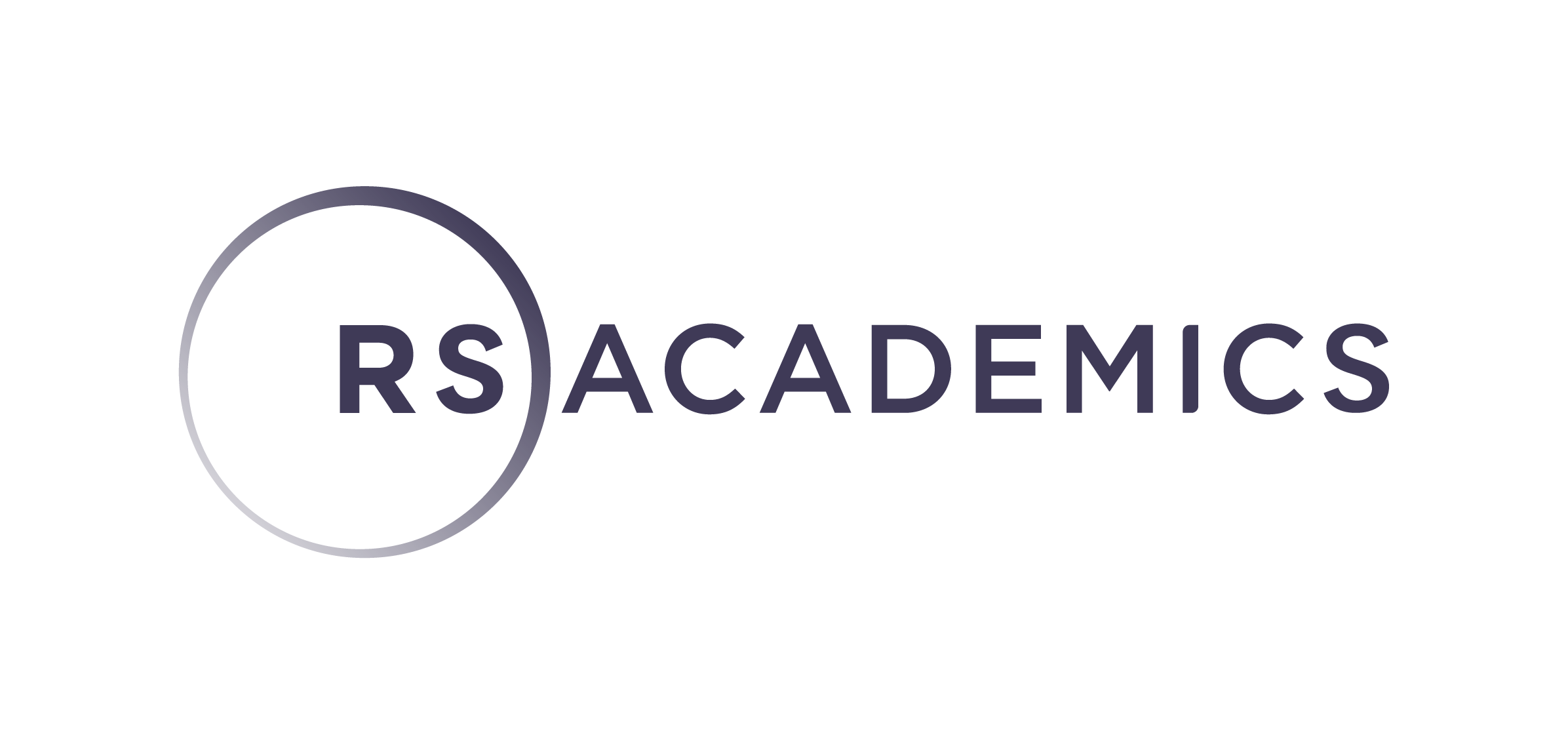 HPL - Comparative School Surveys Report
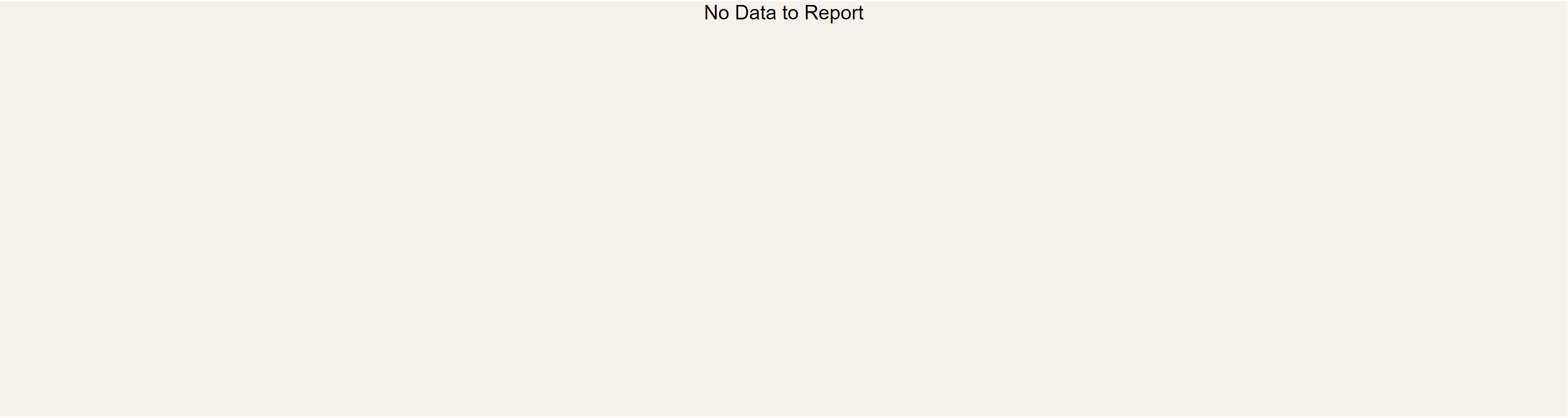 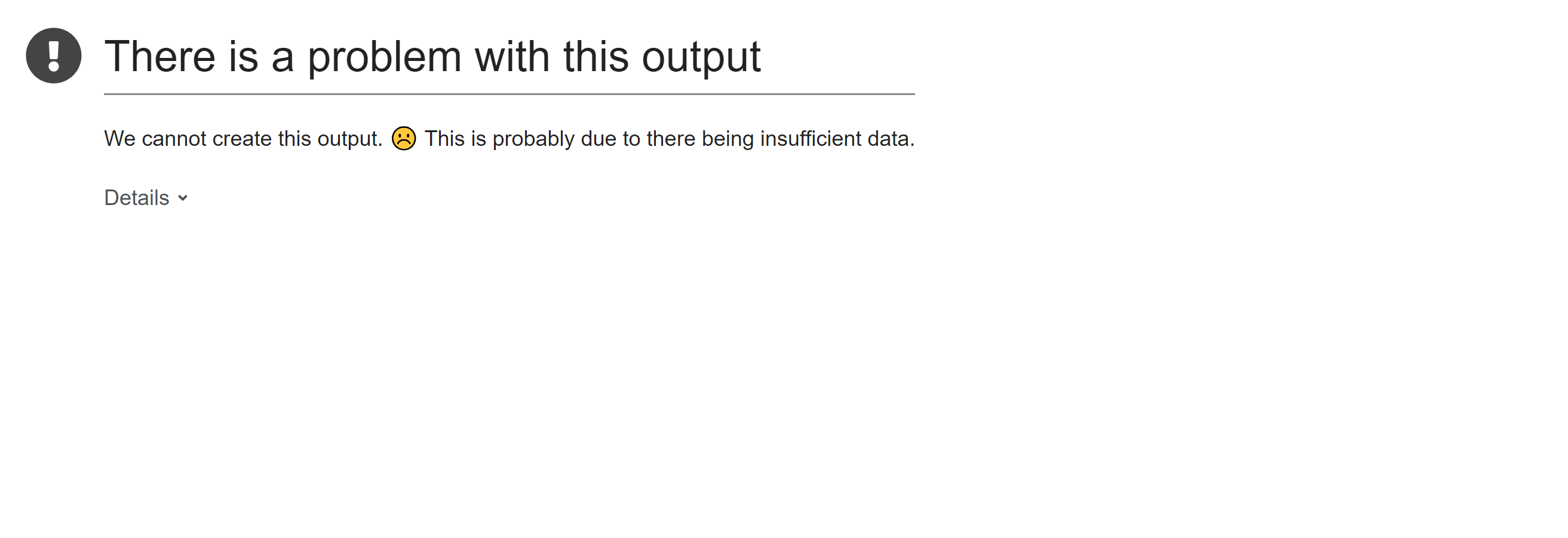 WAVE 1
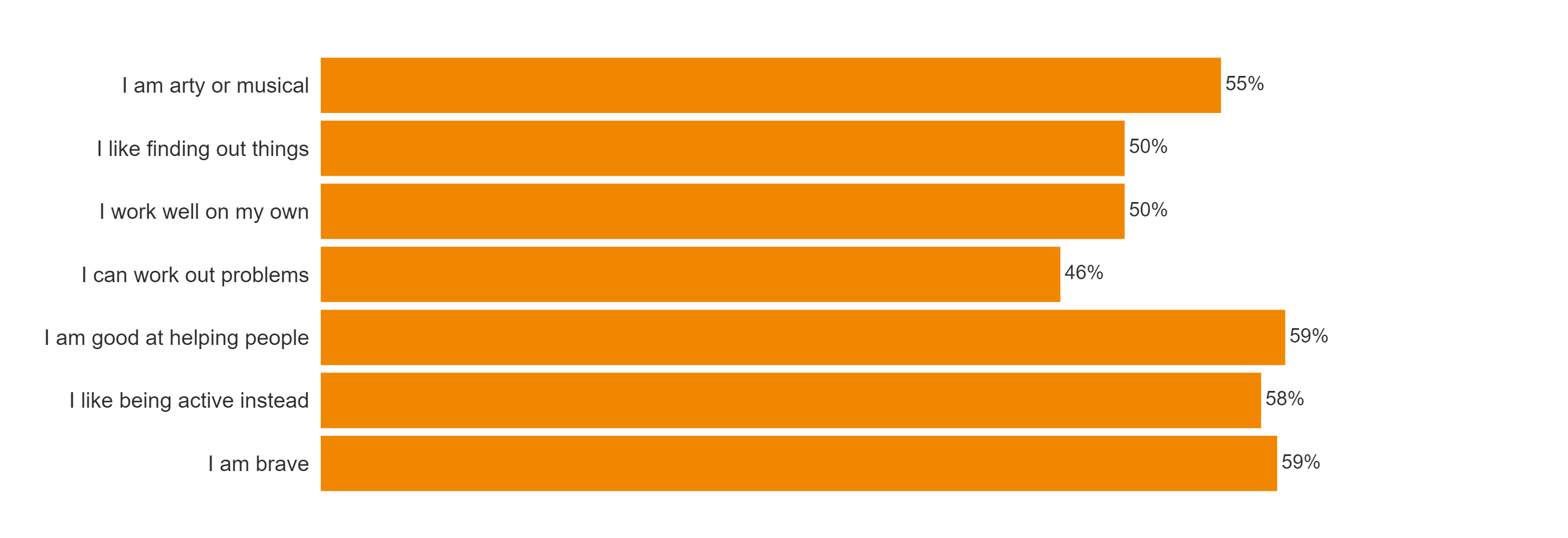 WAVE 2
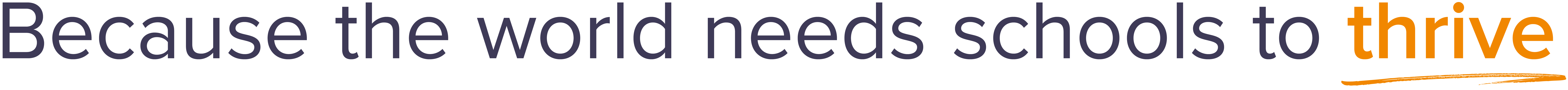 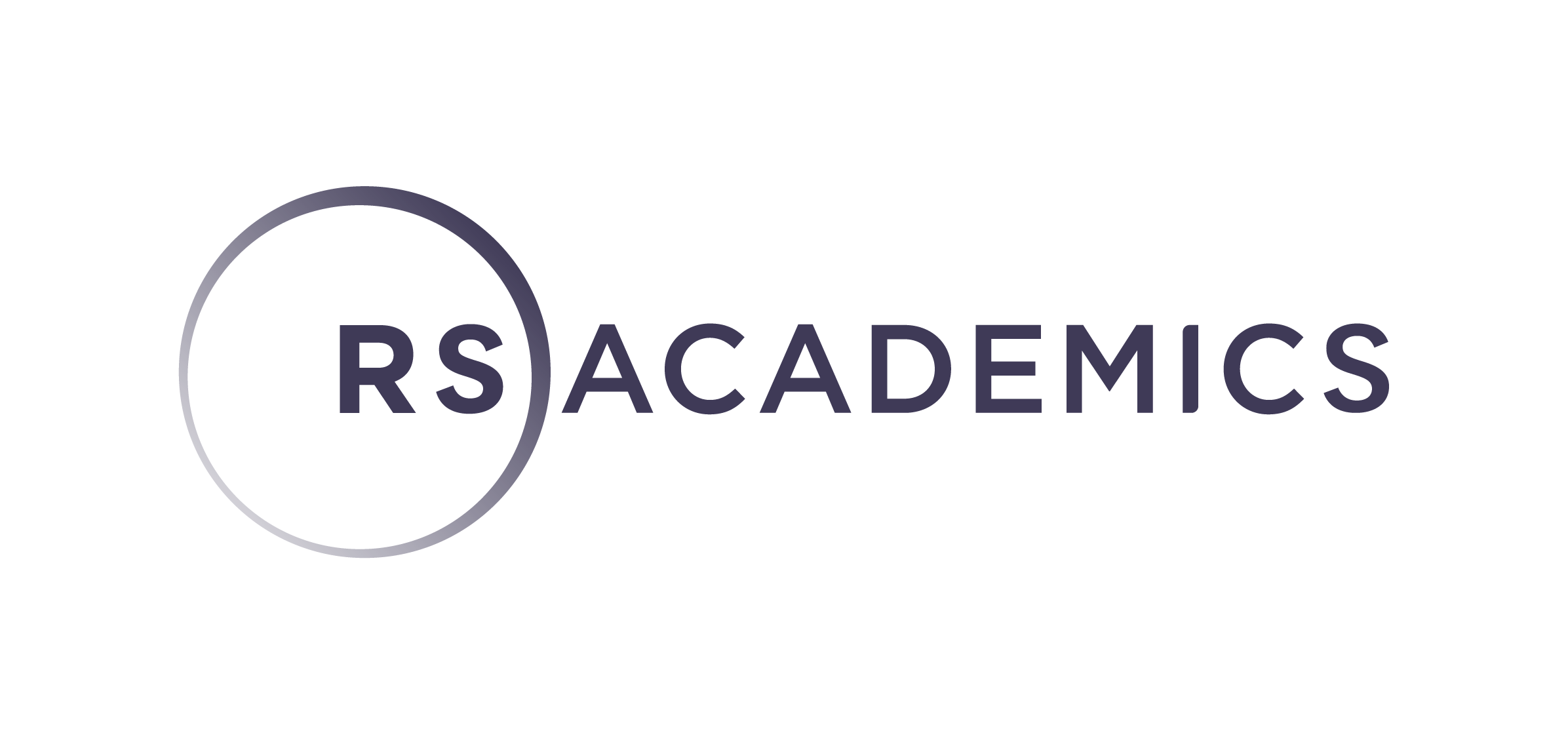 HPL - Comparative School Surveys Report
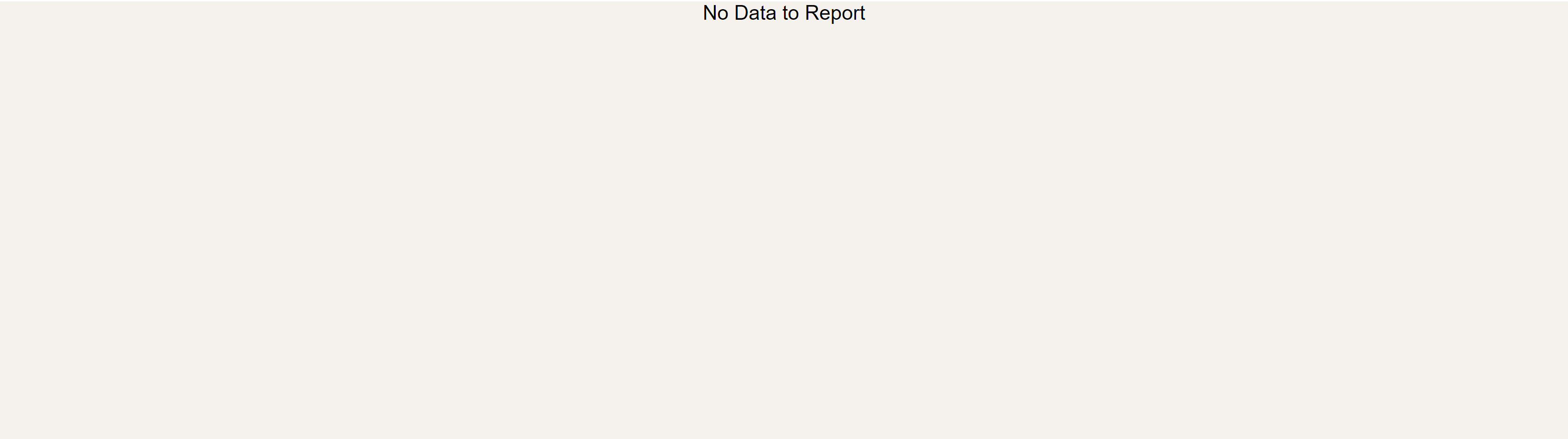 Student gender
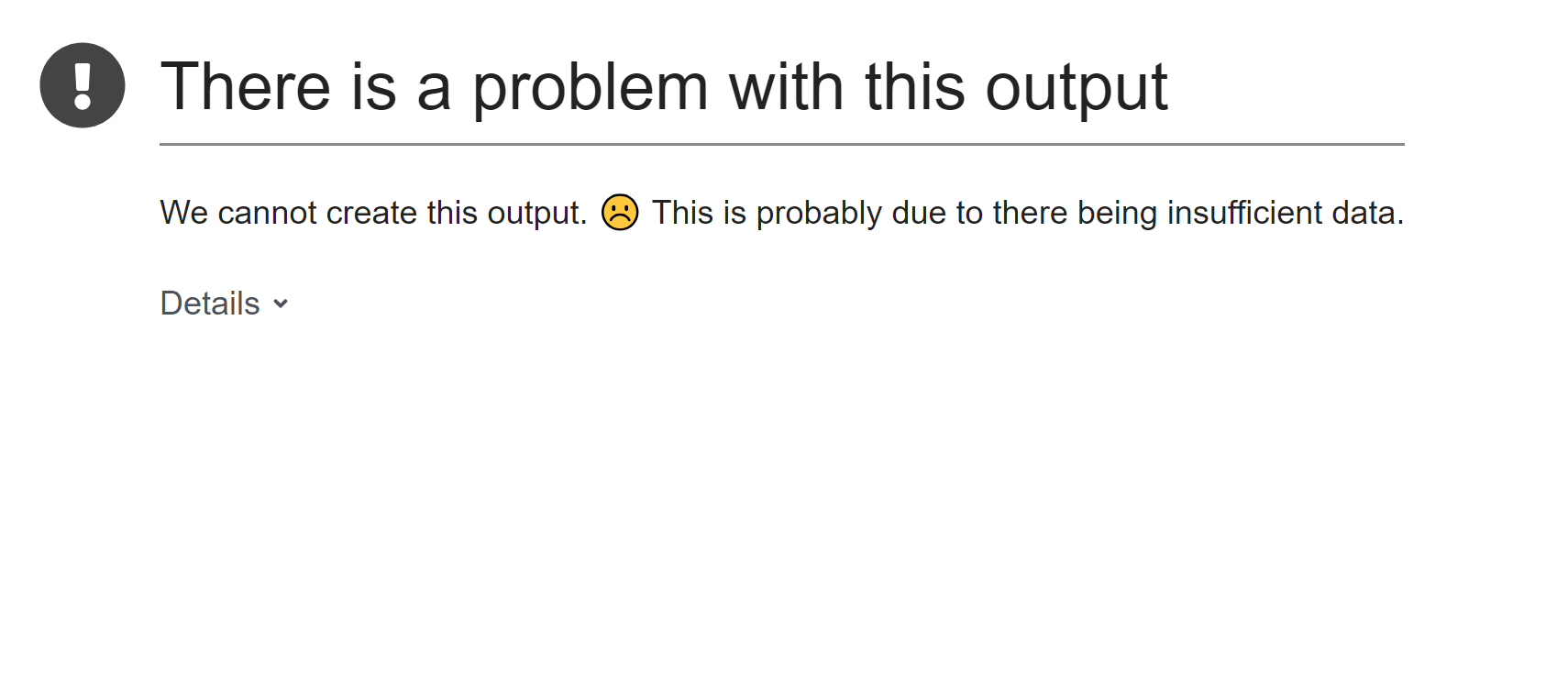 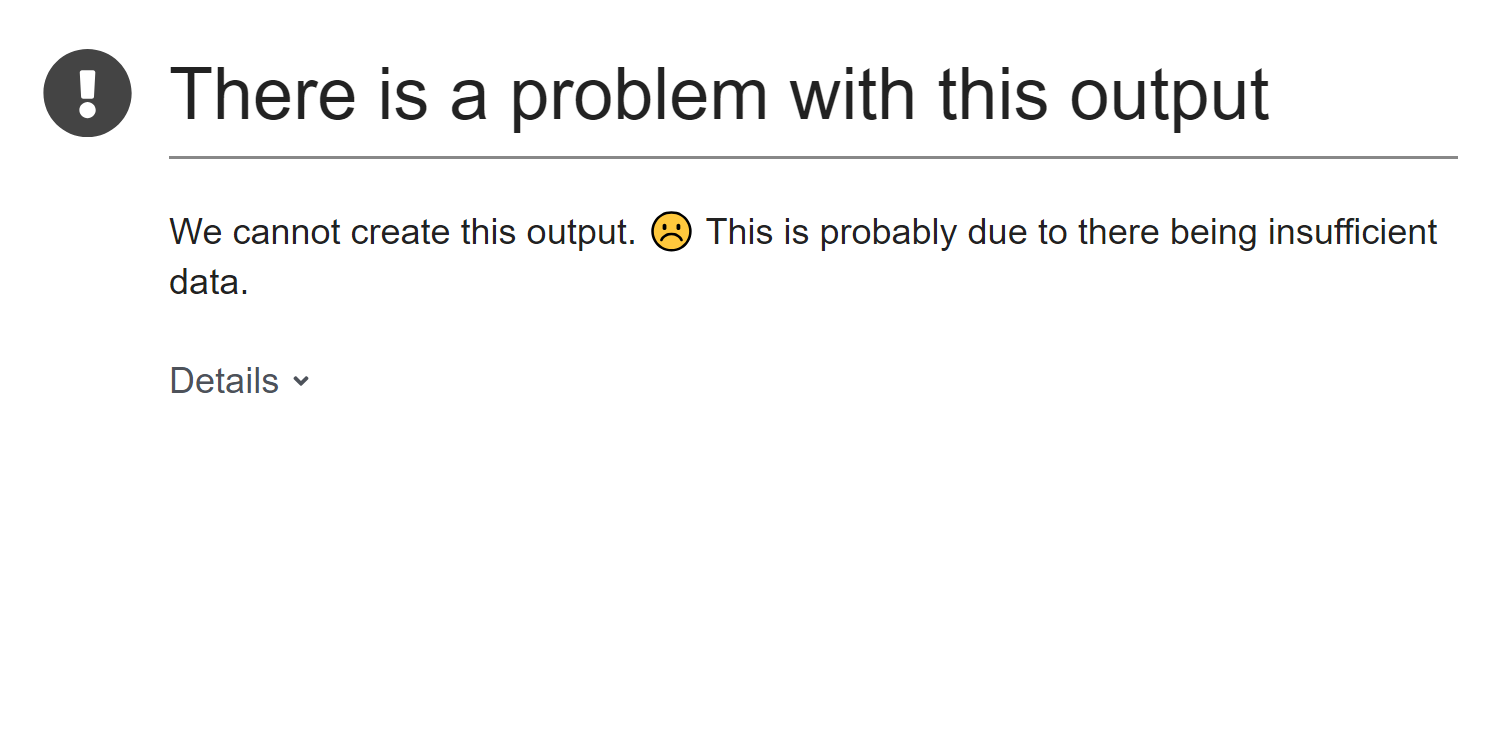 WAVE 1
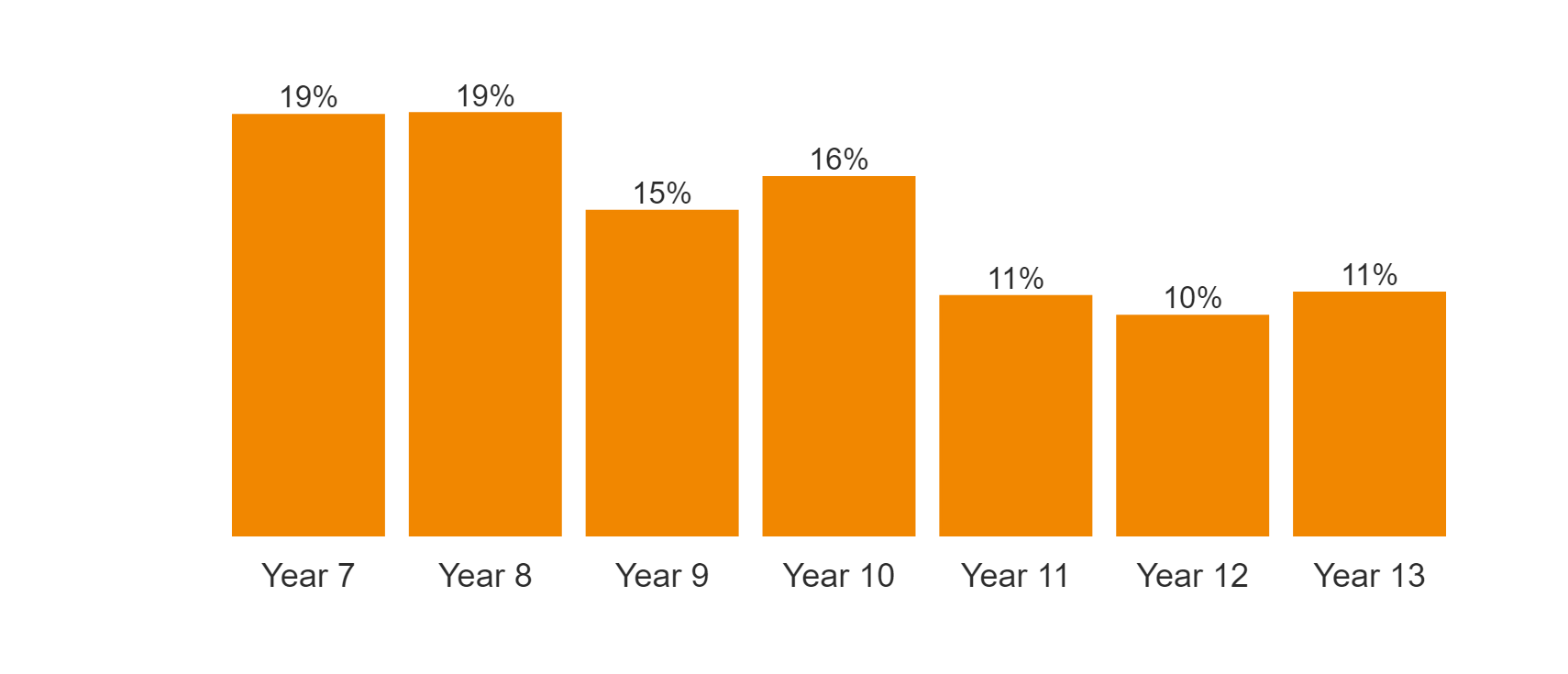 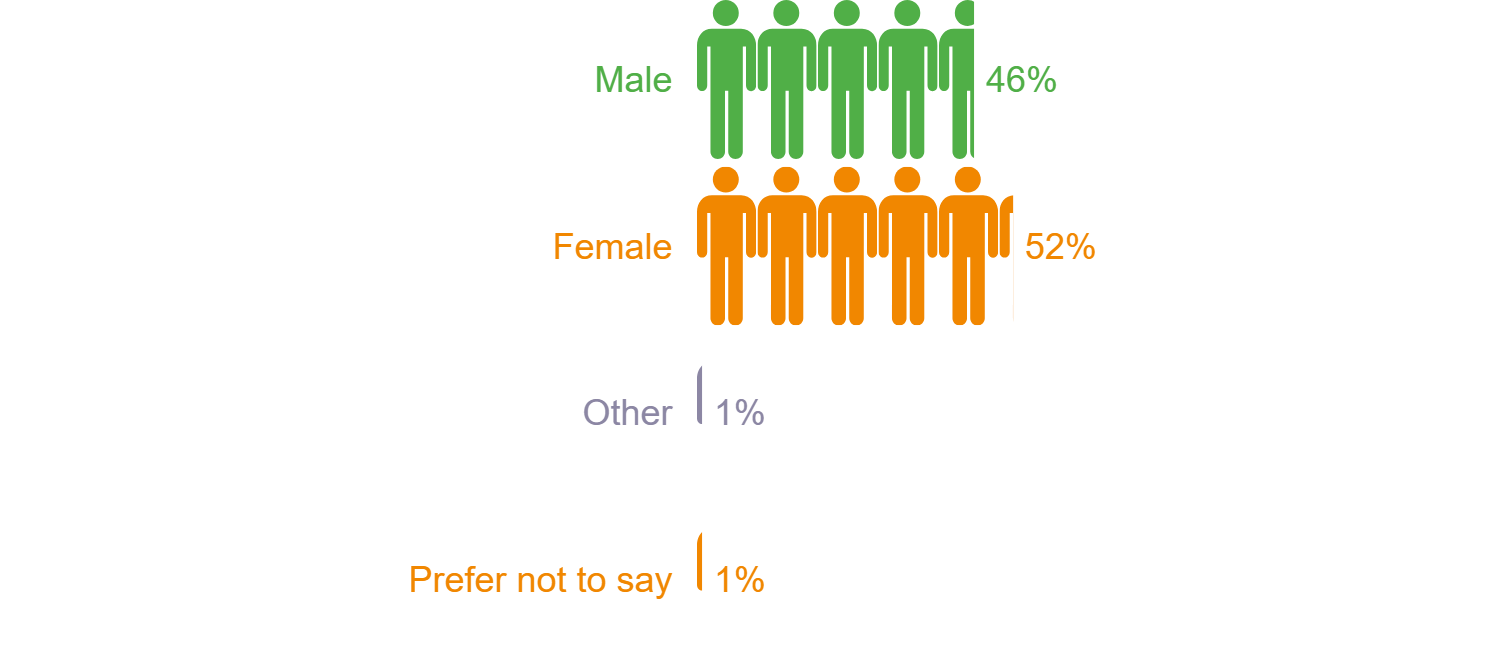 WAVE 2
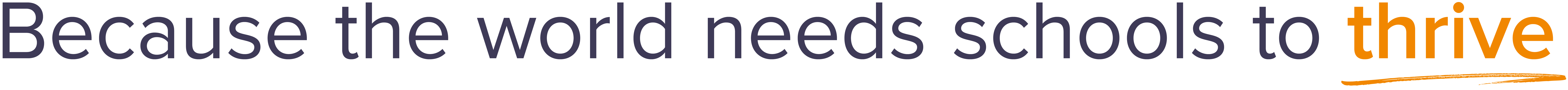 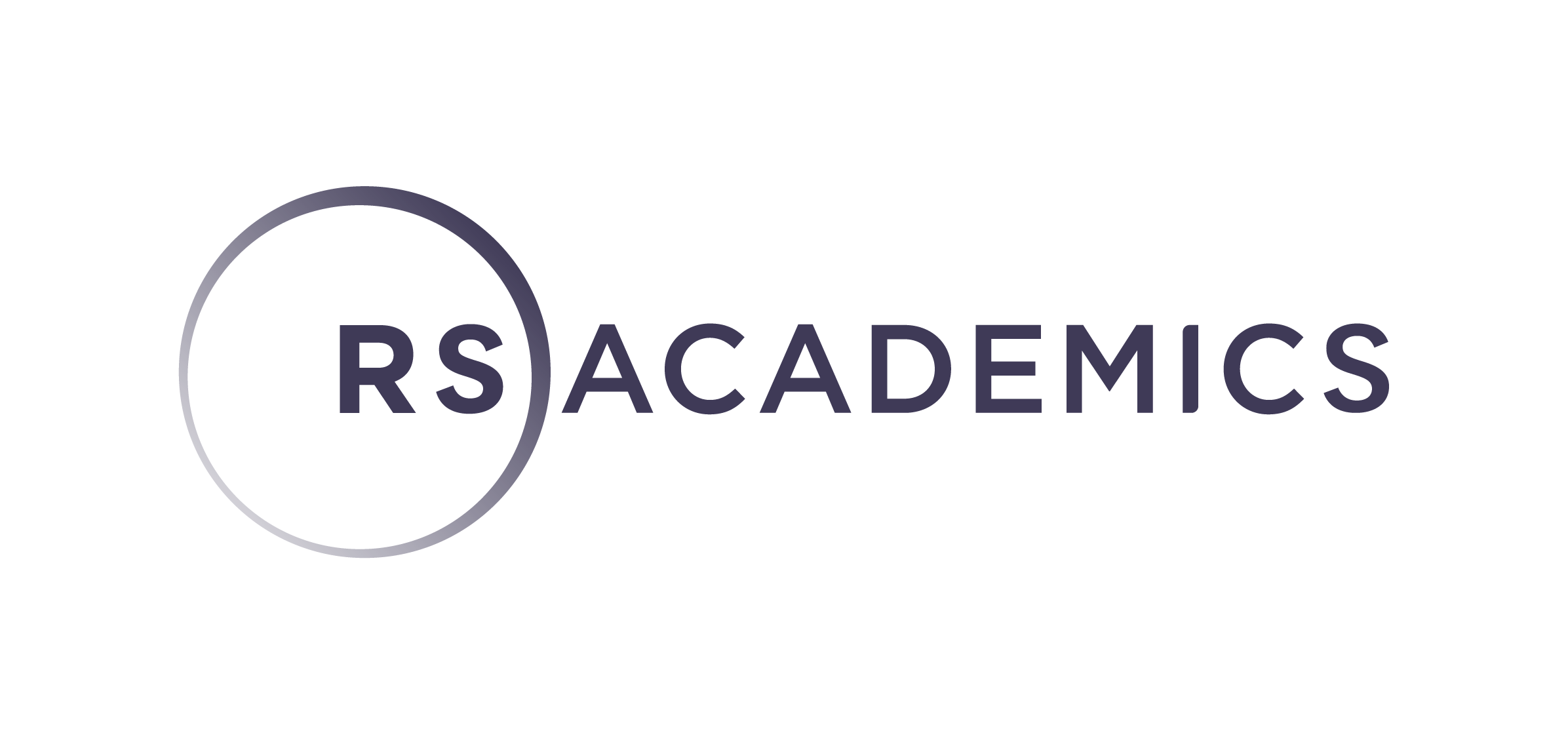 HPL - Wave 2 School Surveys Report
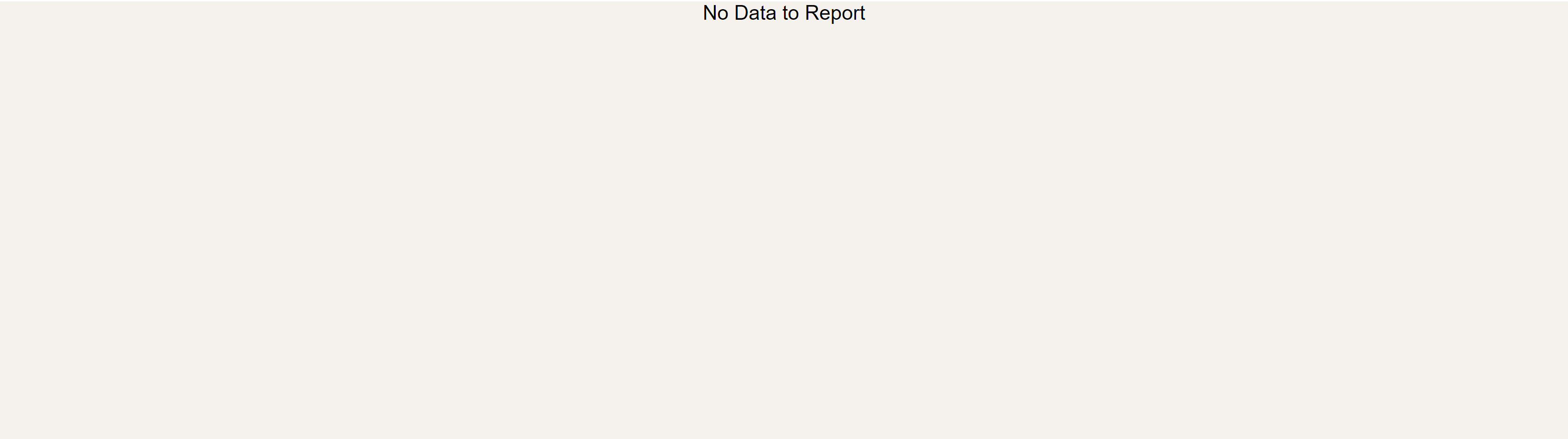 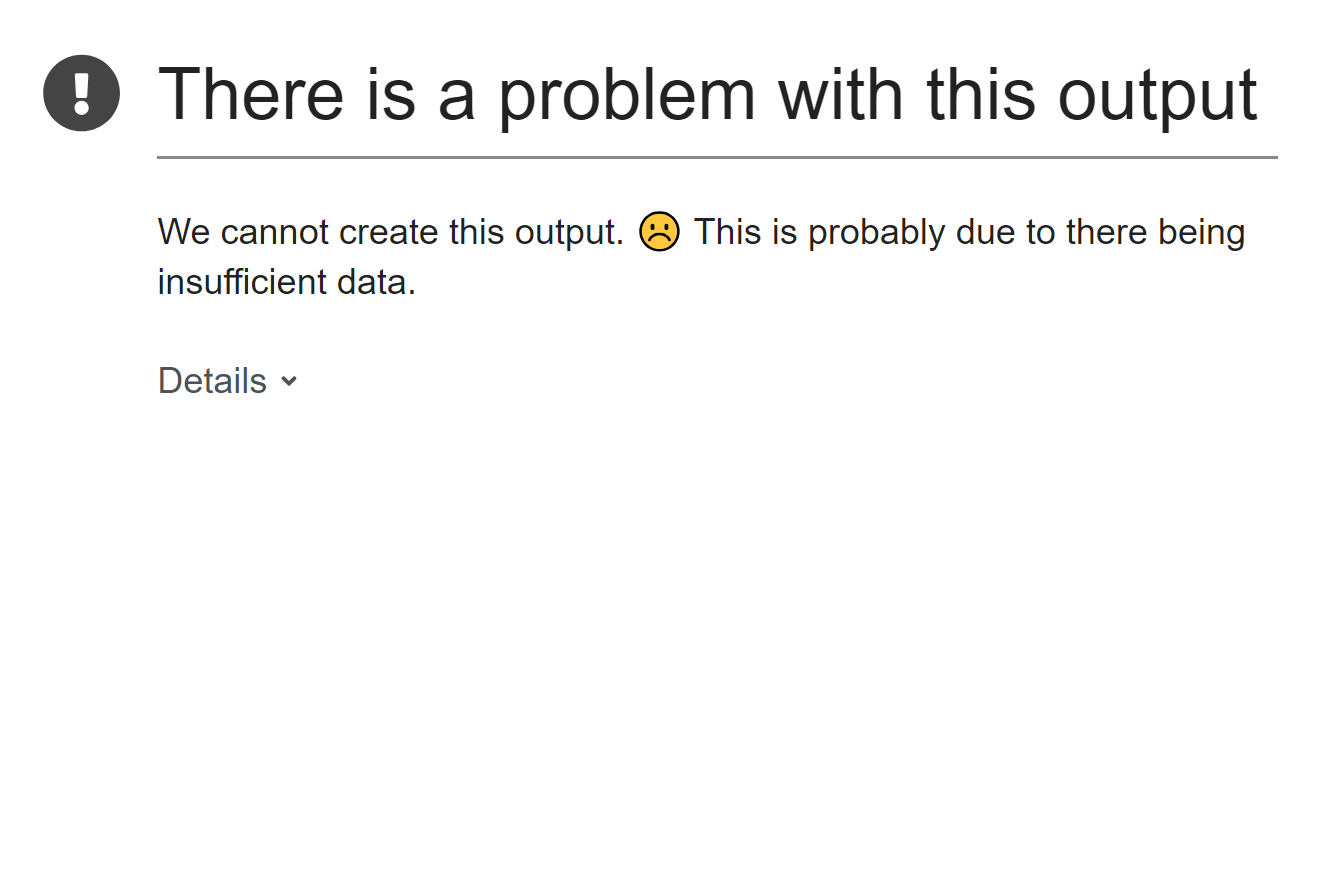 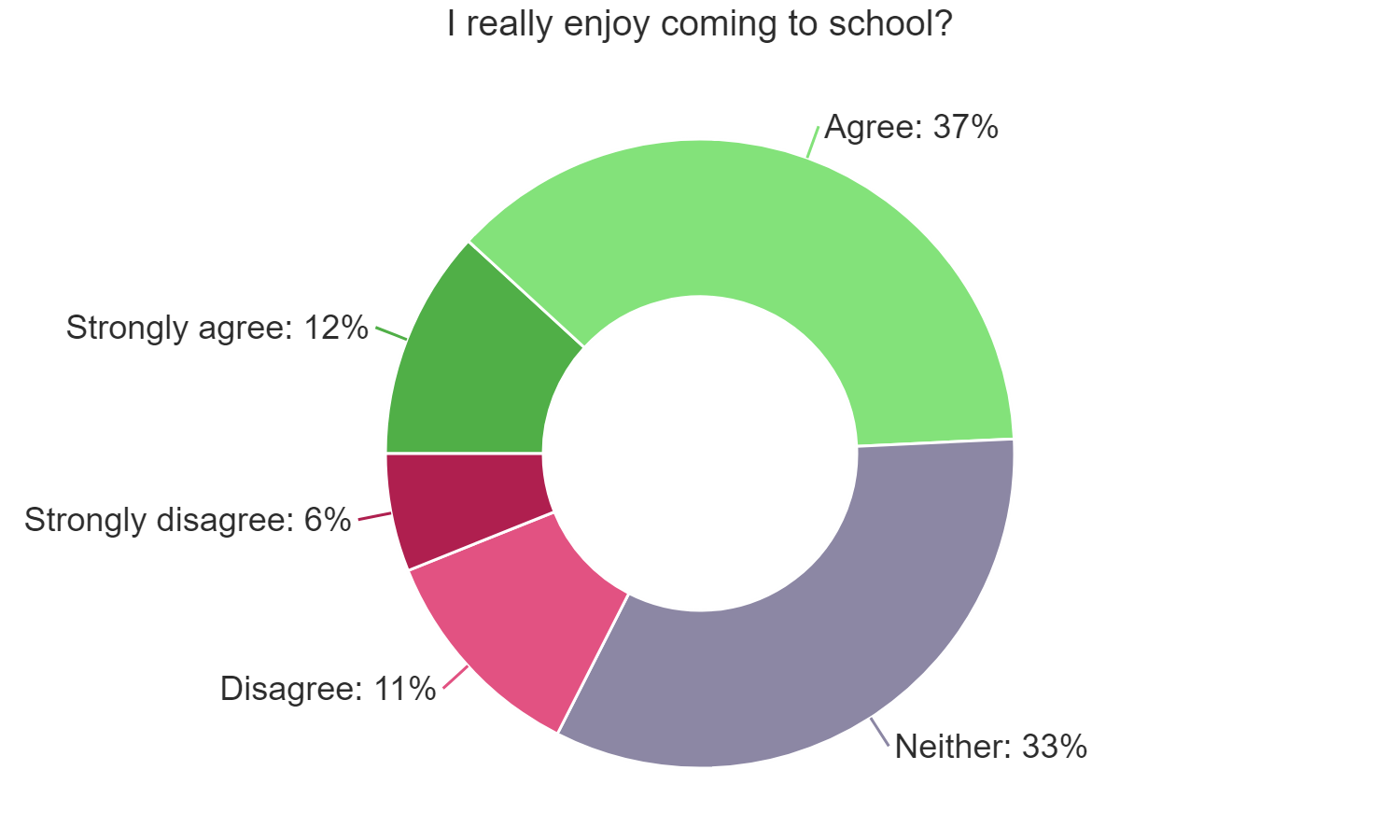 WAVE 1
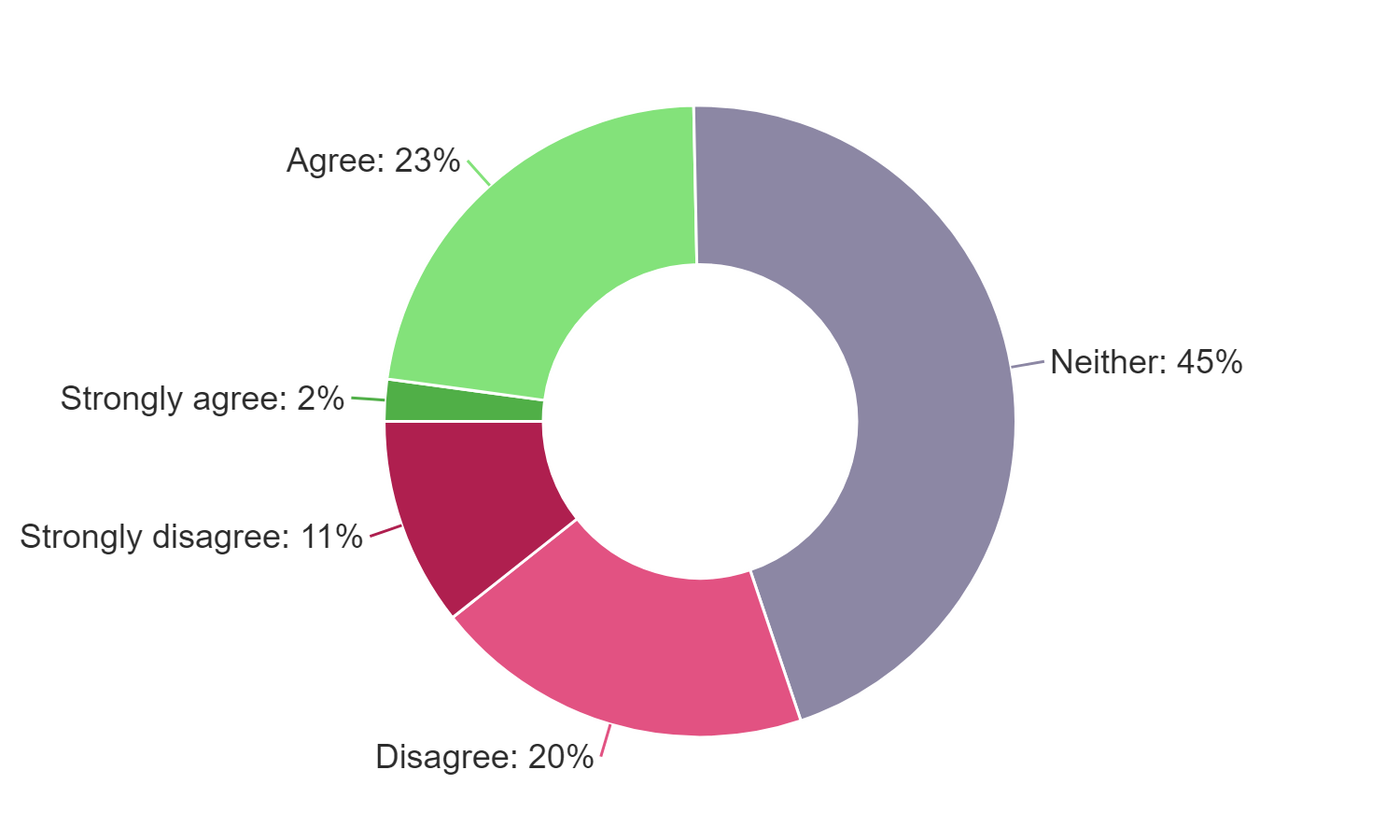 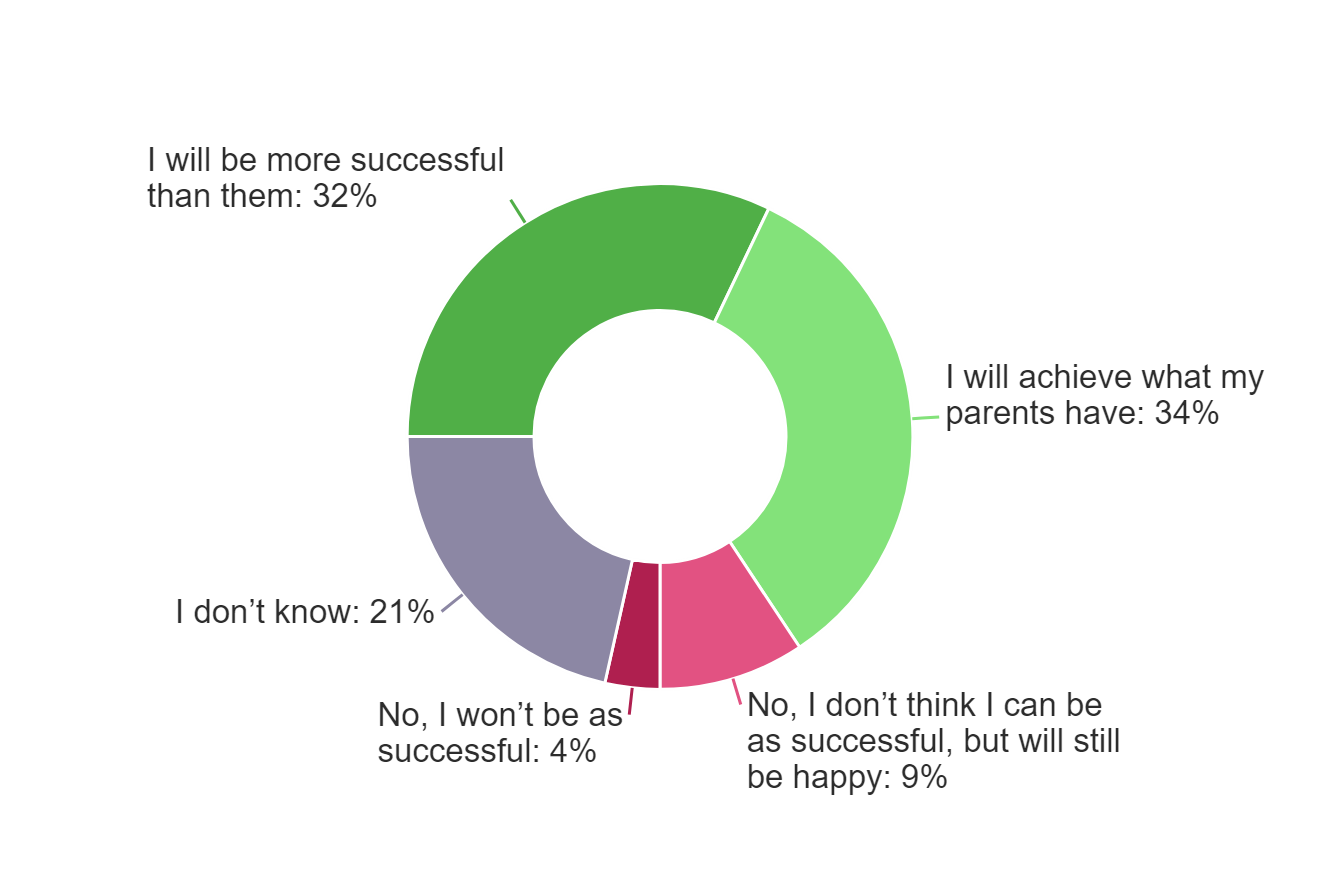 WAVE 2
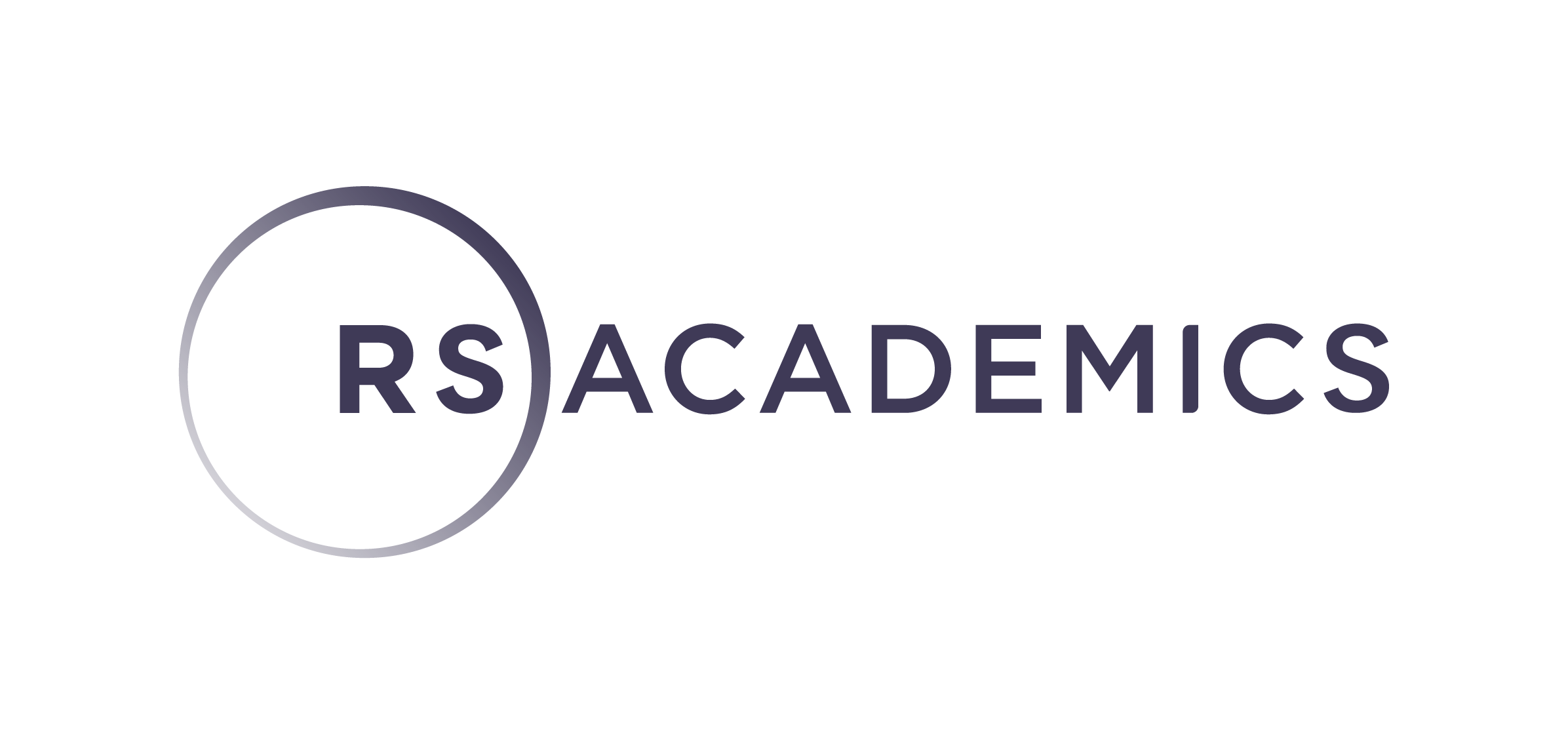 HPL - Comparative School Surveys Report
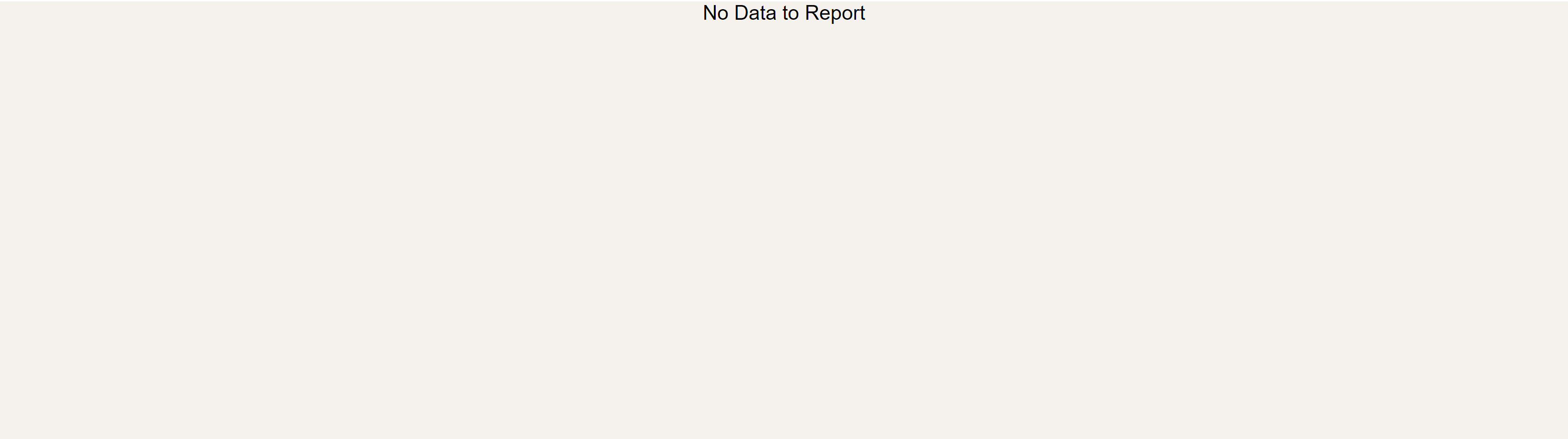 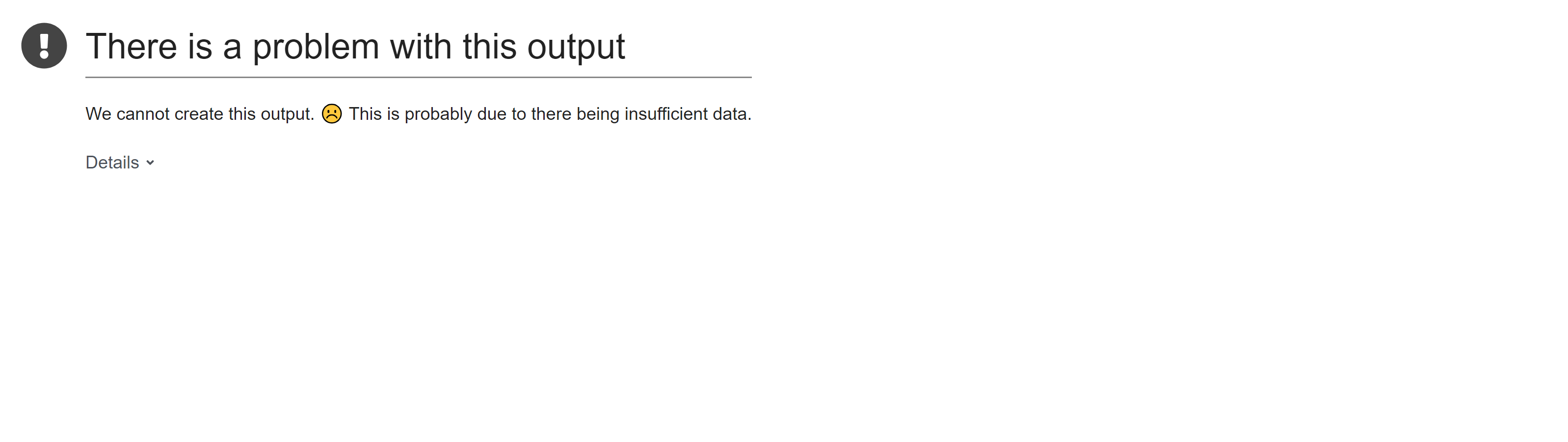 WAVE 1
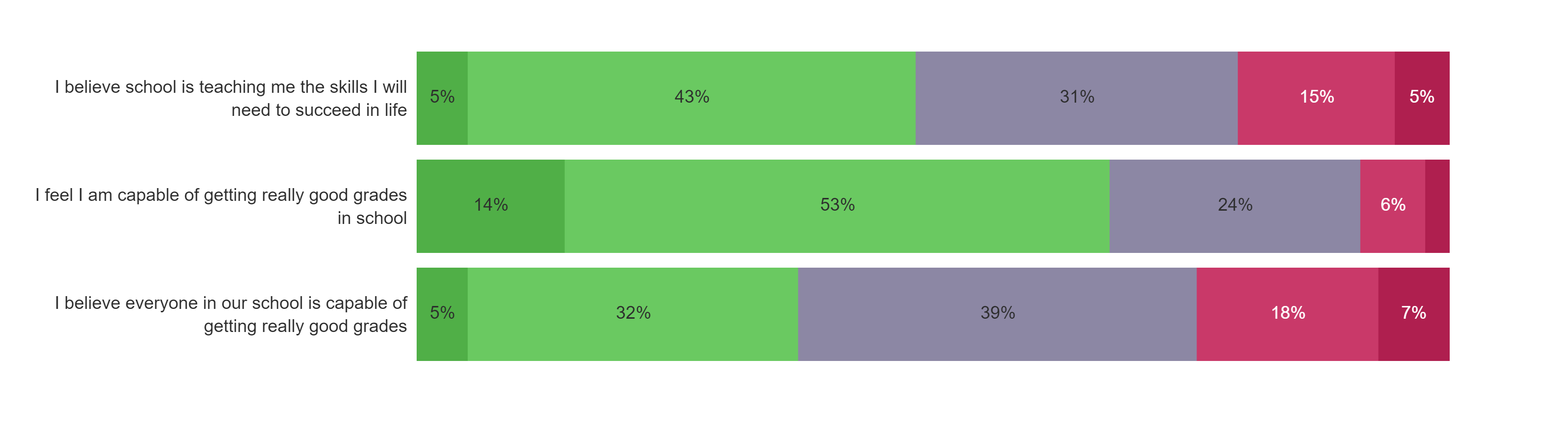 WAVE 2
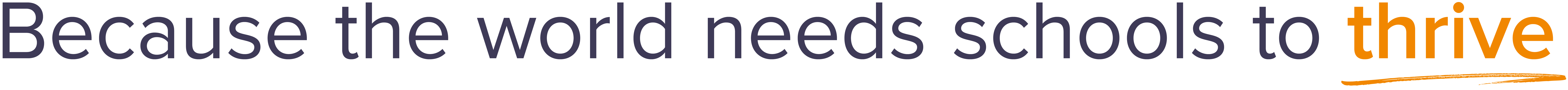 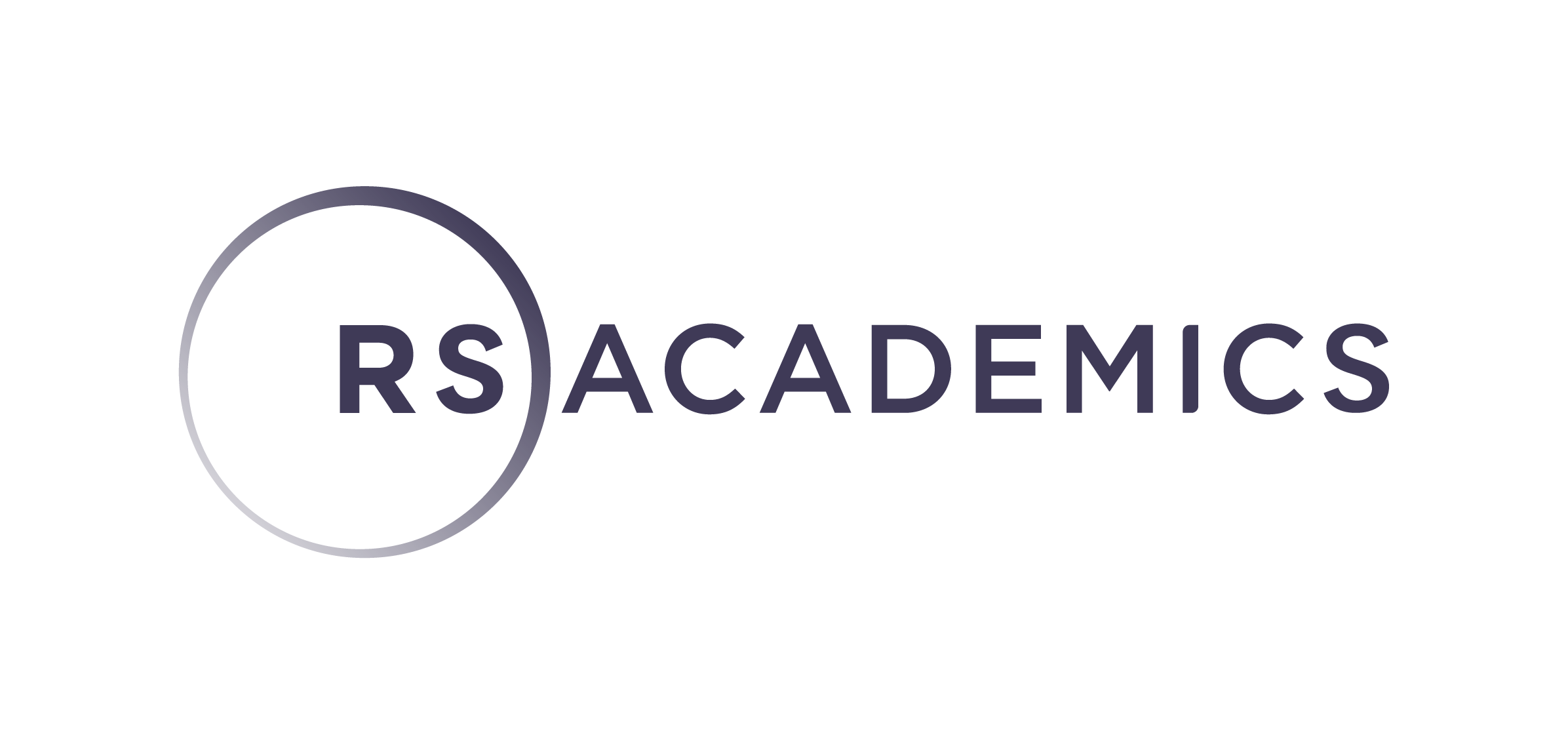 HPL - Comparative School Surveys Report
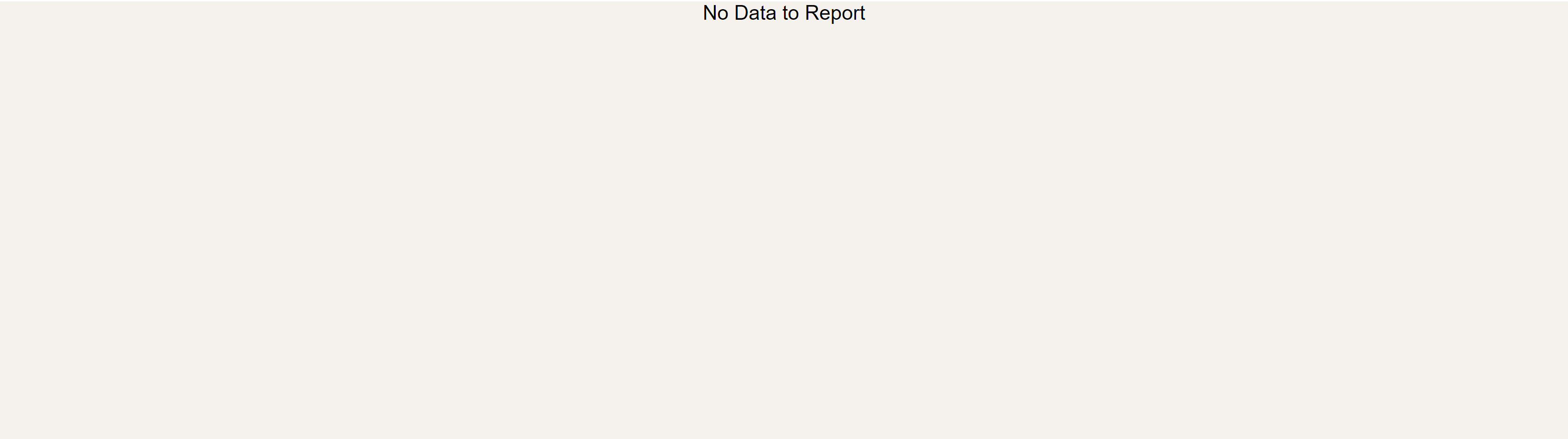 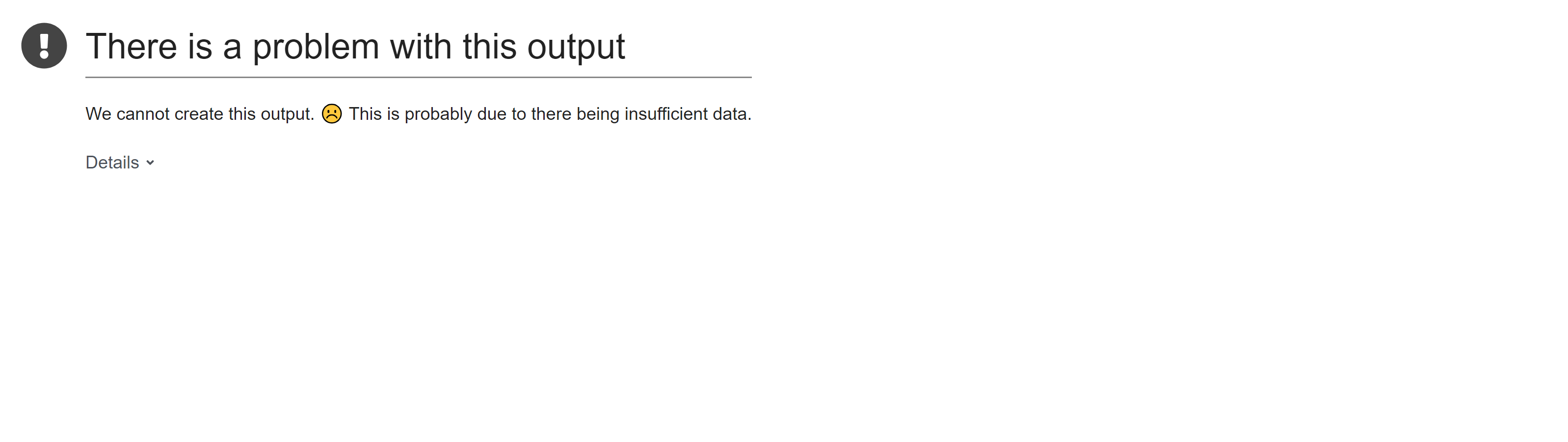 WAVE 1
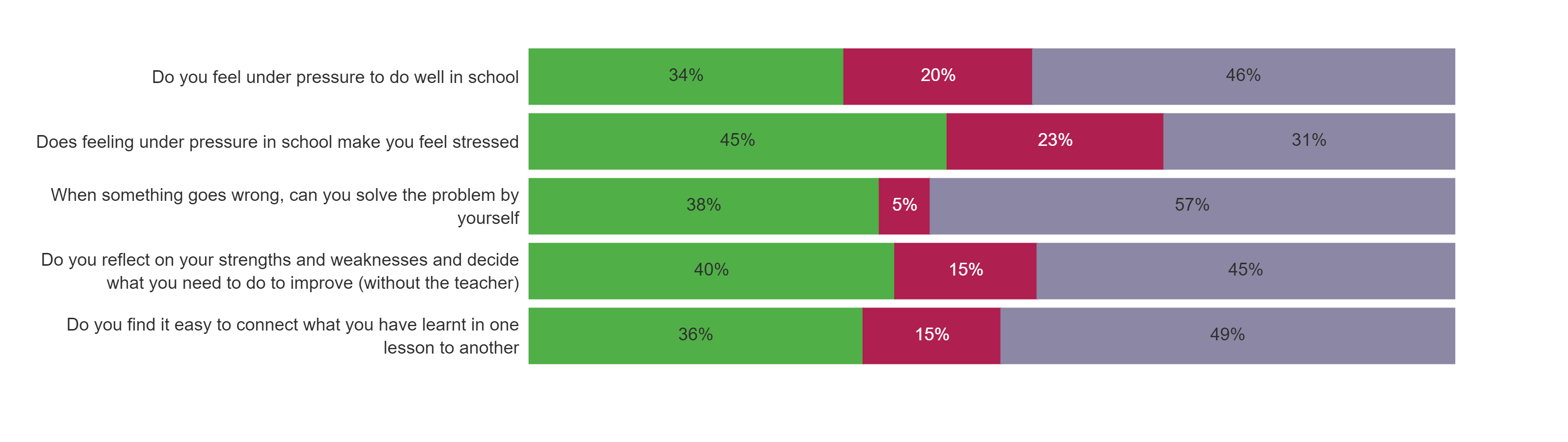 WAVE 2
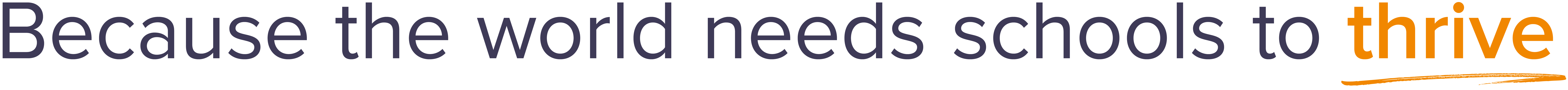 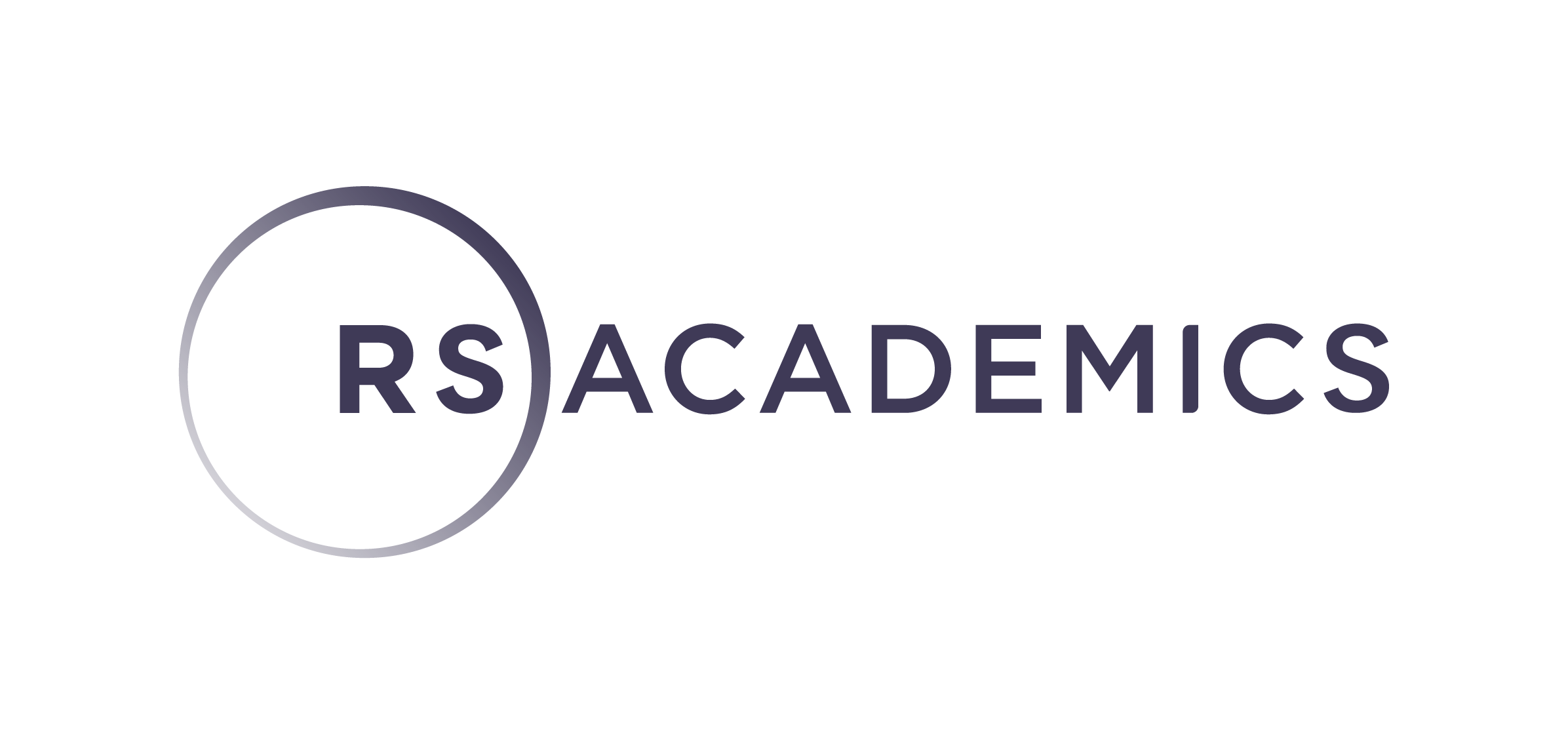 HPL - Comparative School Surveys Report
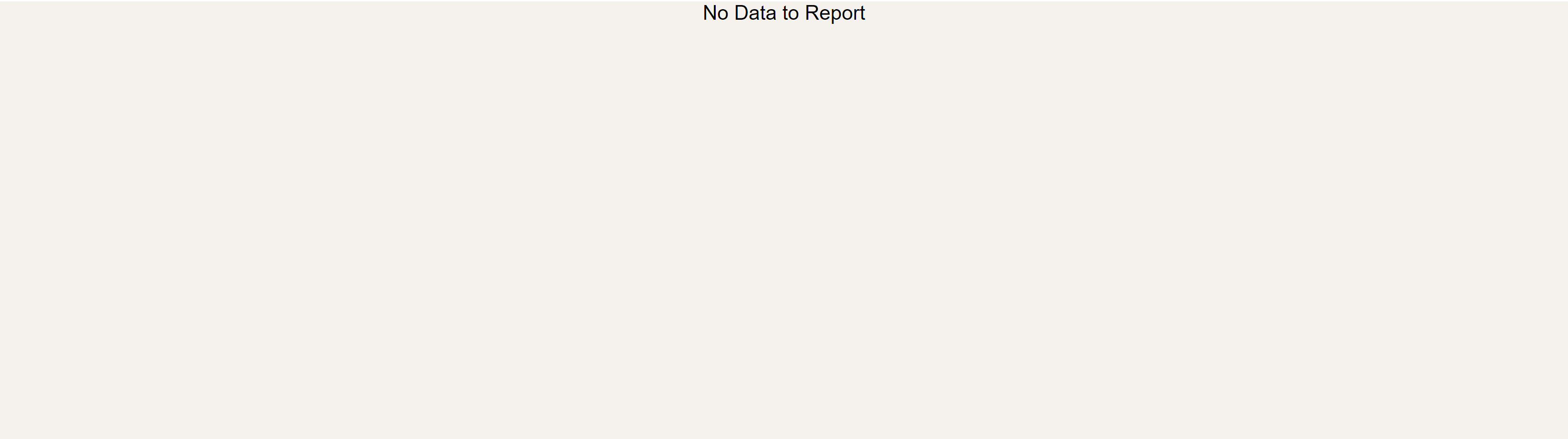 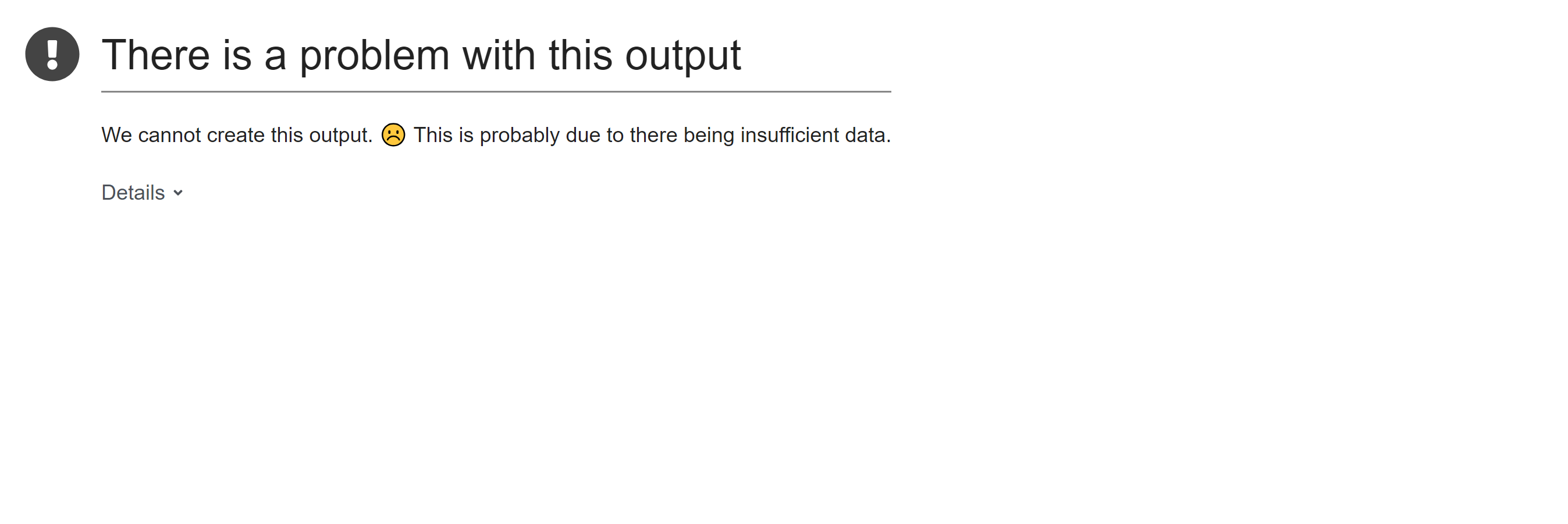 WAVE 1
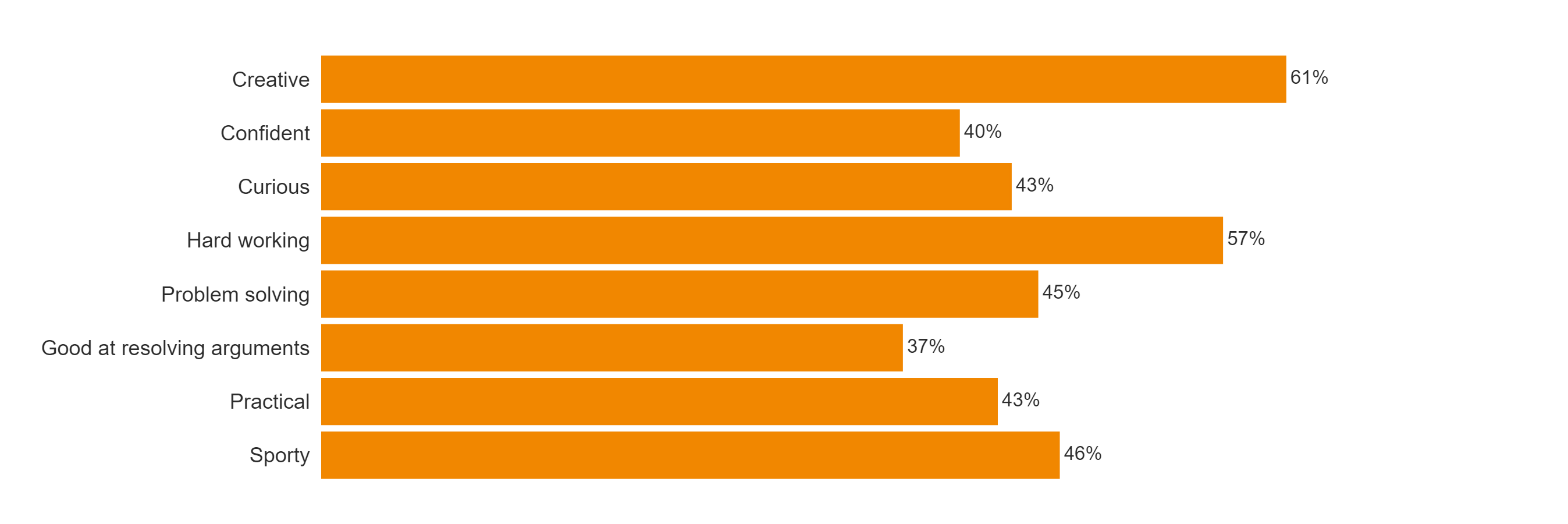 WAVE 2
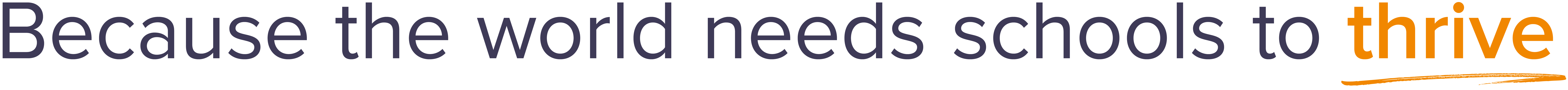 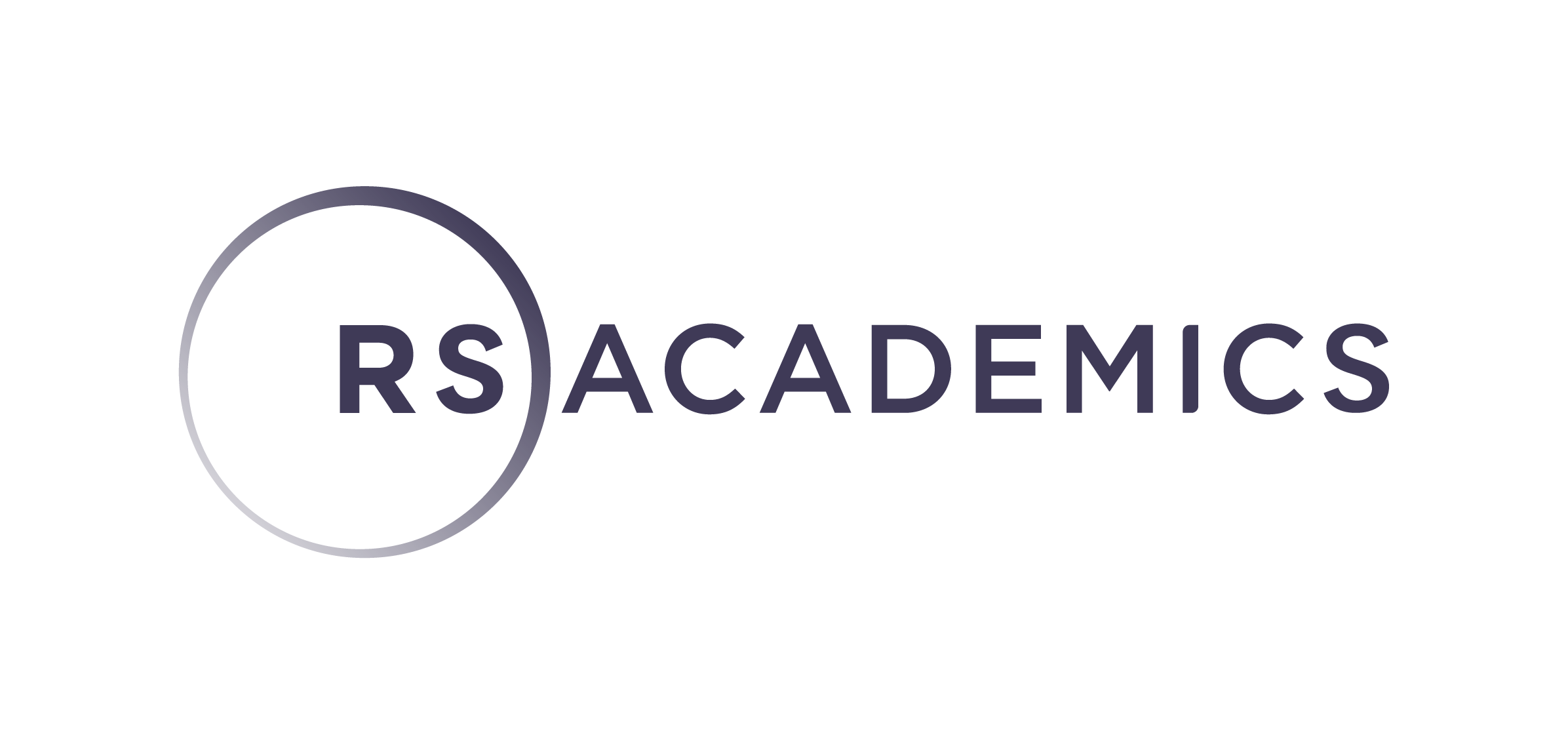 HPL - Comparative School Surveys Report
﻿
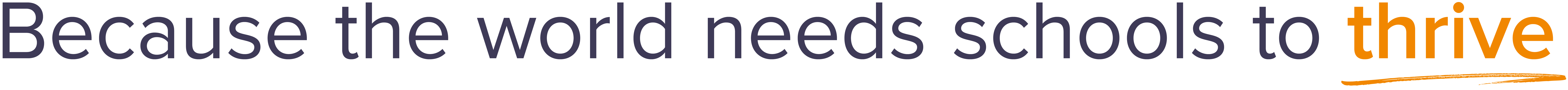